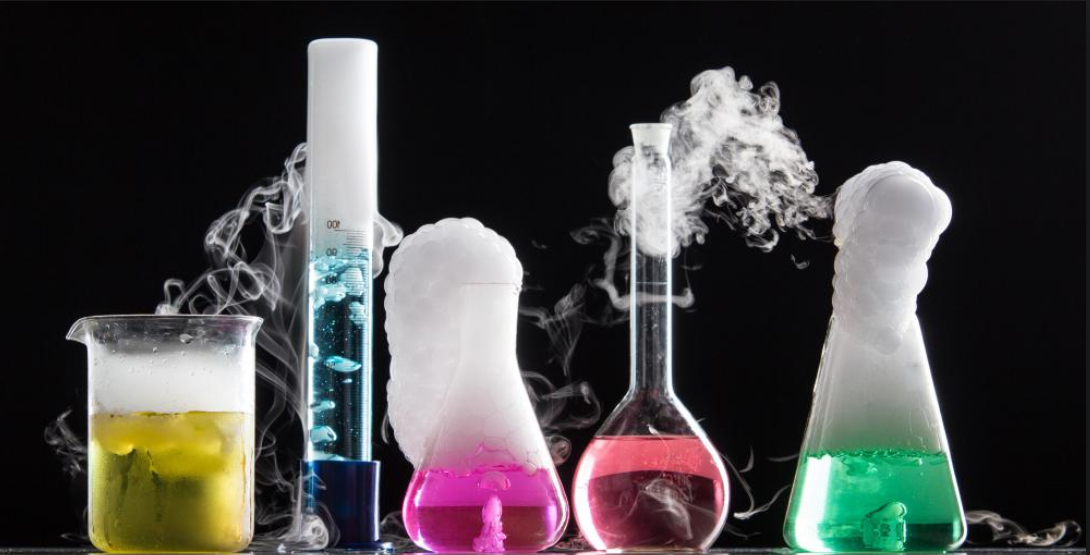 KİMYASAL TEPKİMELER
Kimyasal Tepkime nedir?
Maddelerin kimyasal değişime uğrayarak yeni madde oluşturma sürecine kimyasal tepkime adı verilir.
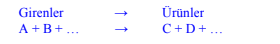 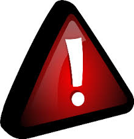 Kimyasal tepkimelerde tepkimeye giren maddeler kimyasal özelliklerini kaybederler. Yeni madde(ler) oluşur.
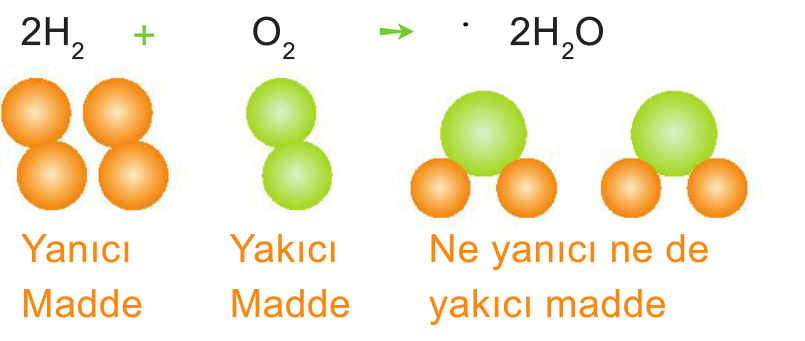 KİMYASAL TEPKİMELERDE BAĞLARIN DURUMU
Kimyasal tepkimelerde tepkimeye giren maddeler arasında bağlar oluşabilir.
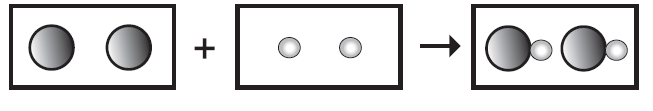 Kimyasal tepkimelerde tepkimeye giren maddeler arasındaki bağlar kopabilir(kırılabilir).
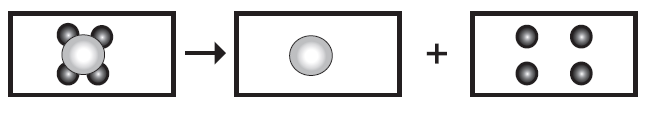 Kimyasal tepkimelerde tepkimeye giren maddeler arasındaki bağlar oluşabilir ve kopabilir.
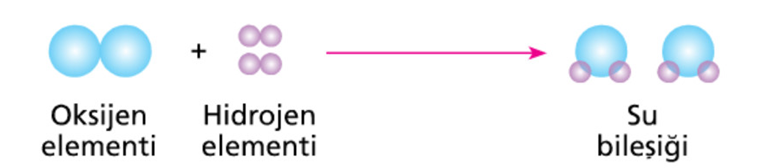 Etkinlik: Bağ oluşması mı, bağ kopması mı?
1-
Bağ kopması
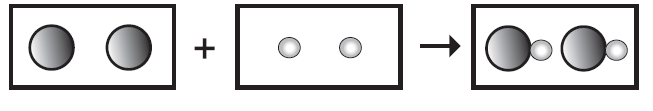 2-
Bağ oluşması
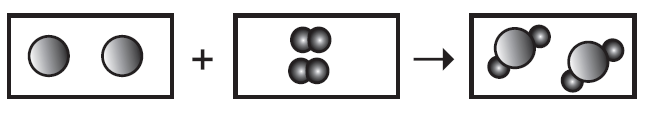 3-
Bağ oluşması ve bağ kopması
Kimyasal Tepkimelerin Özellikleri
1- Kimyasal tepkimelerde tepkimeye giren elementler tepkime sonucu oluşan elementlerle aynı olmalıdır. Kimyasal tepkimelerde atom(element) cinsi korunur.

ÖRNEKLER:
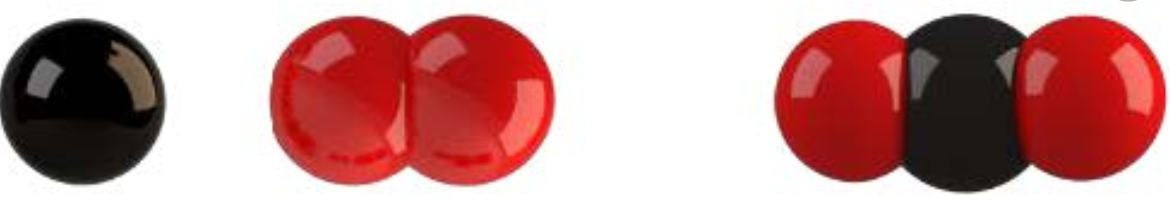 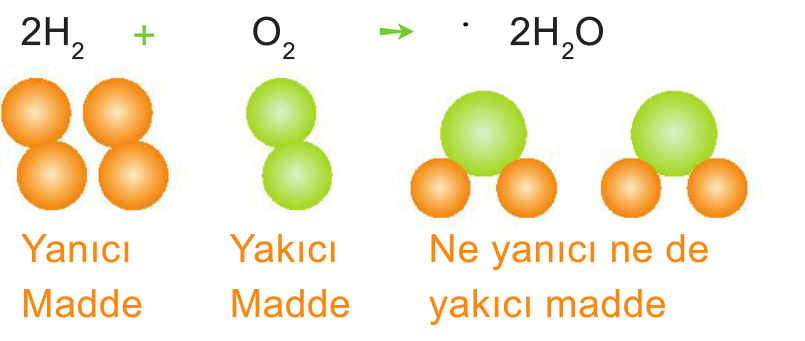 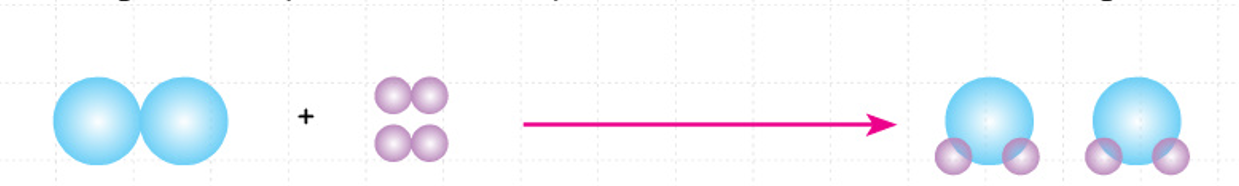 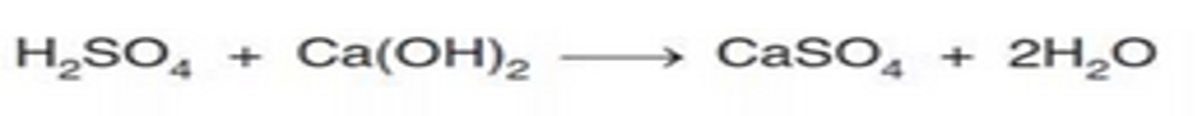 2-Kimyasal tepkimelerde tepkimeye giren atomların sayısı  tepkime sonucu oluşan atomların sayısıyla aynı olmalıdır. Kimyasal tepkimelerde atom sayısı korunur.

ÖRNEKLER:
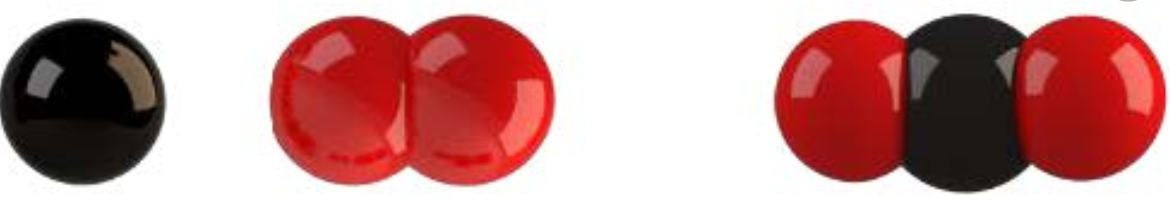 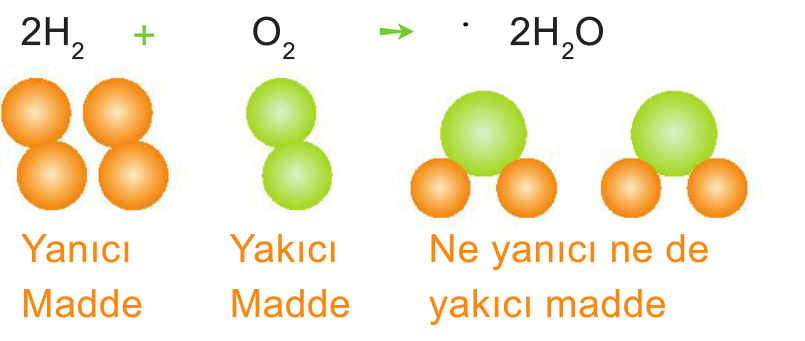 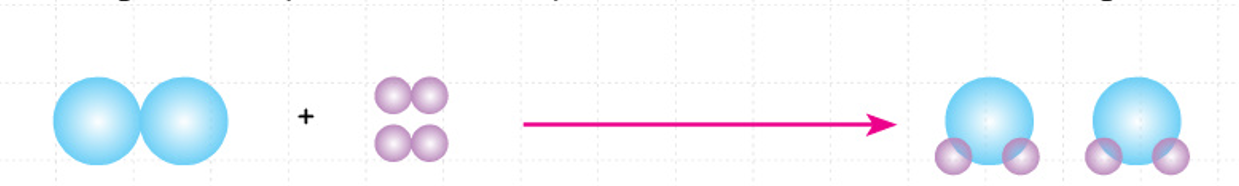 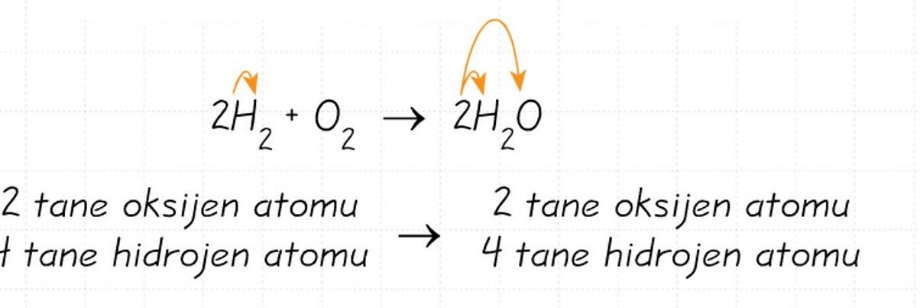 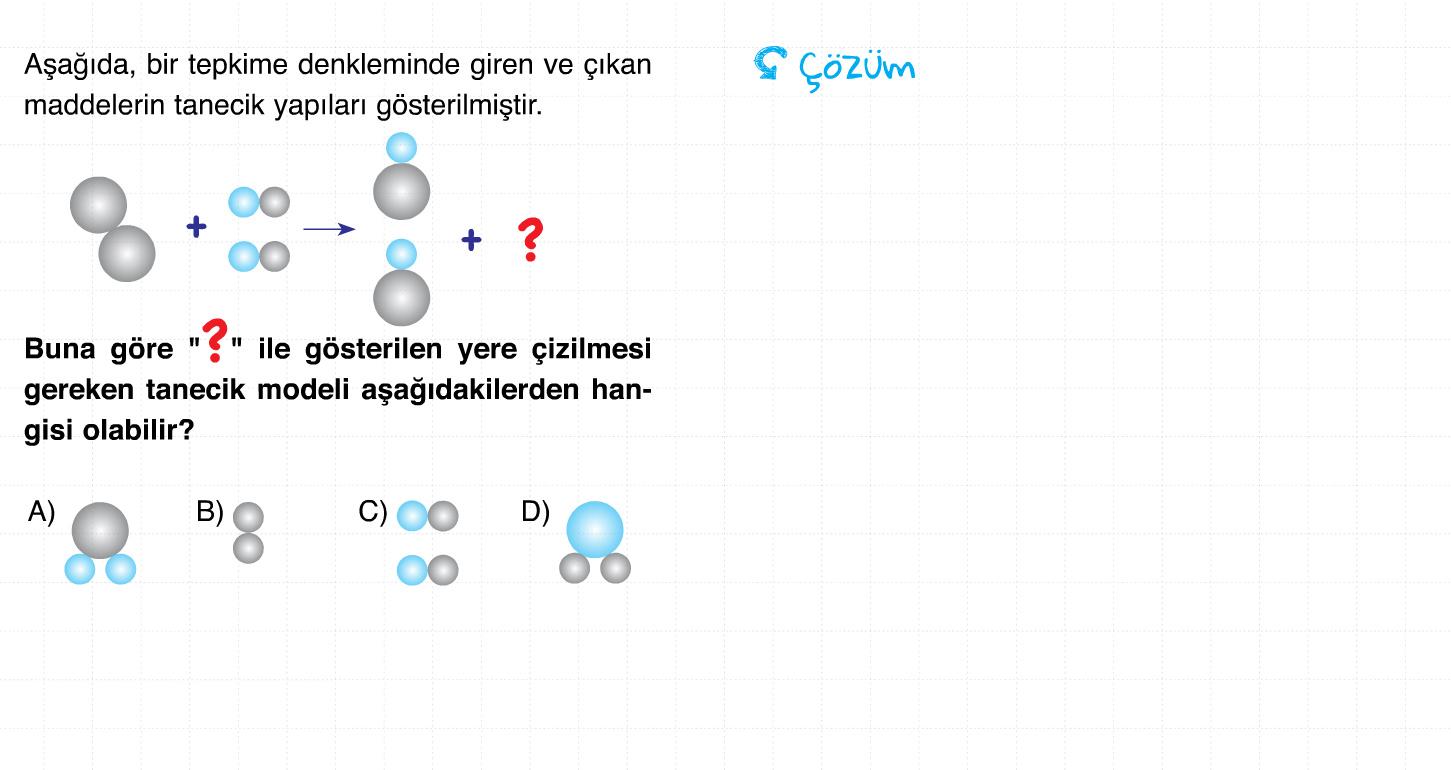 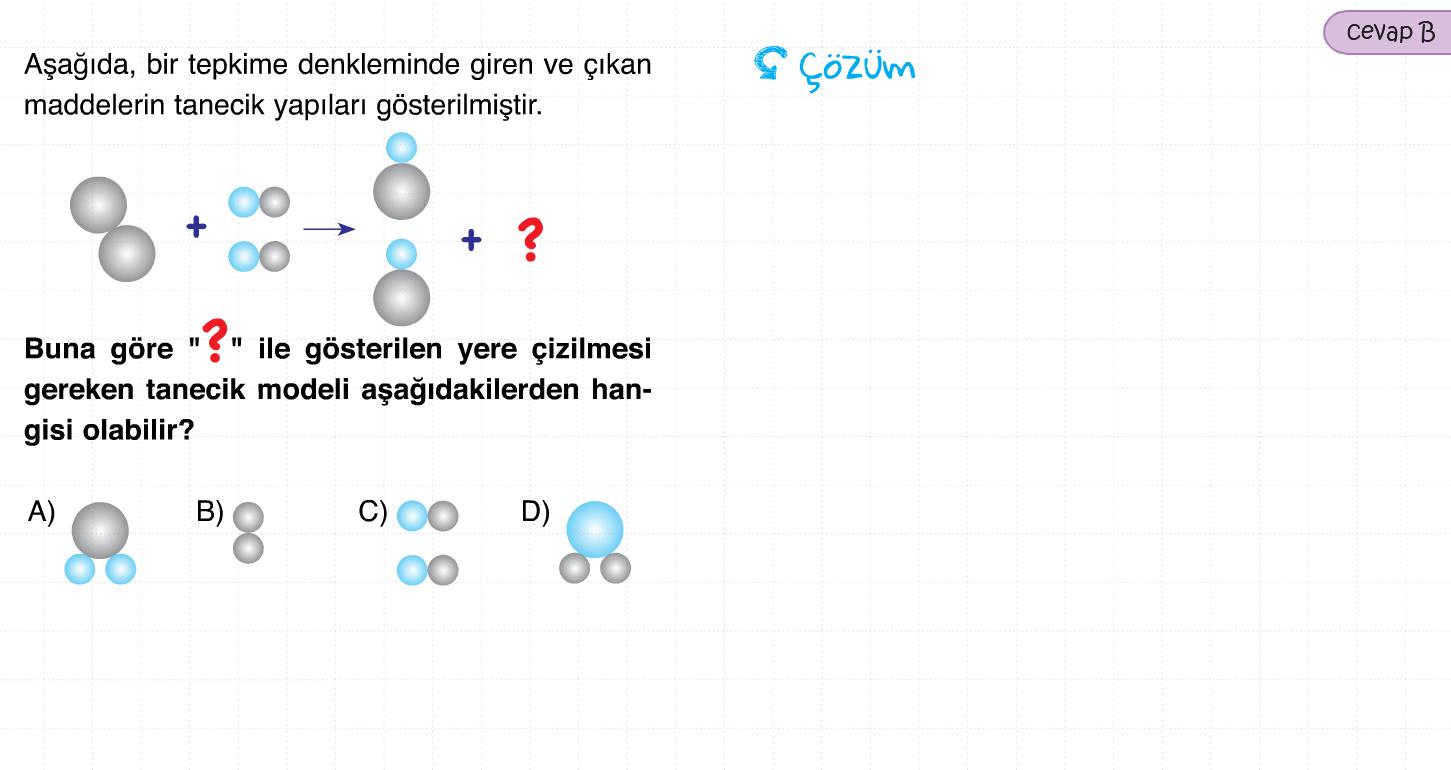 3- Kimyasal tepkimelerde tepkimeye giren elementlerin toplam proton, elektron ve nötron sayıları tepkime sonucu oluşan toplam proton, elektron ve nötron sayılarıyla aynı olmalıdır. 	Her bir elementin elektron sayısı elektron alışverişinden 	dolayı farklı olabilir.
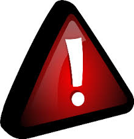 4- Kimyasal tepkimelerde tepkimeye giren elementlerin kütlesi toplamı tepkime sonucu oluşan elementlerin kütlesi toplamına eşit olmalıdır. Kimyasal tepkimelerde kütle korunur.
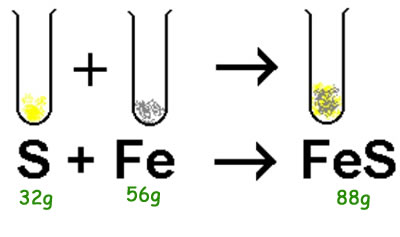 Tepkimeye giren                              Ürününkütle = 56 + 32 = 88 g 		    kütlesi = 88 g g
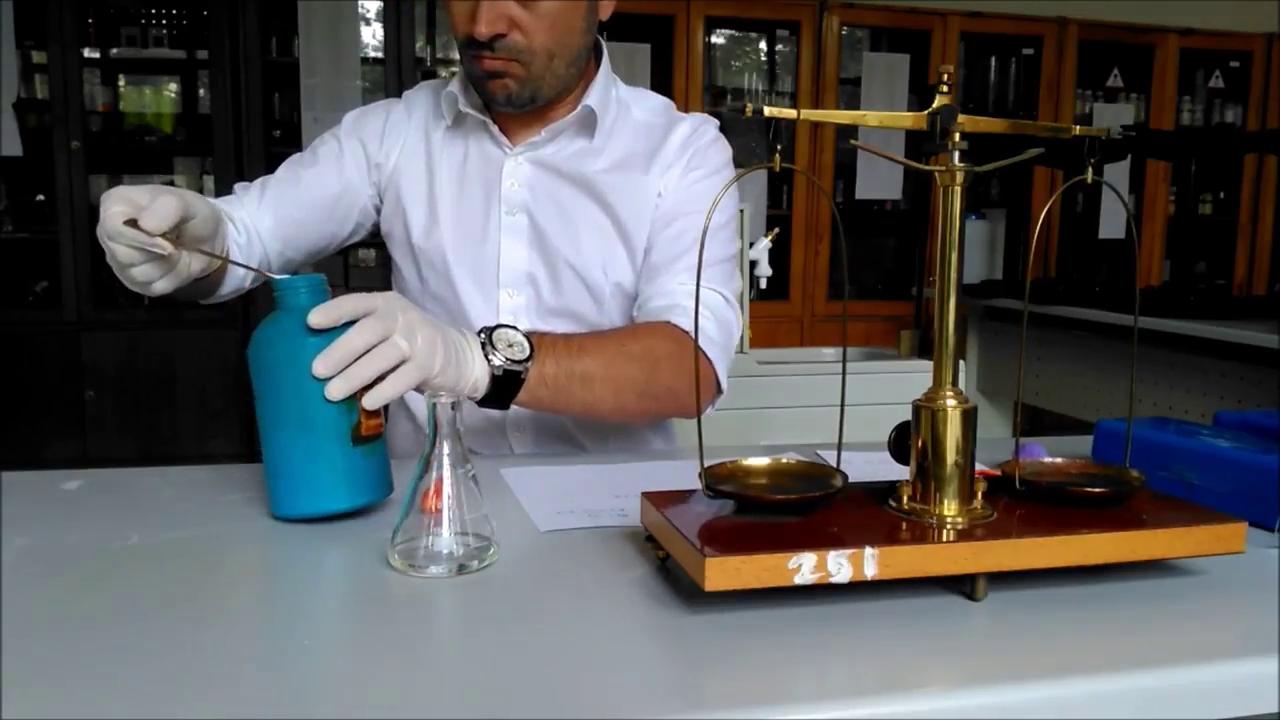 Kütle Korunumunun Grafikle Gösterimi:
Kimyasal tepkimelerde tüm maddelerin tamamı tepkimeye girmeyebilir. Bu duruma artanlı tepkime denir.
5- Kimyasal tepkimelerde maddelerin fiziksel halleri, hacimleri, molekül sayıları korunmayabilir.

ETKİNLİK: Molekül sayıları korunmuş mu?
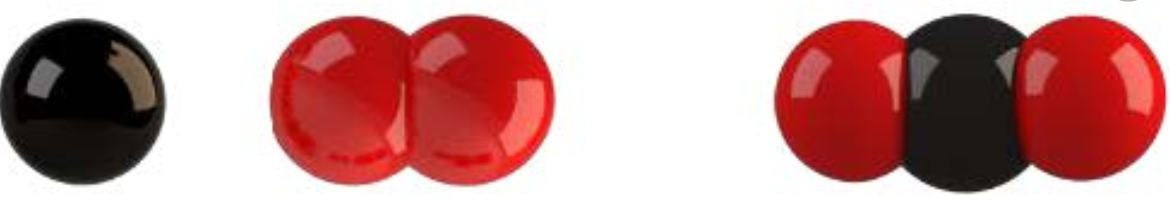 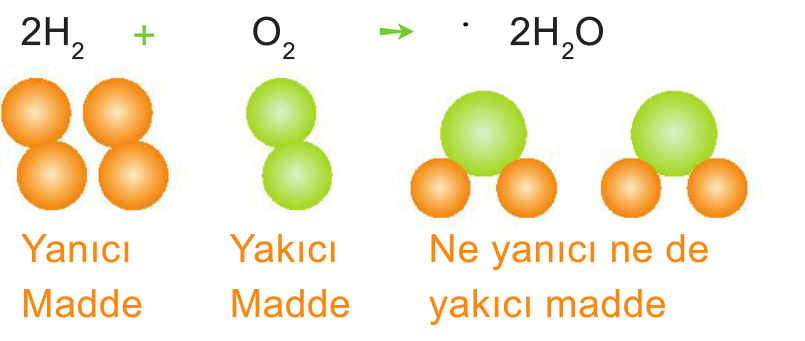 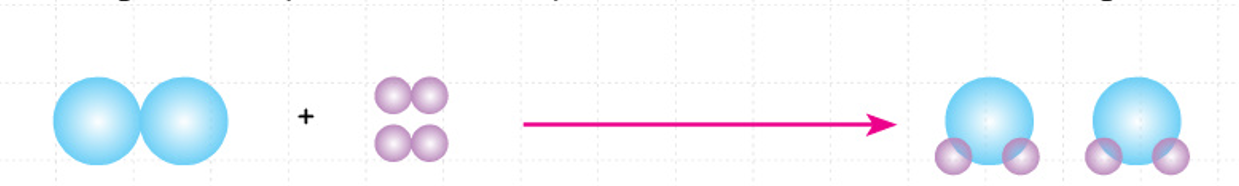 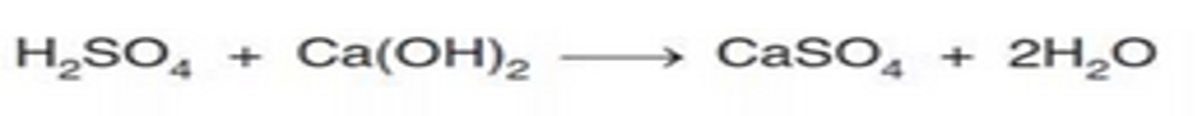 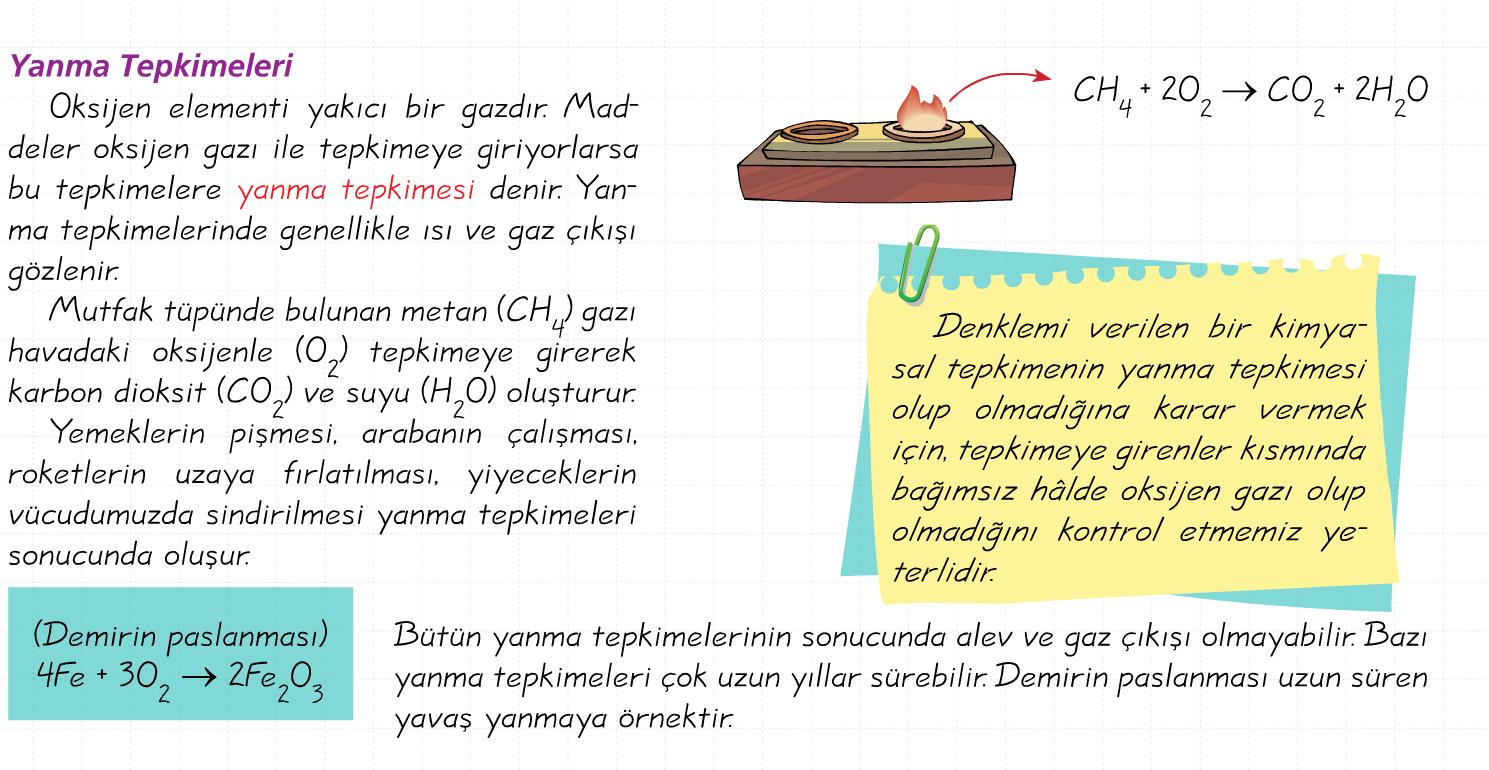 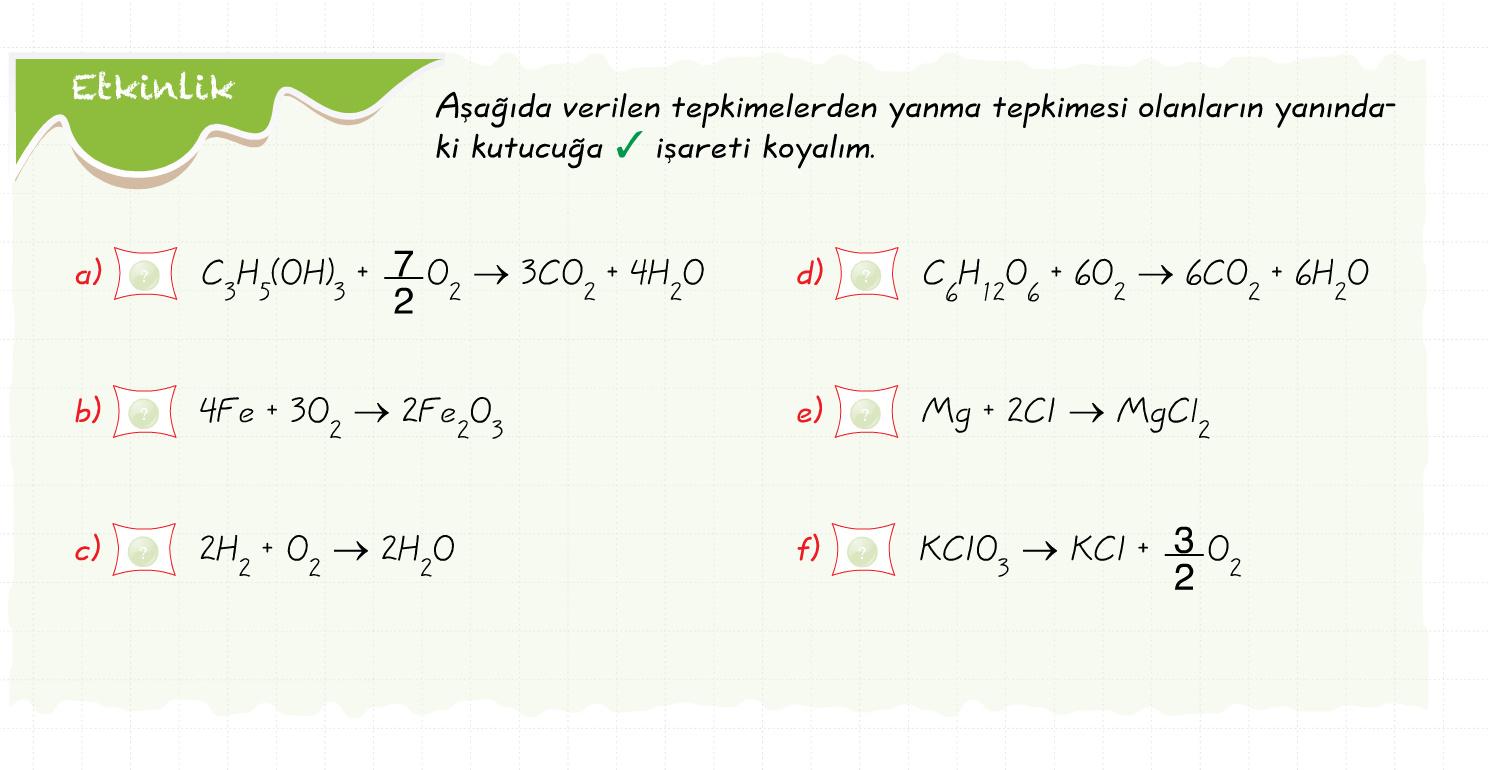 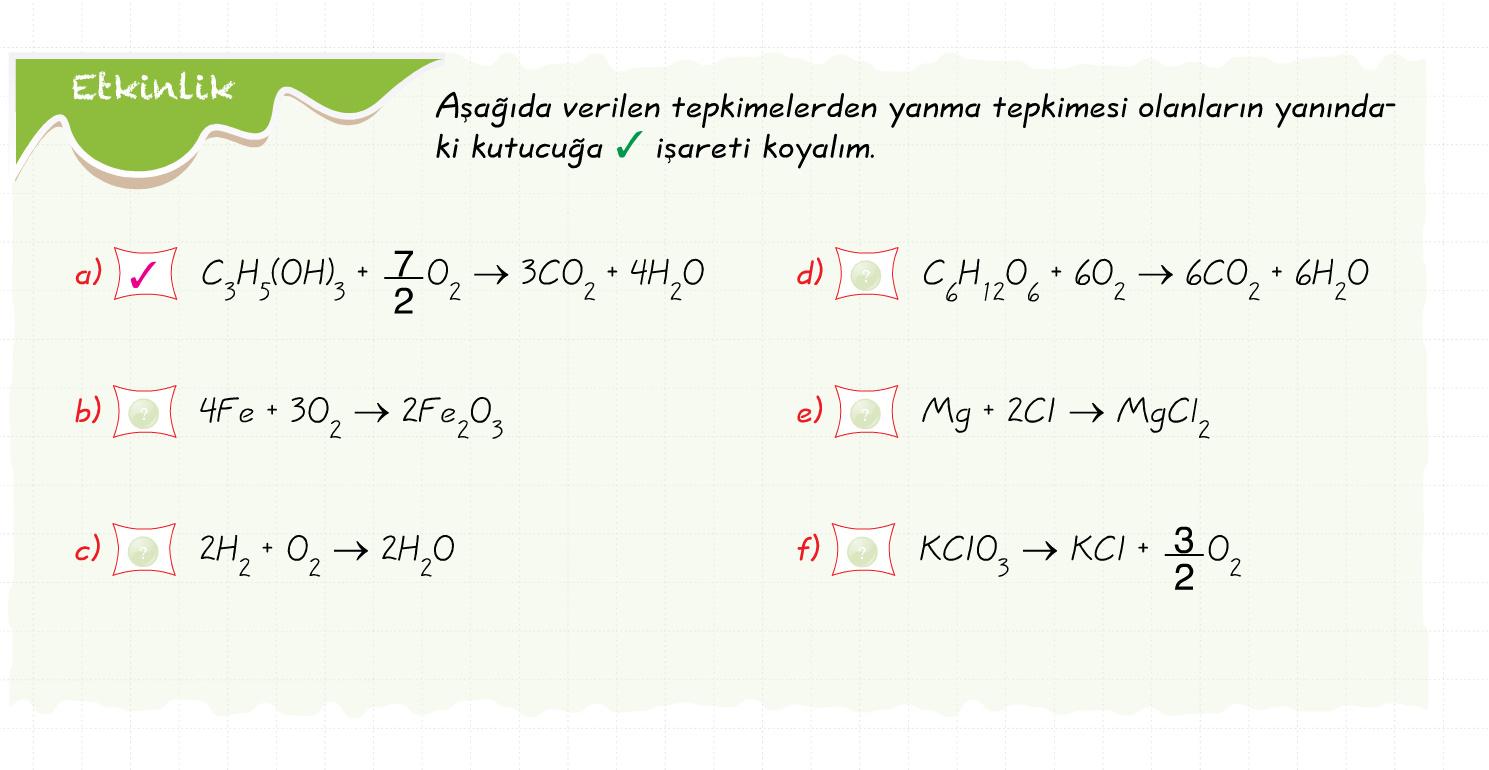 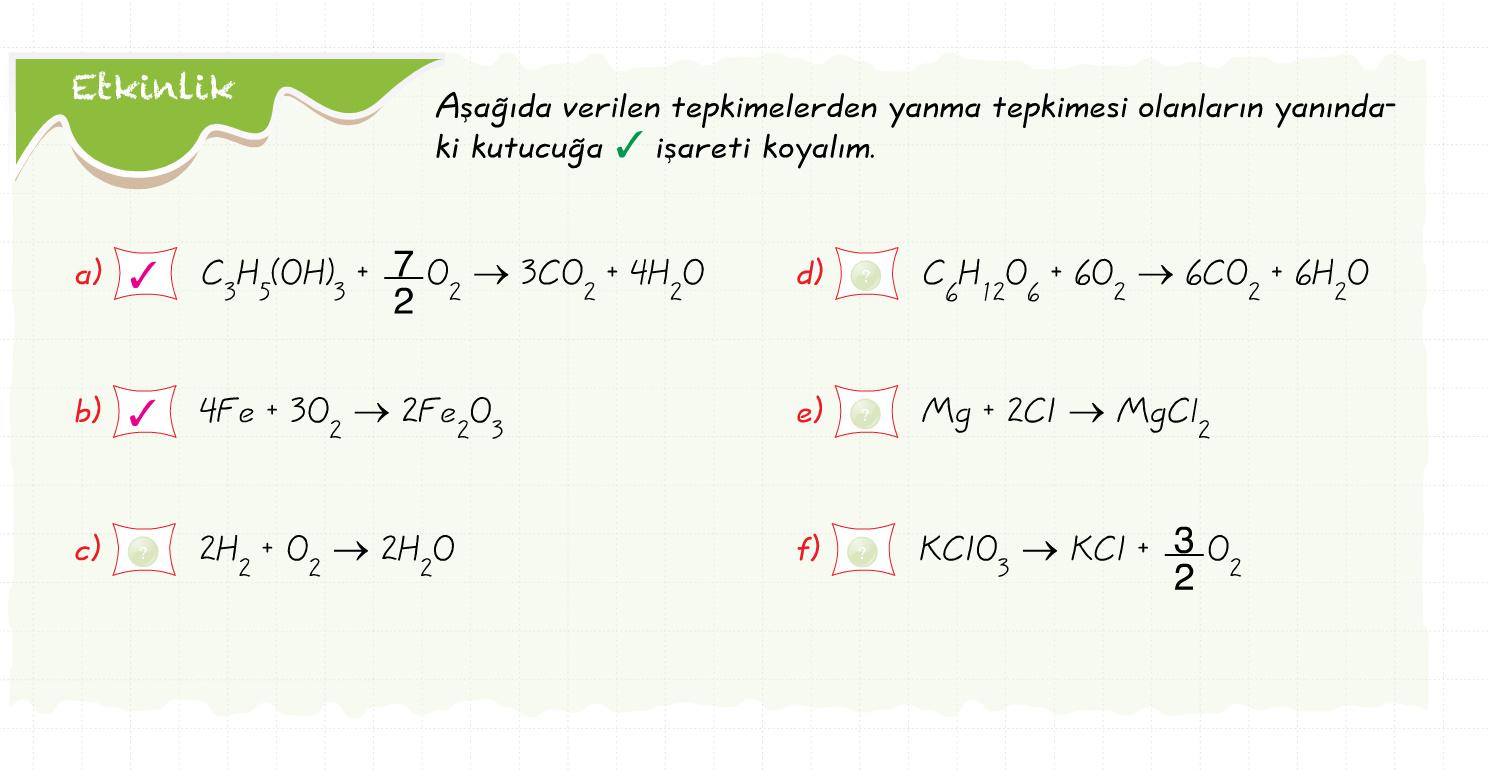 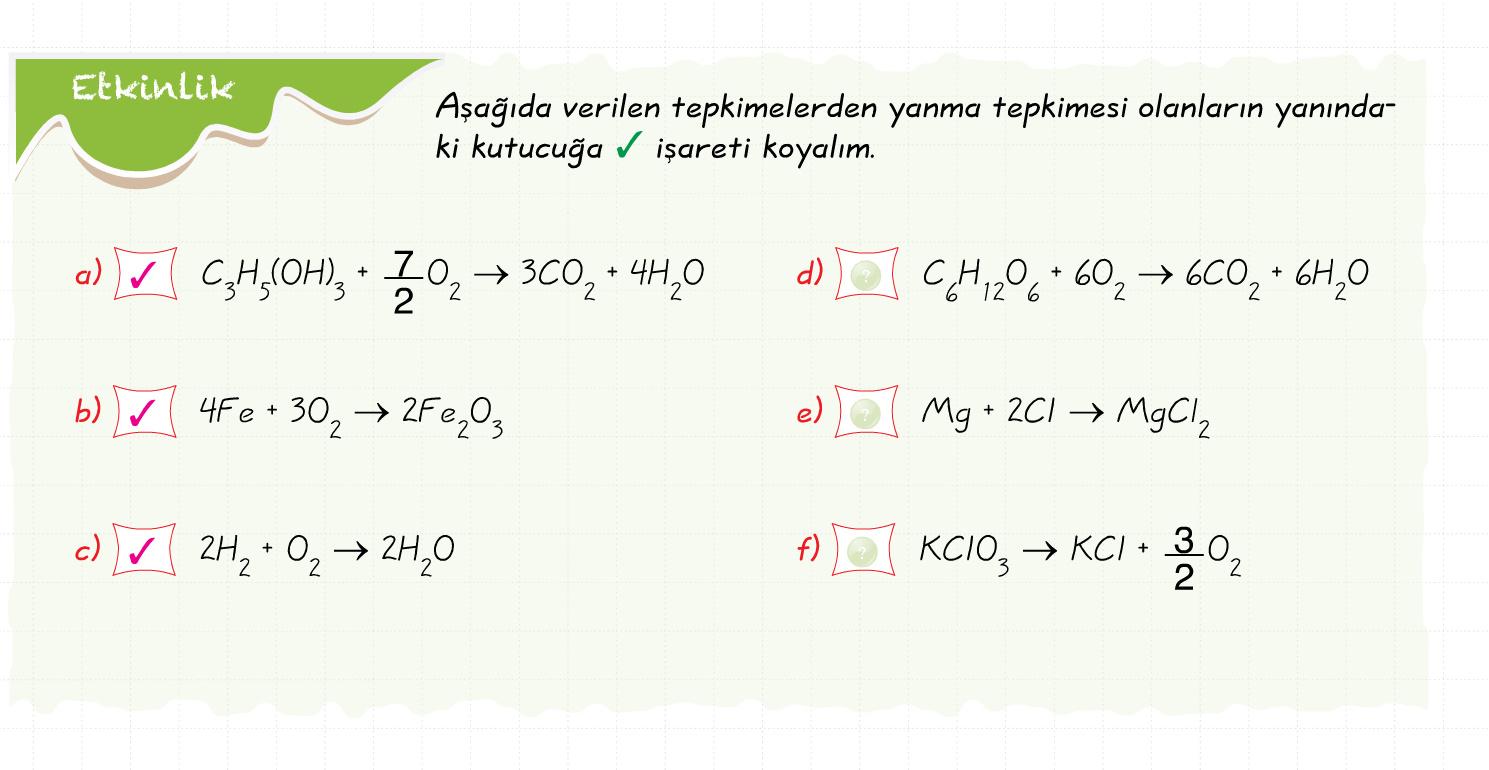 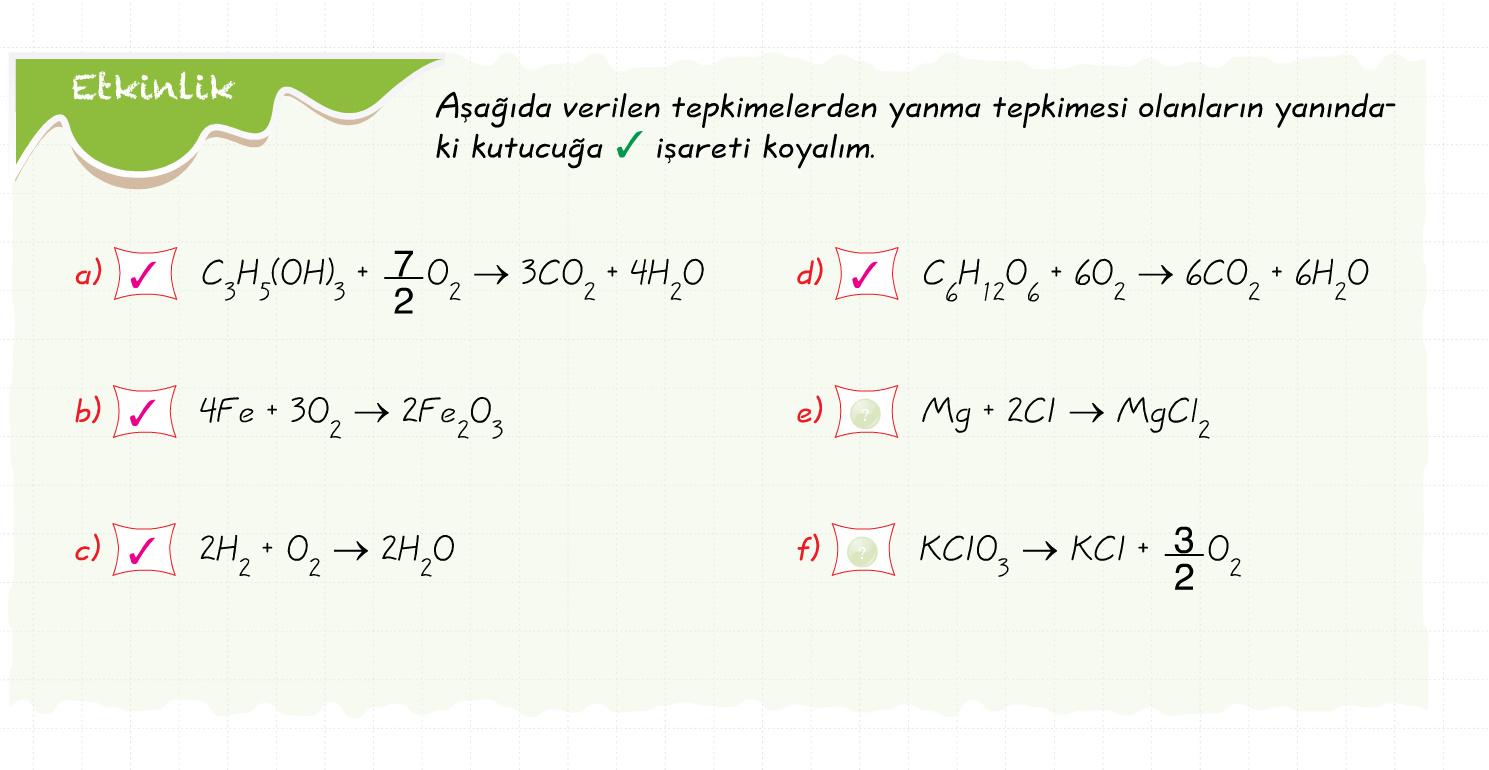 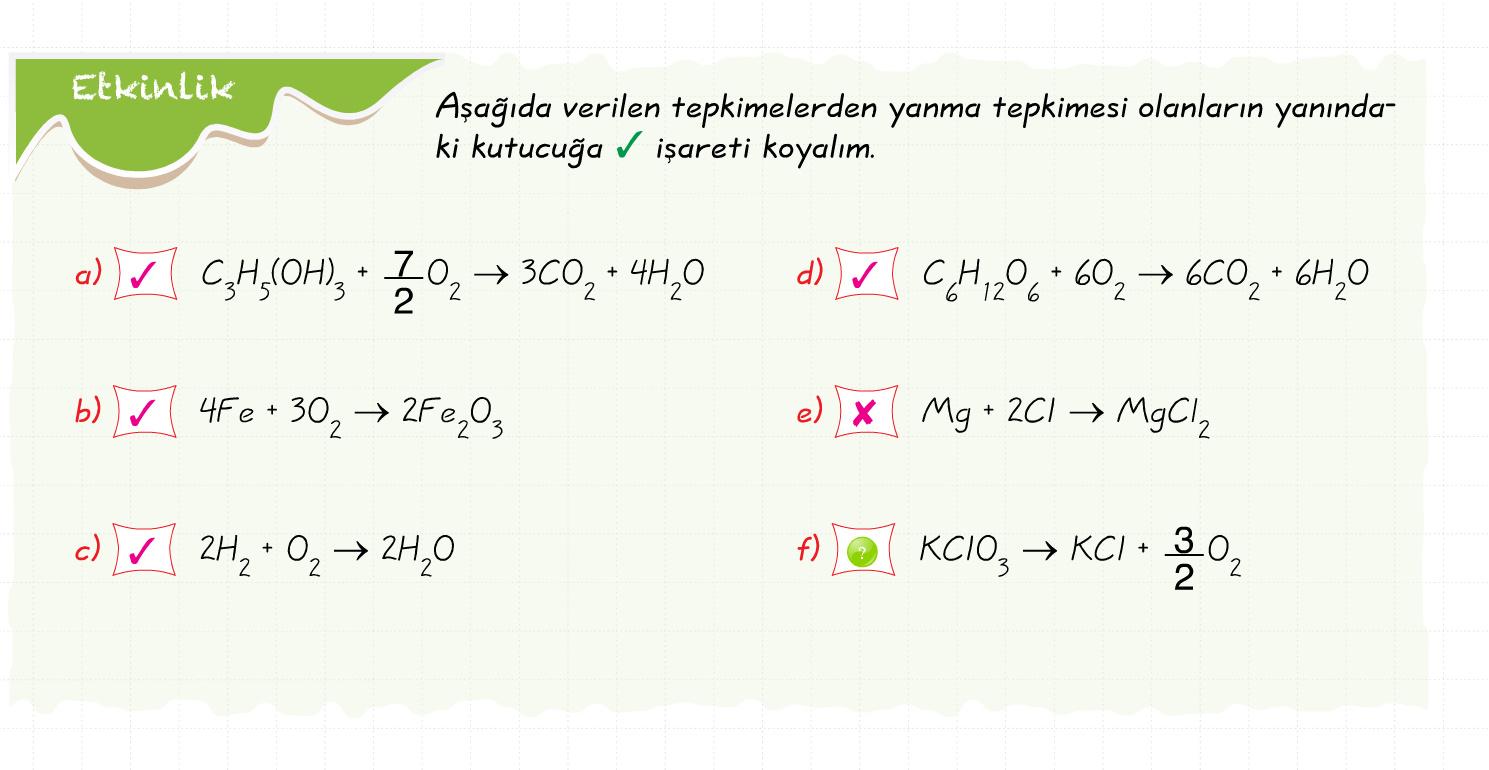 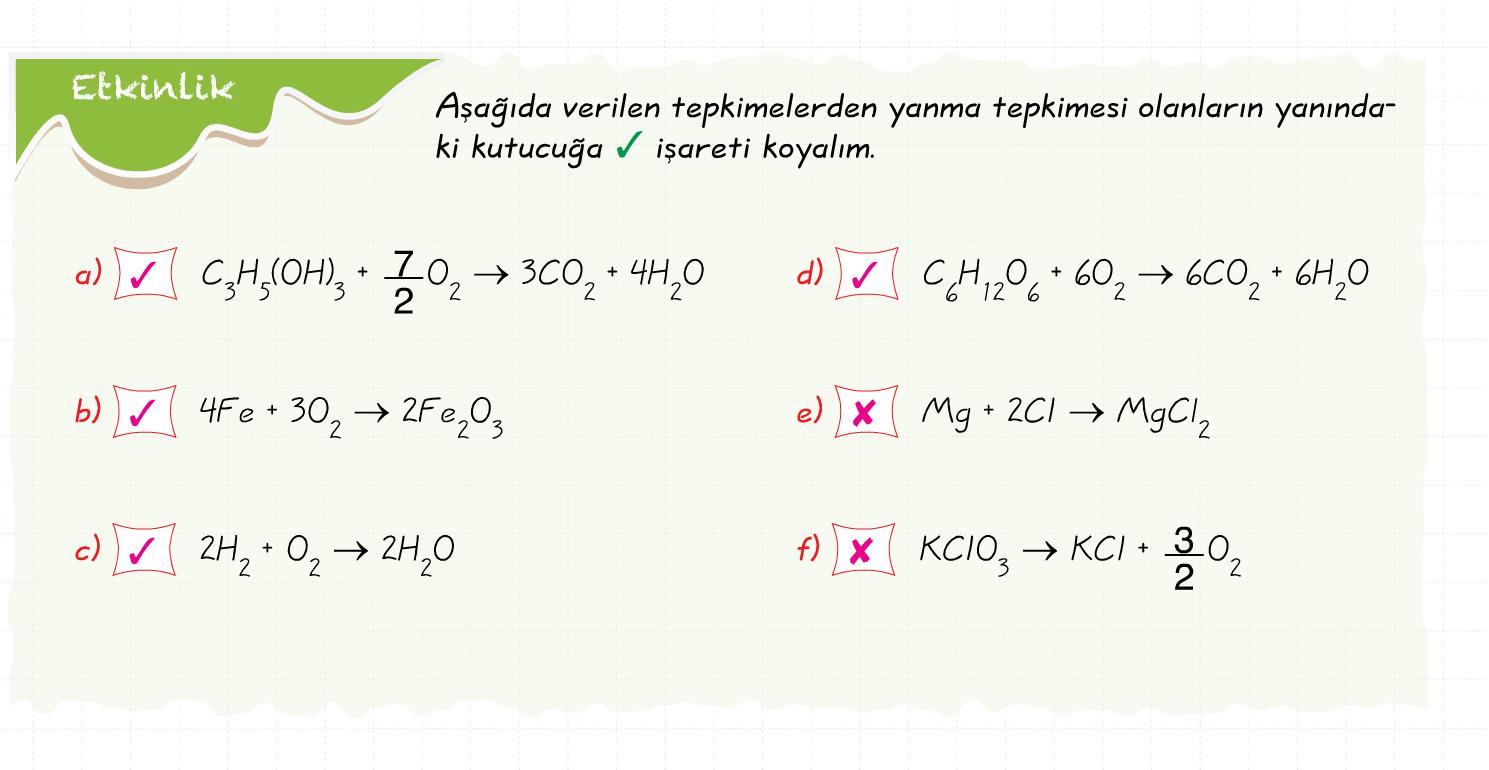 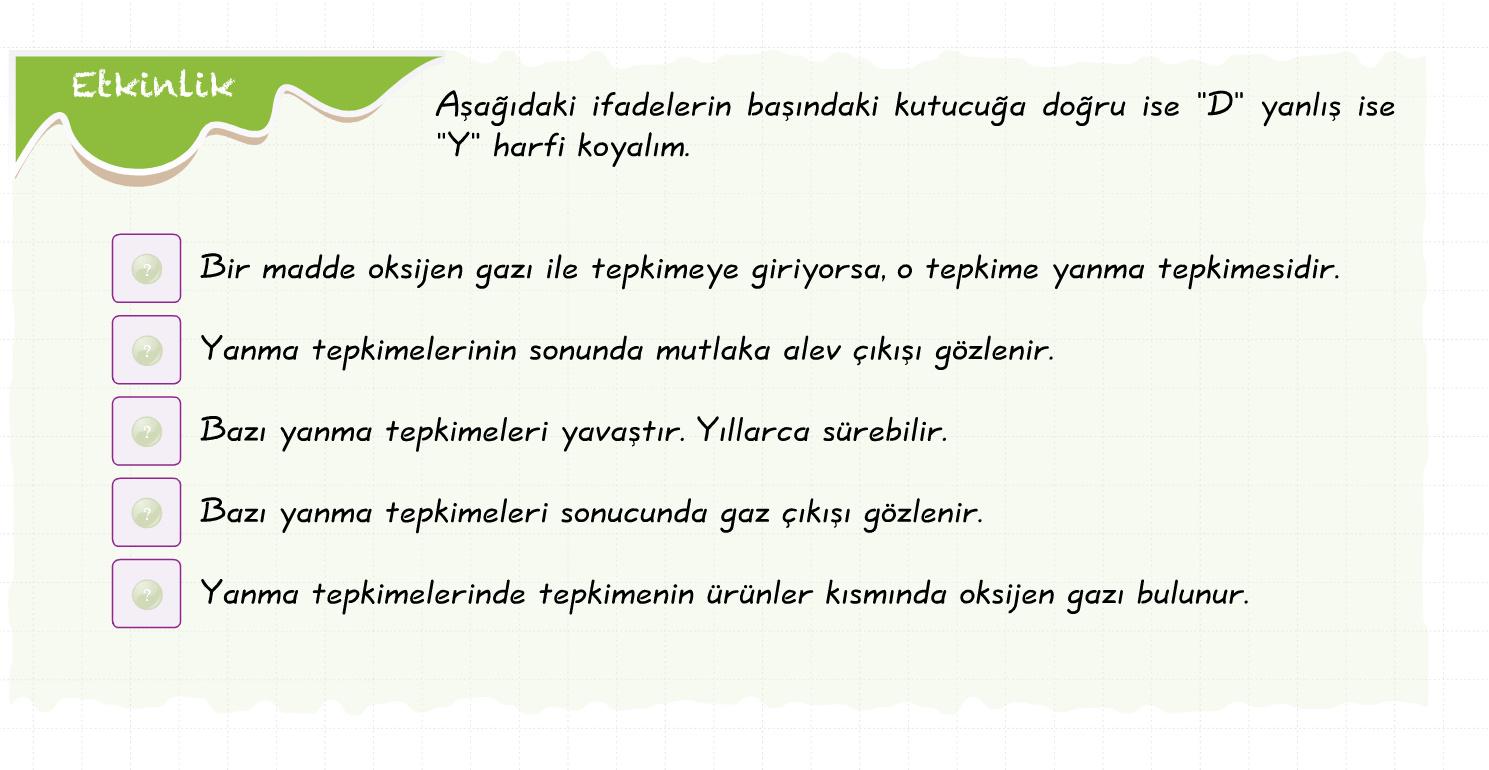 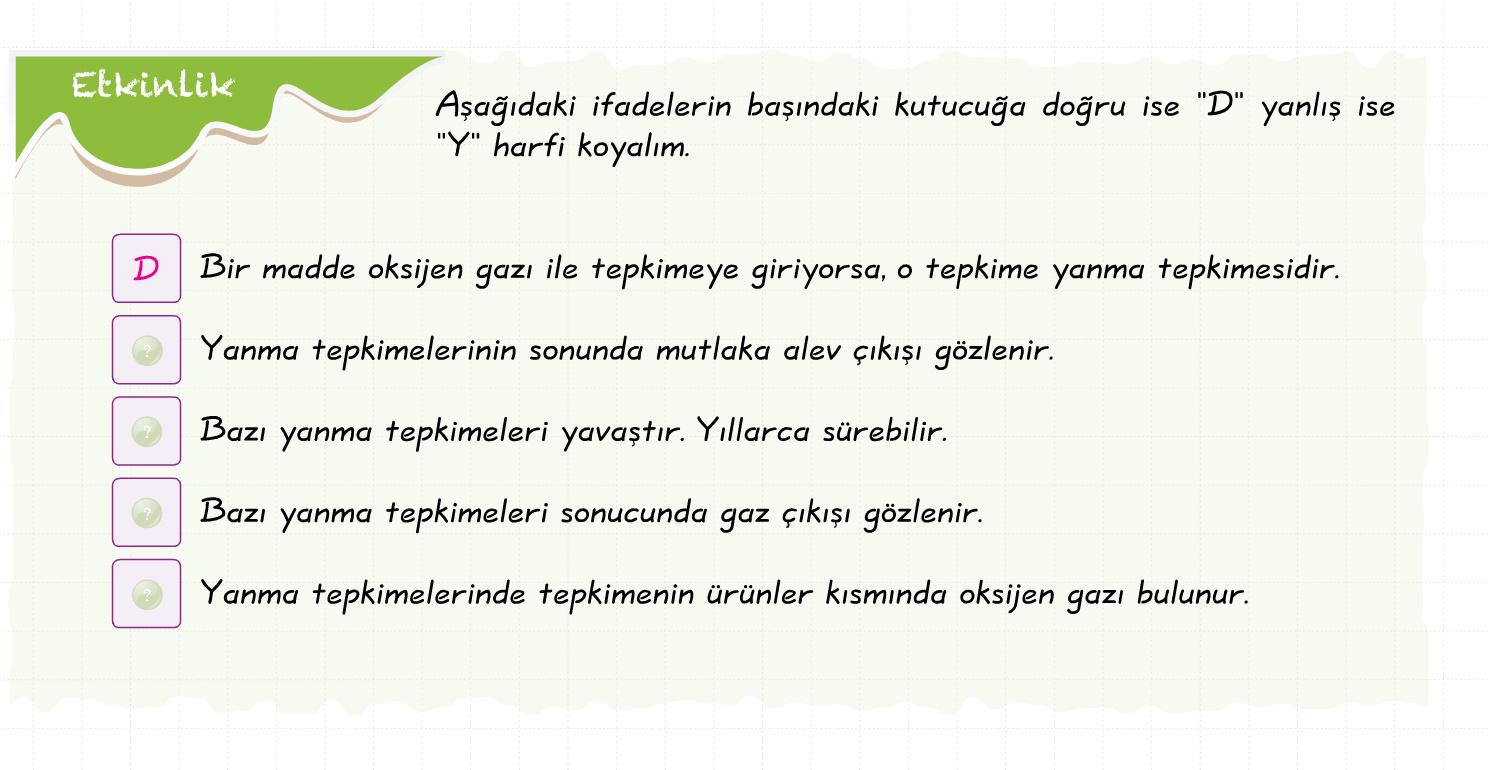 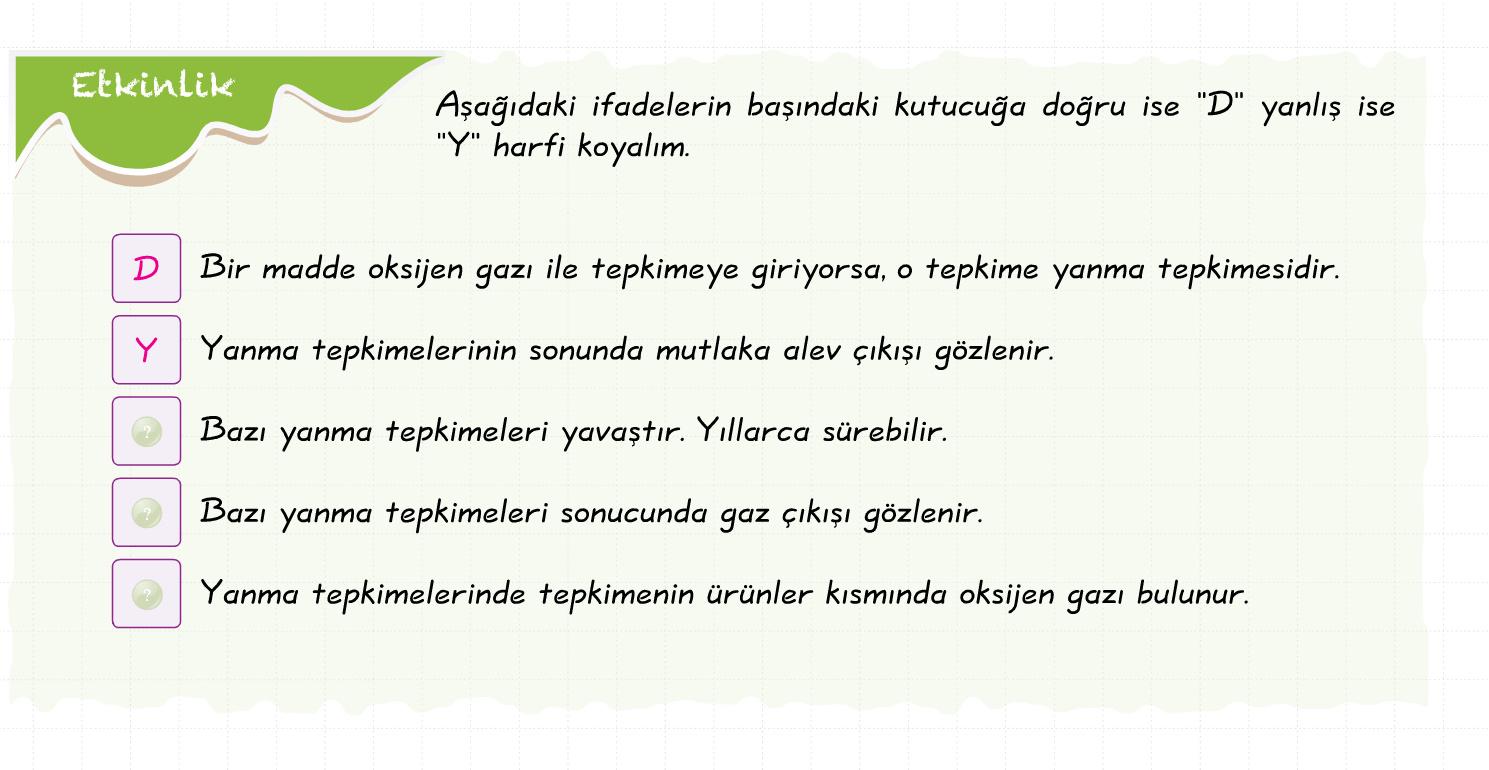 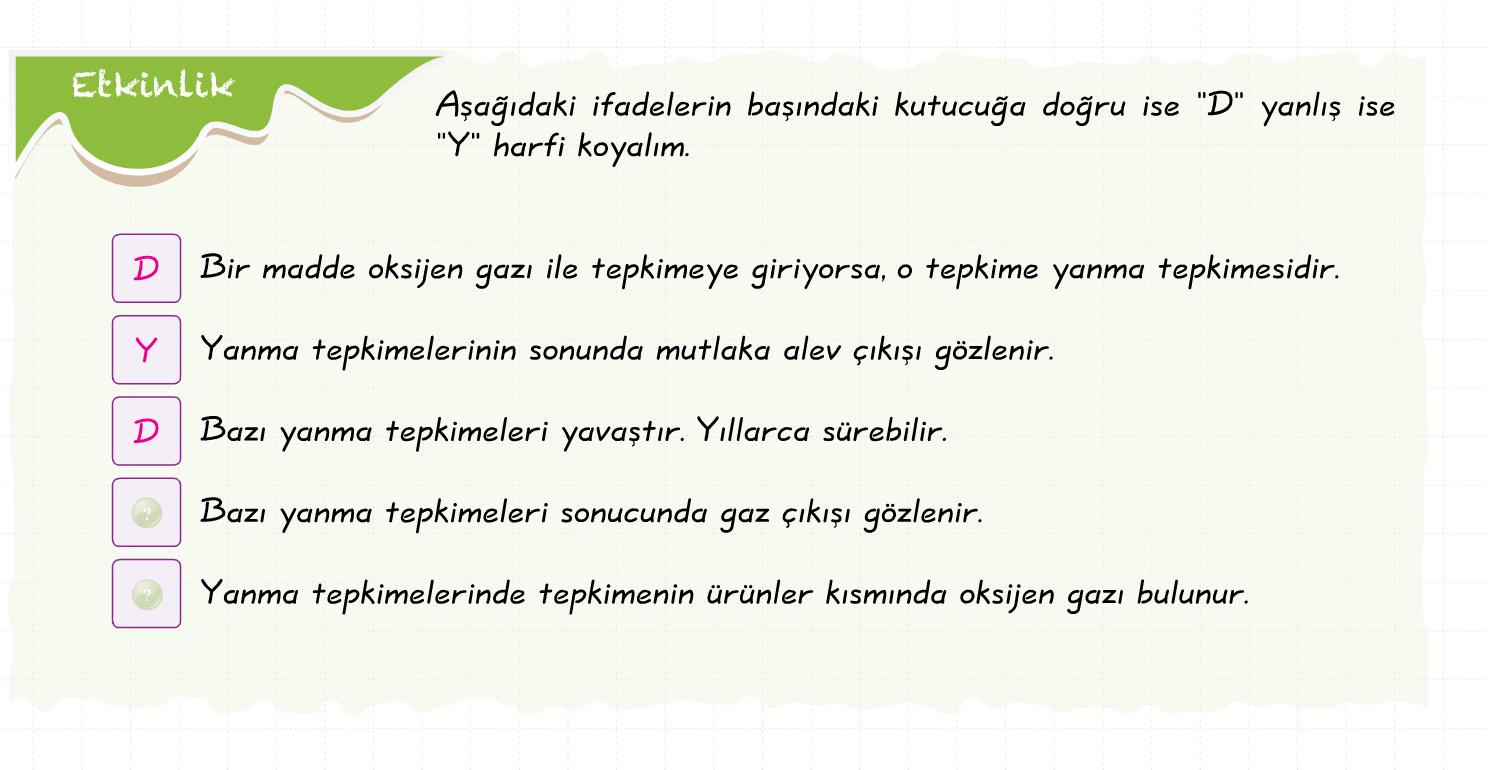 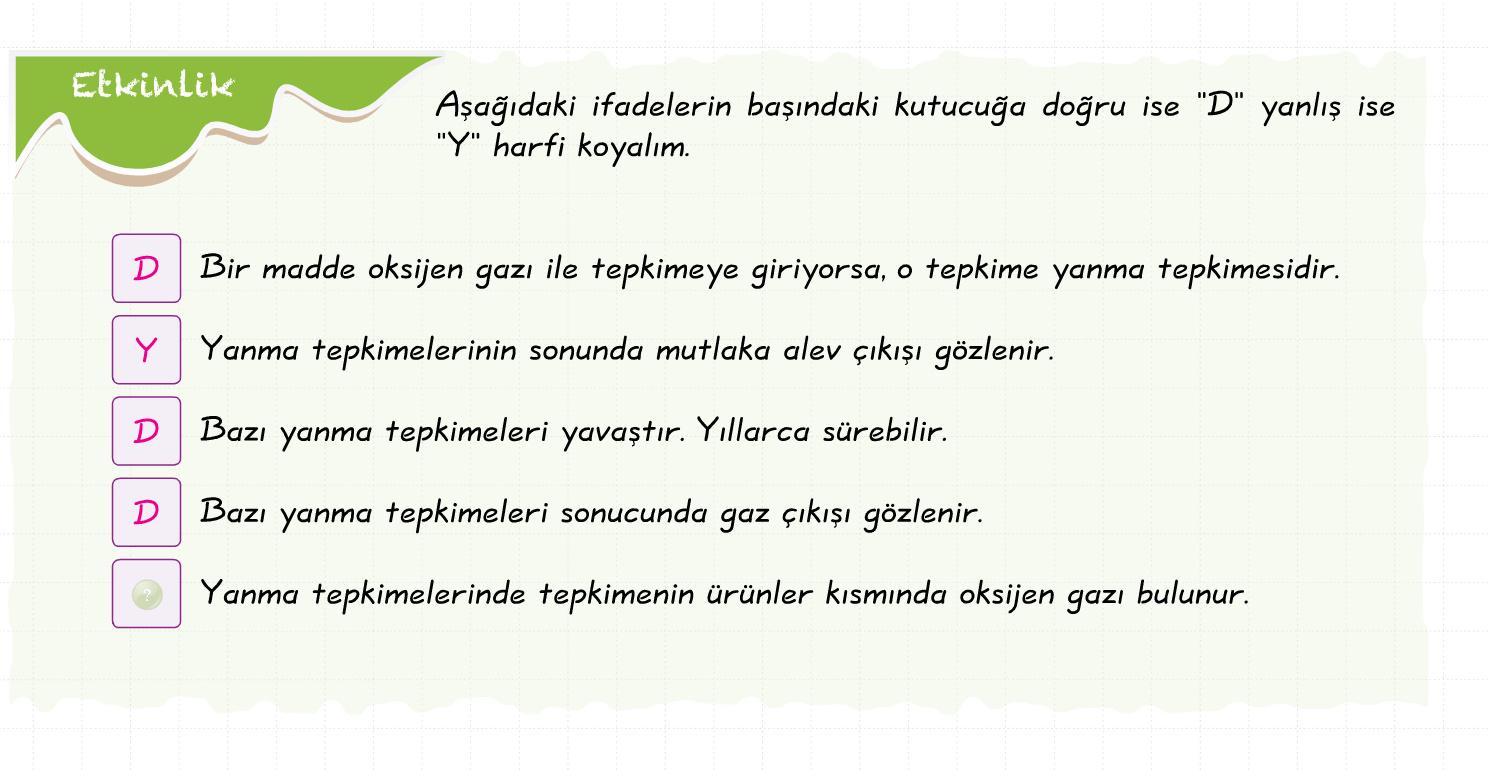 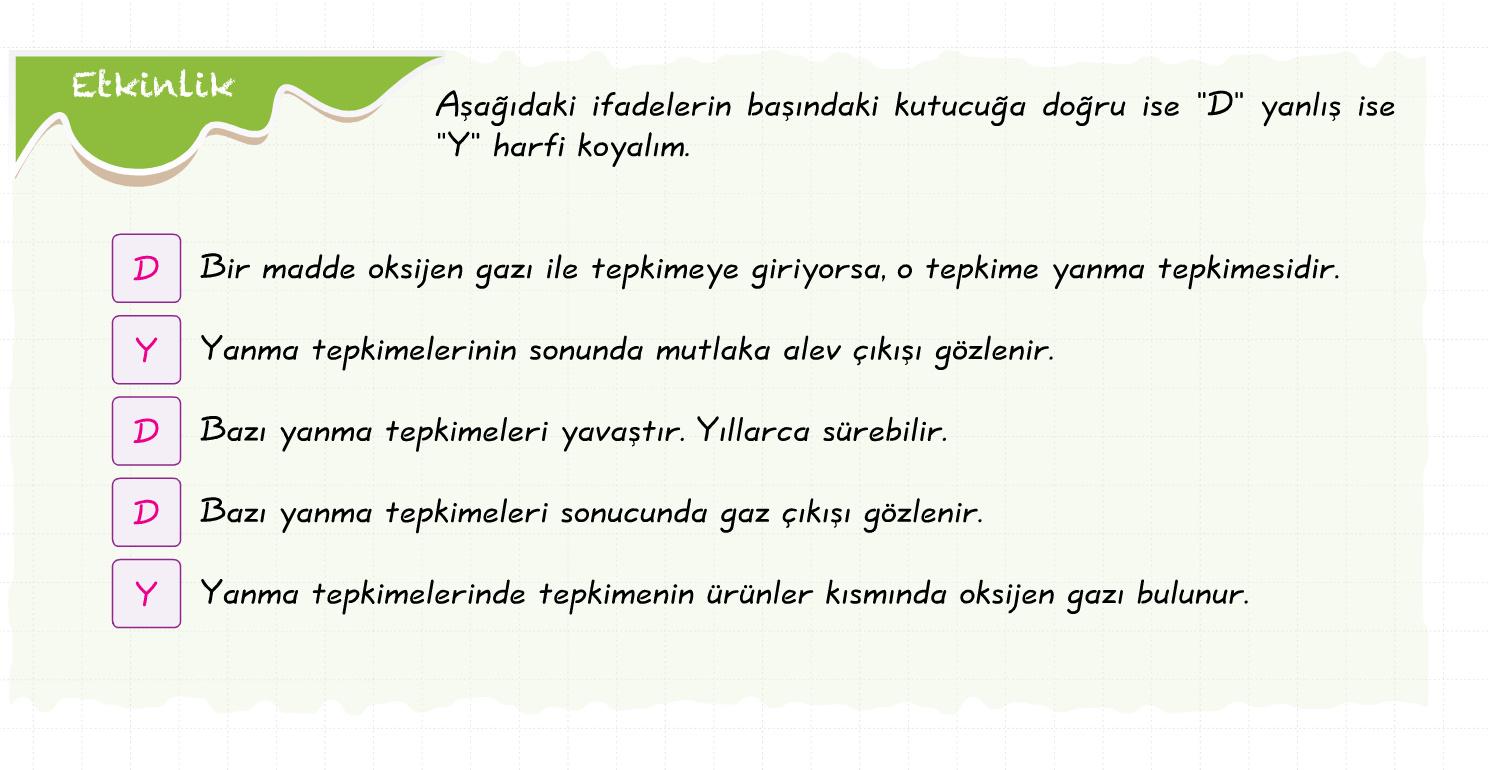 DEĞERLENDİRME SORULARI
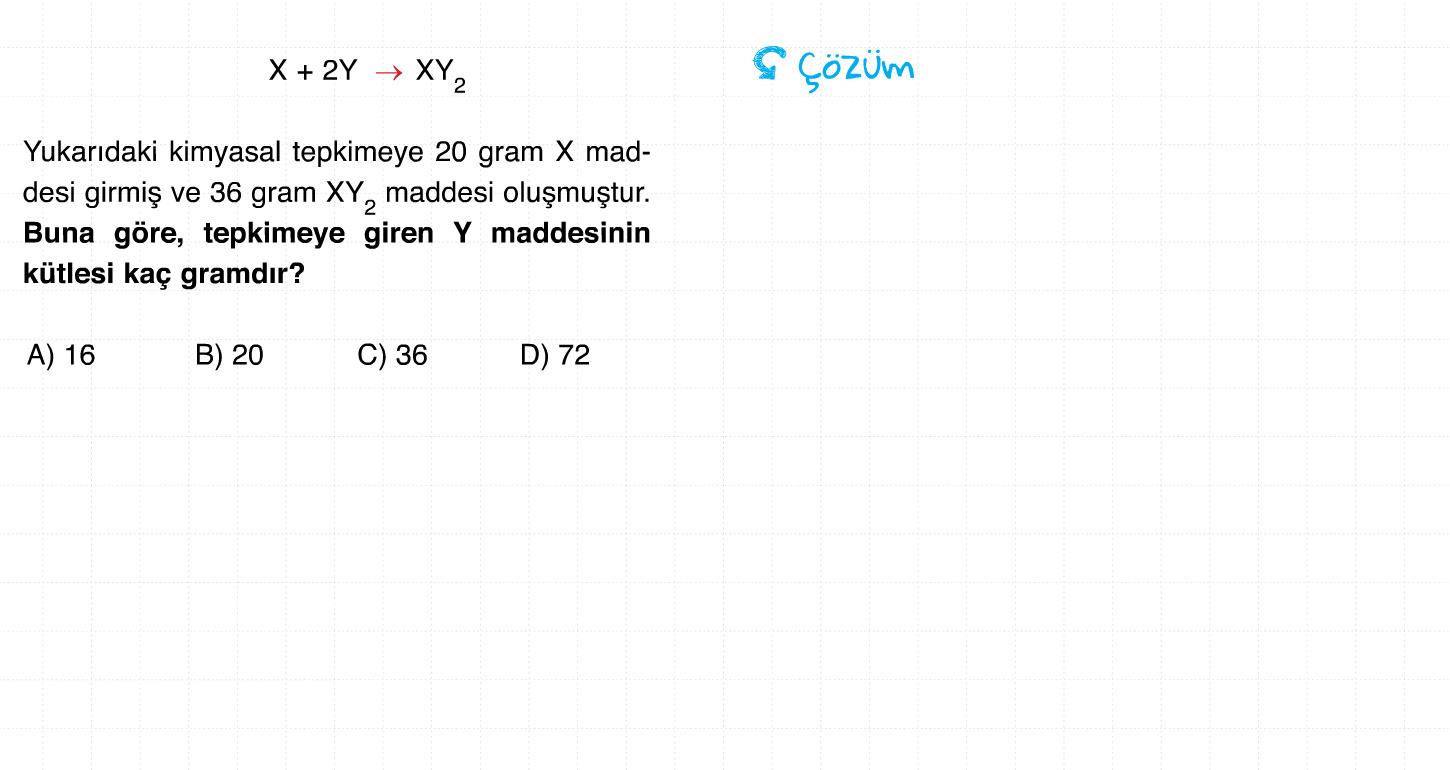 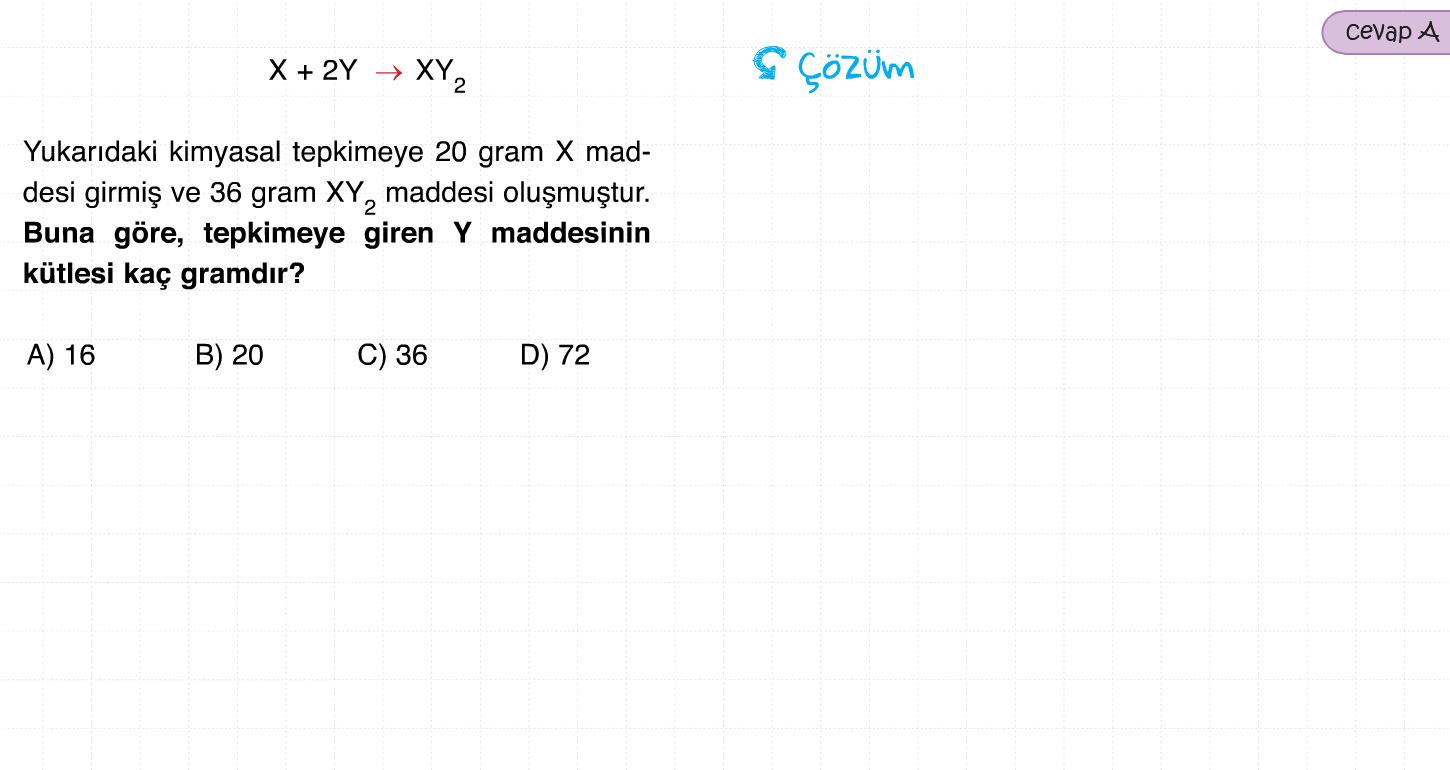 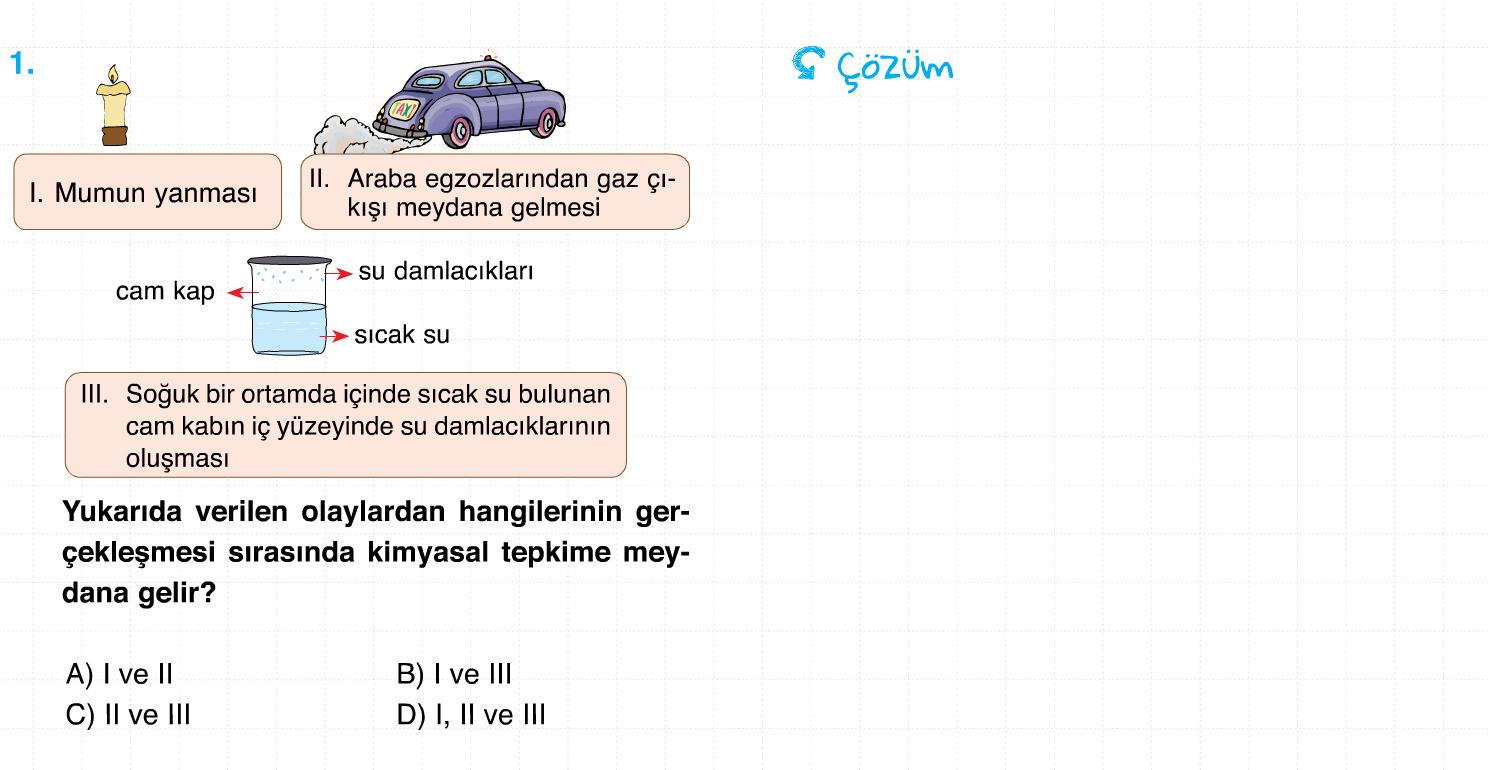 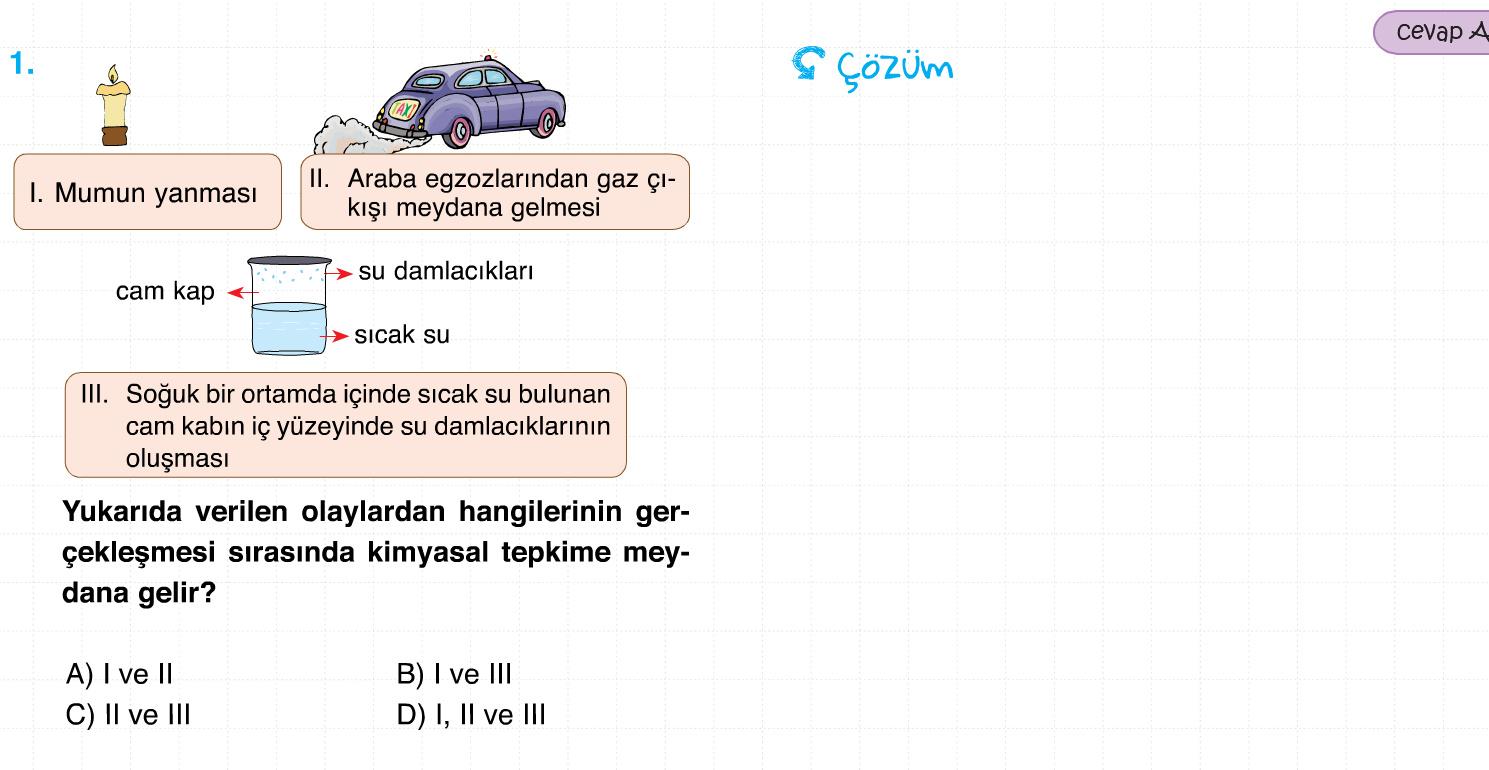 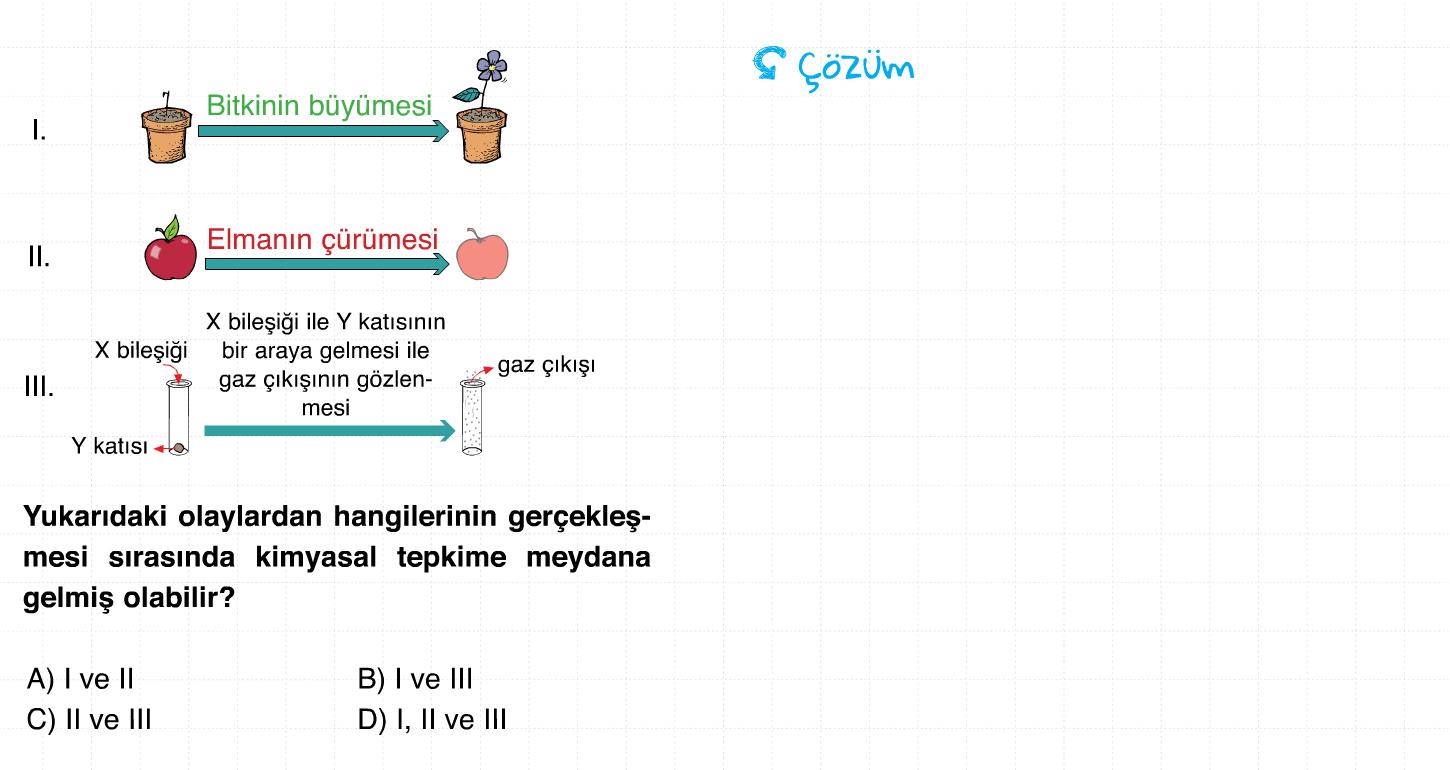 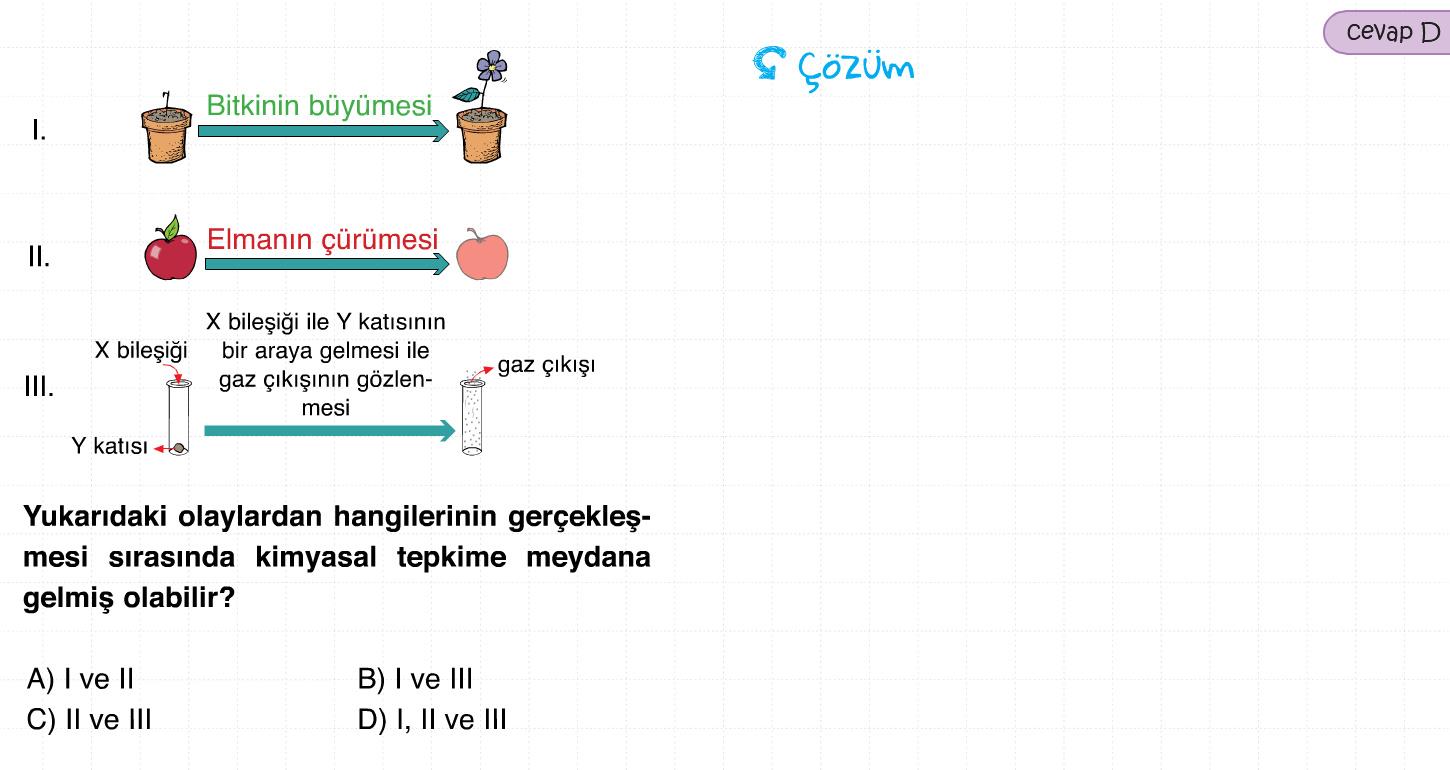 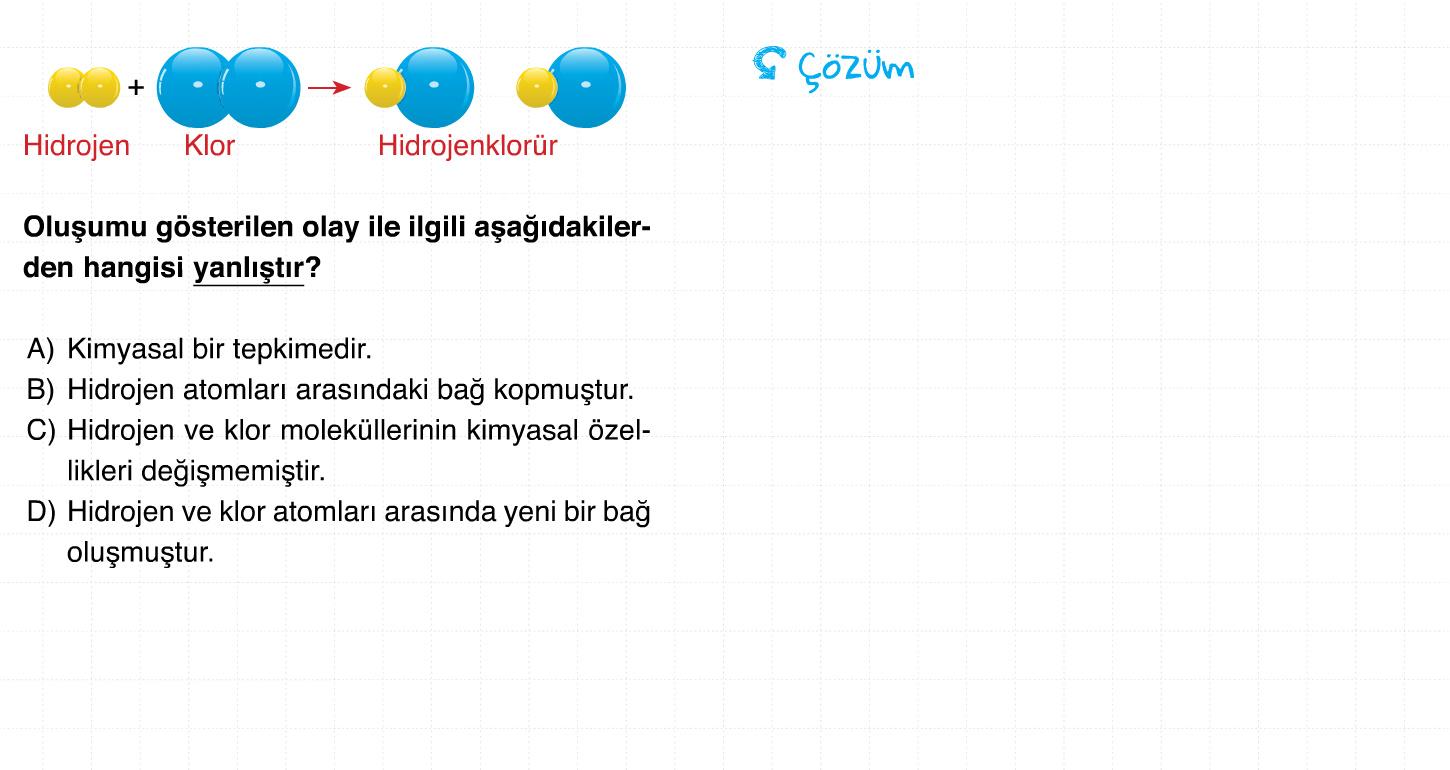 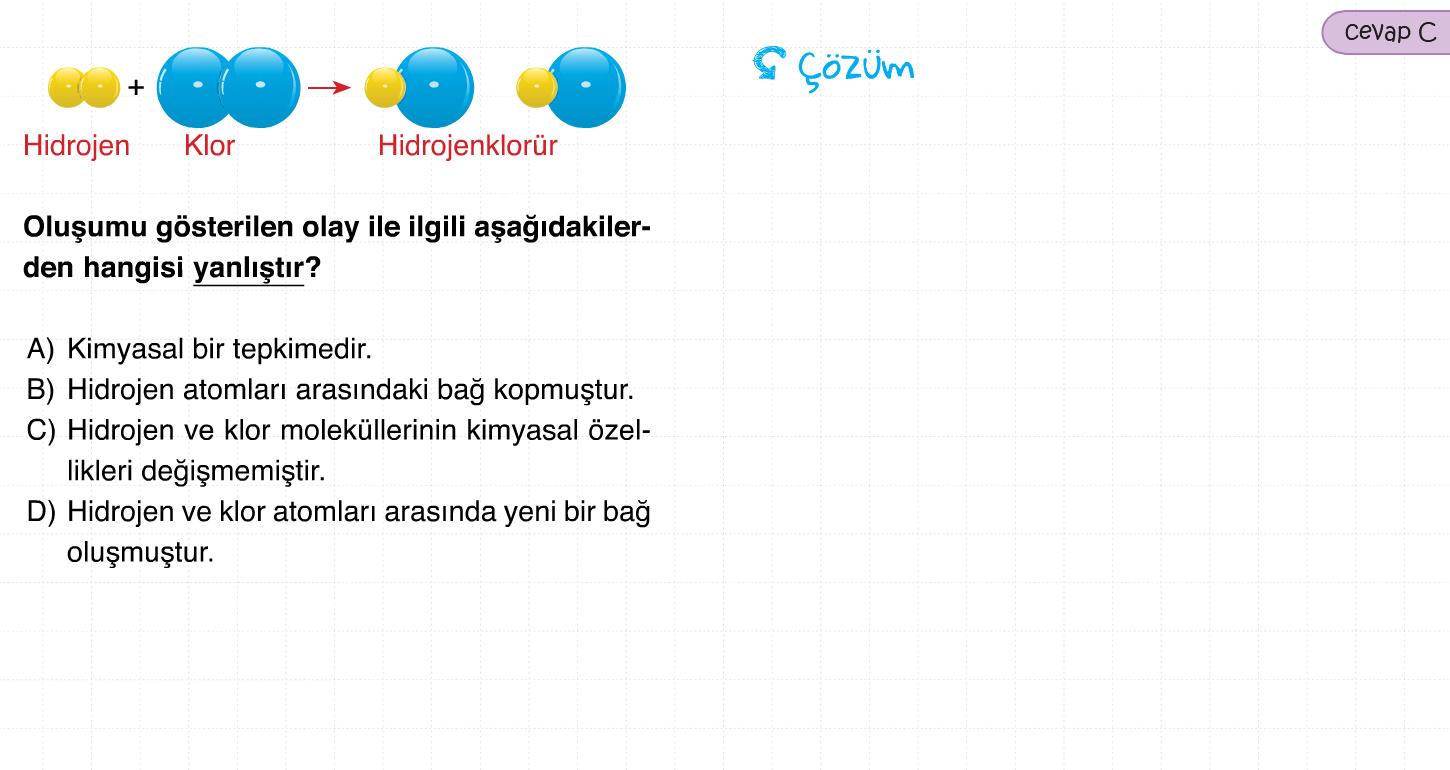 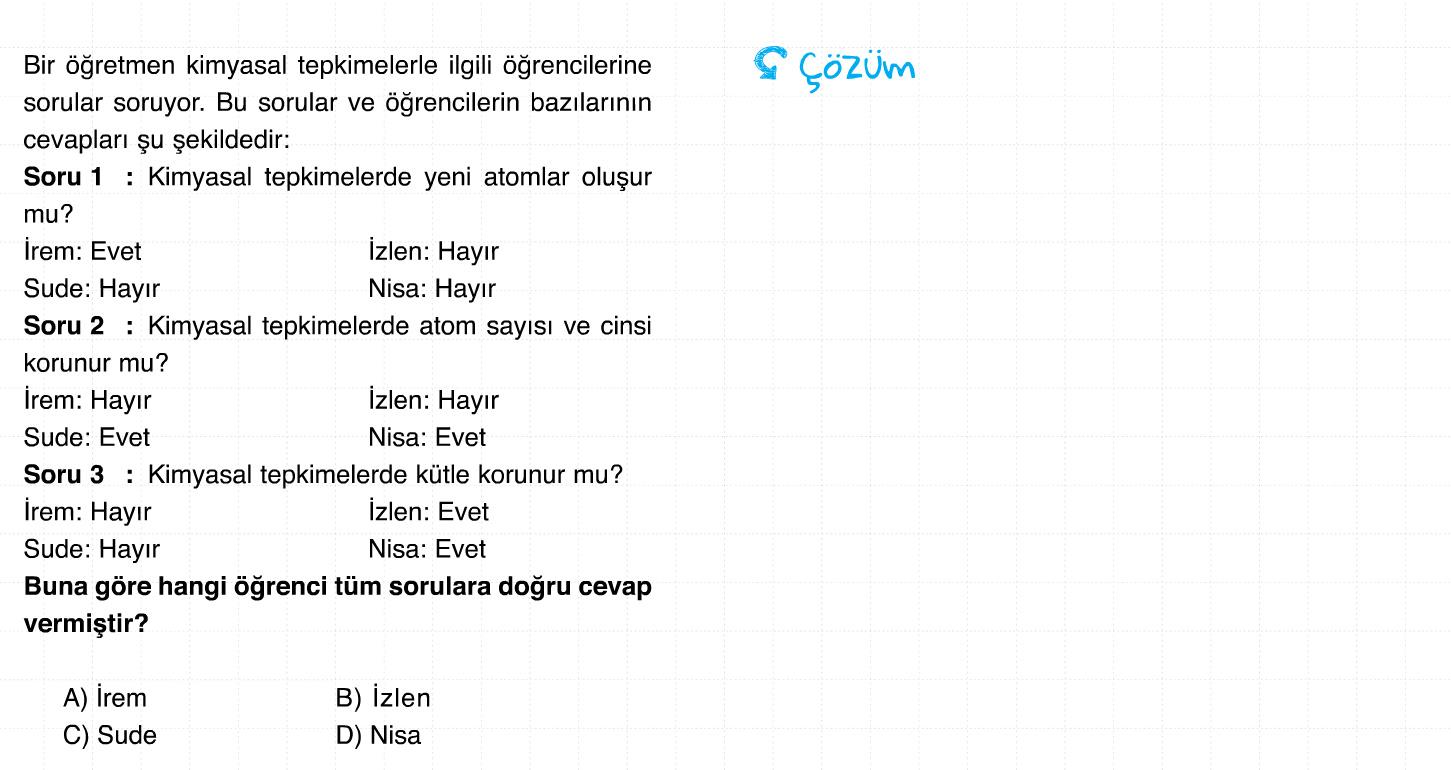 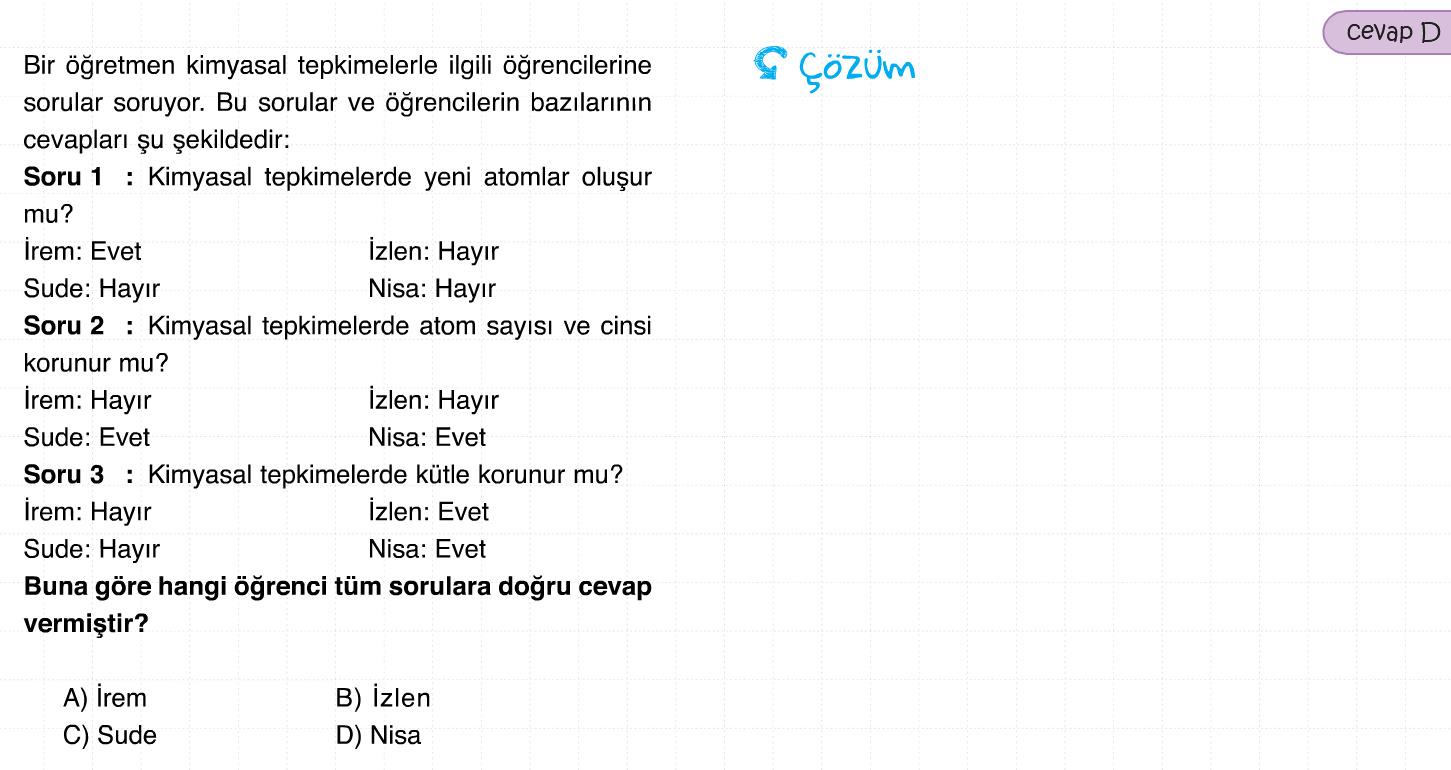 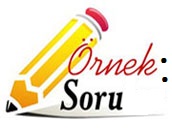 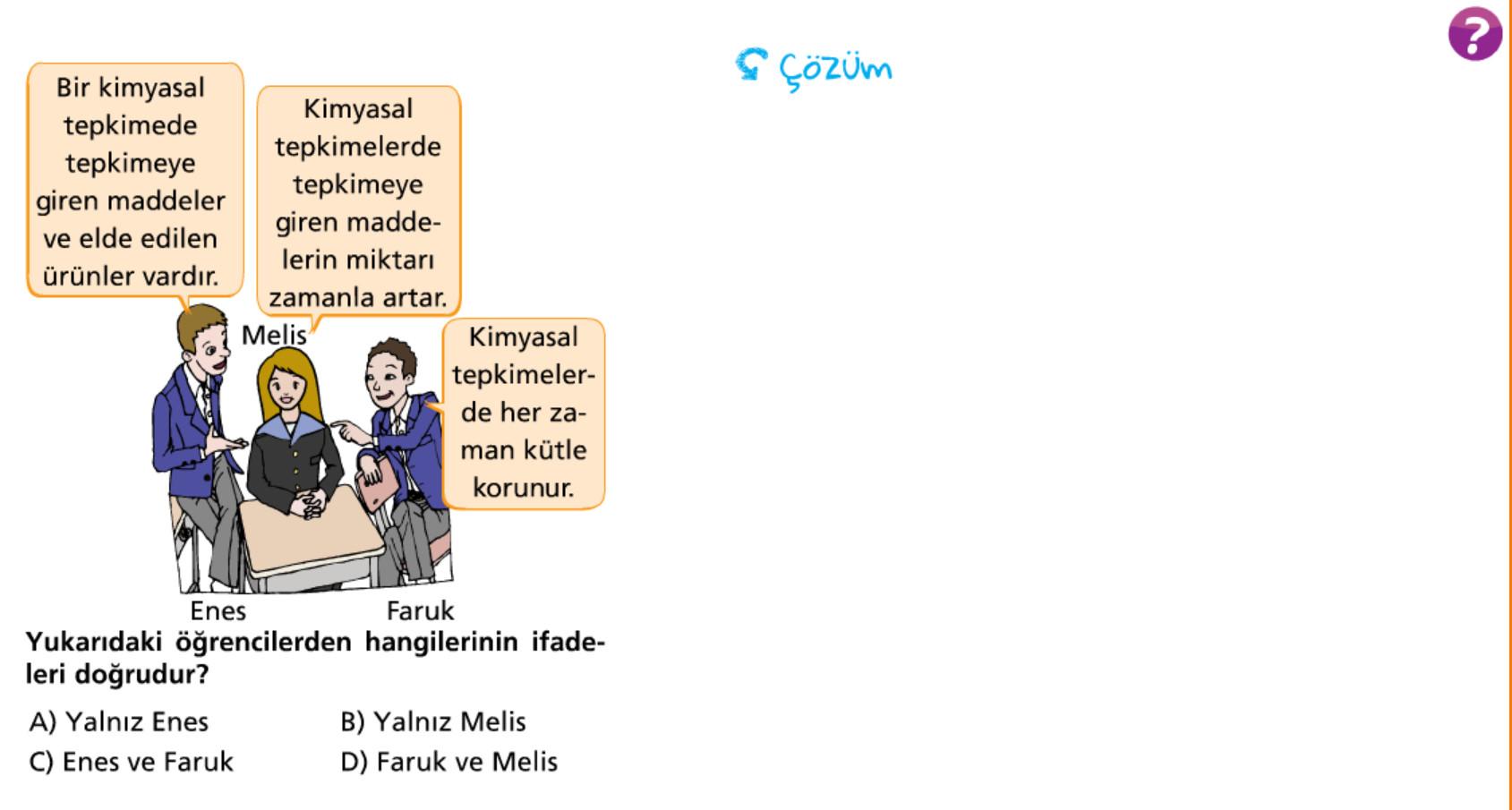 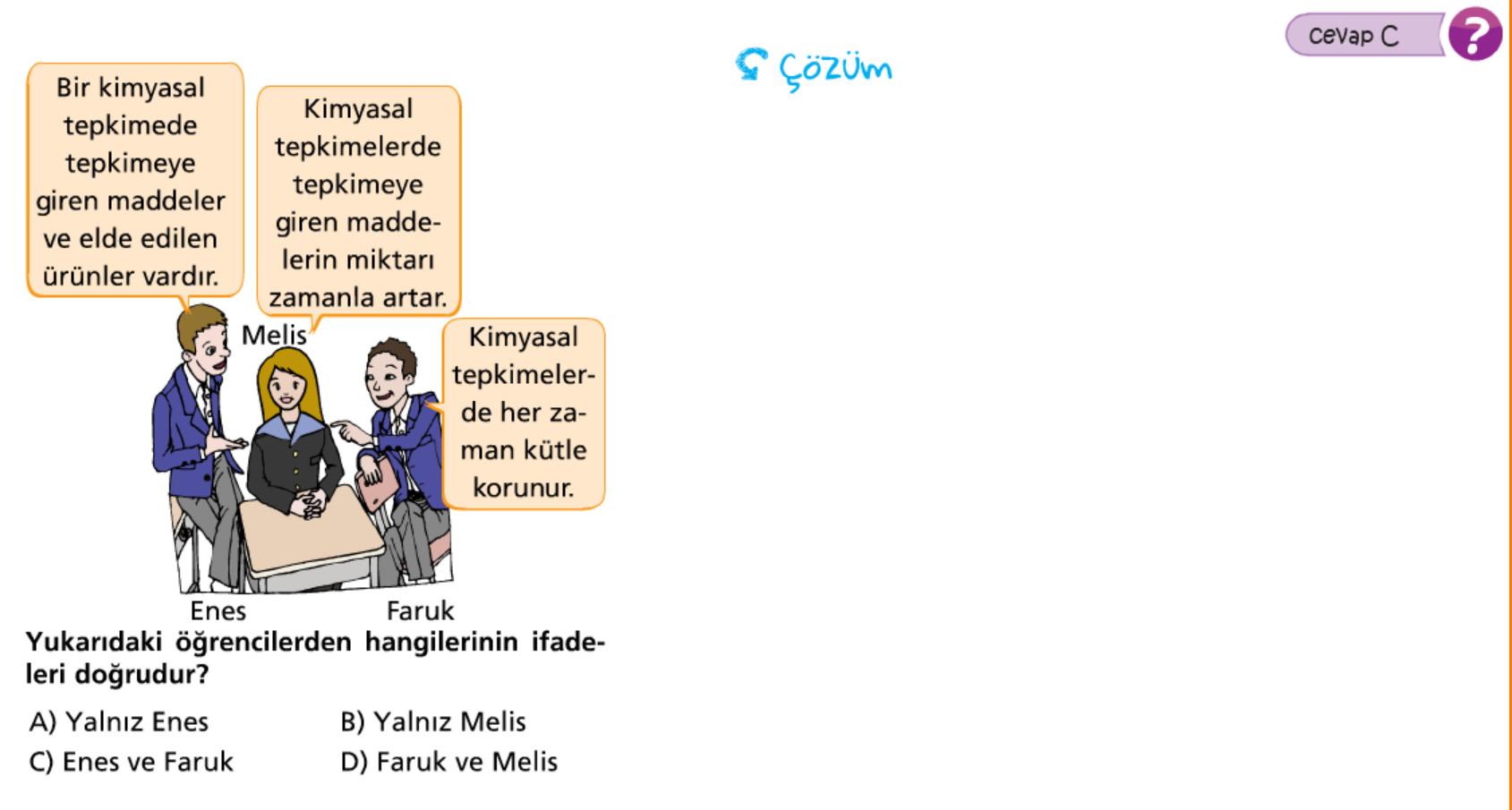 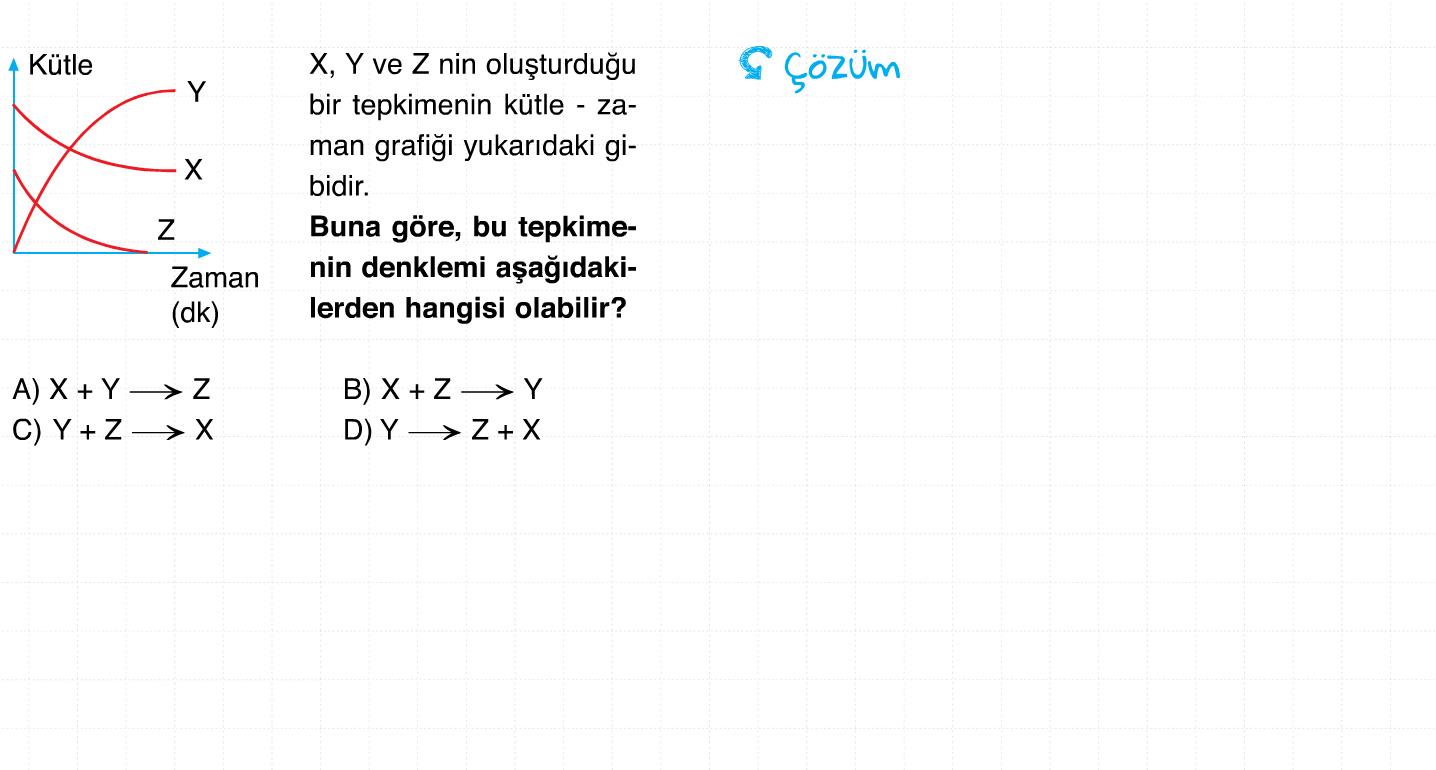 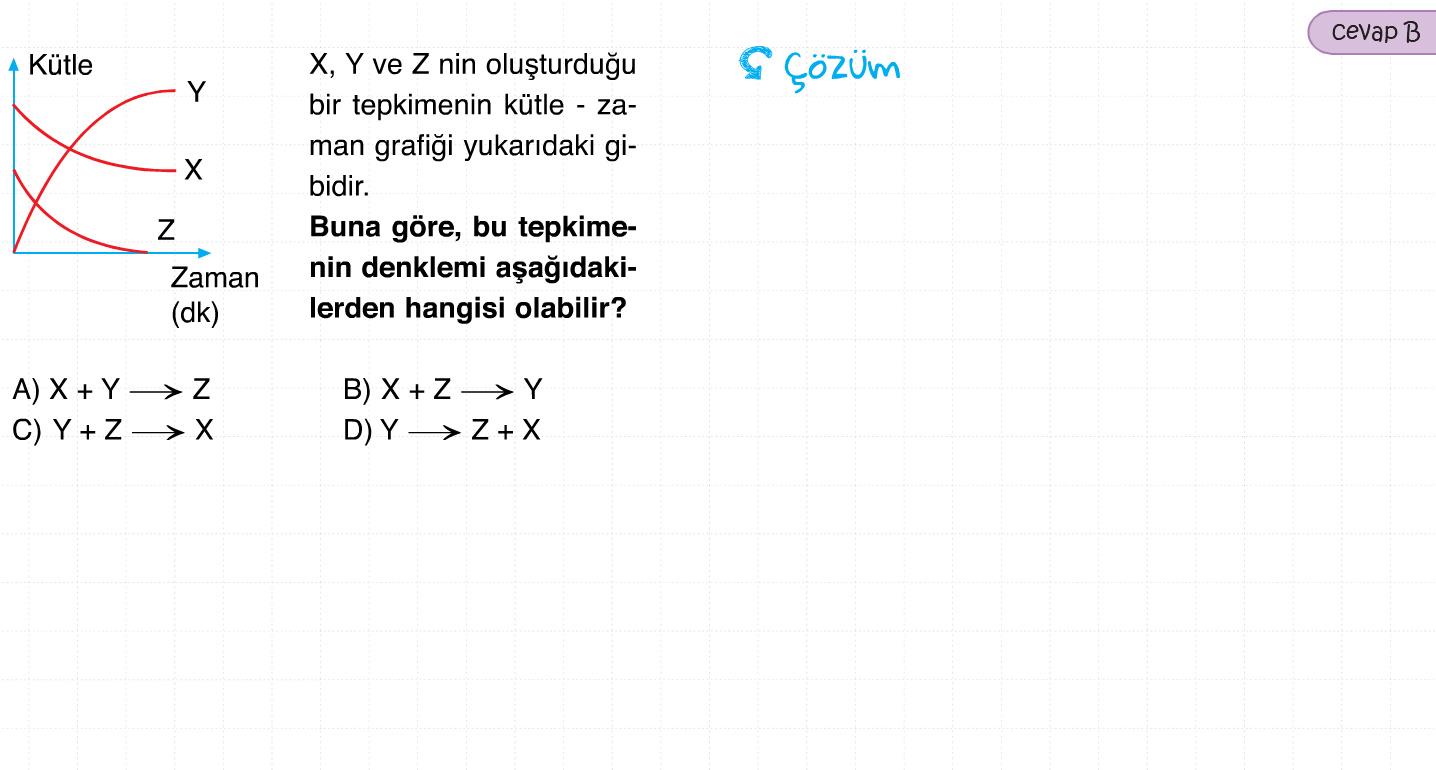 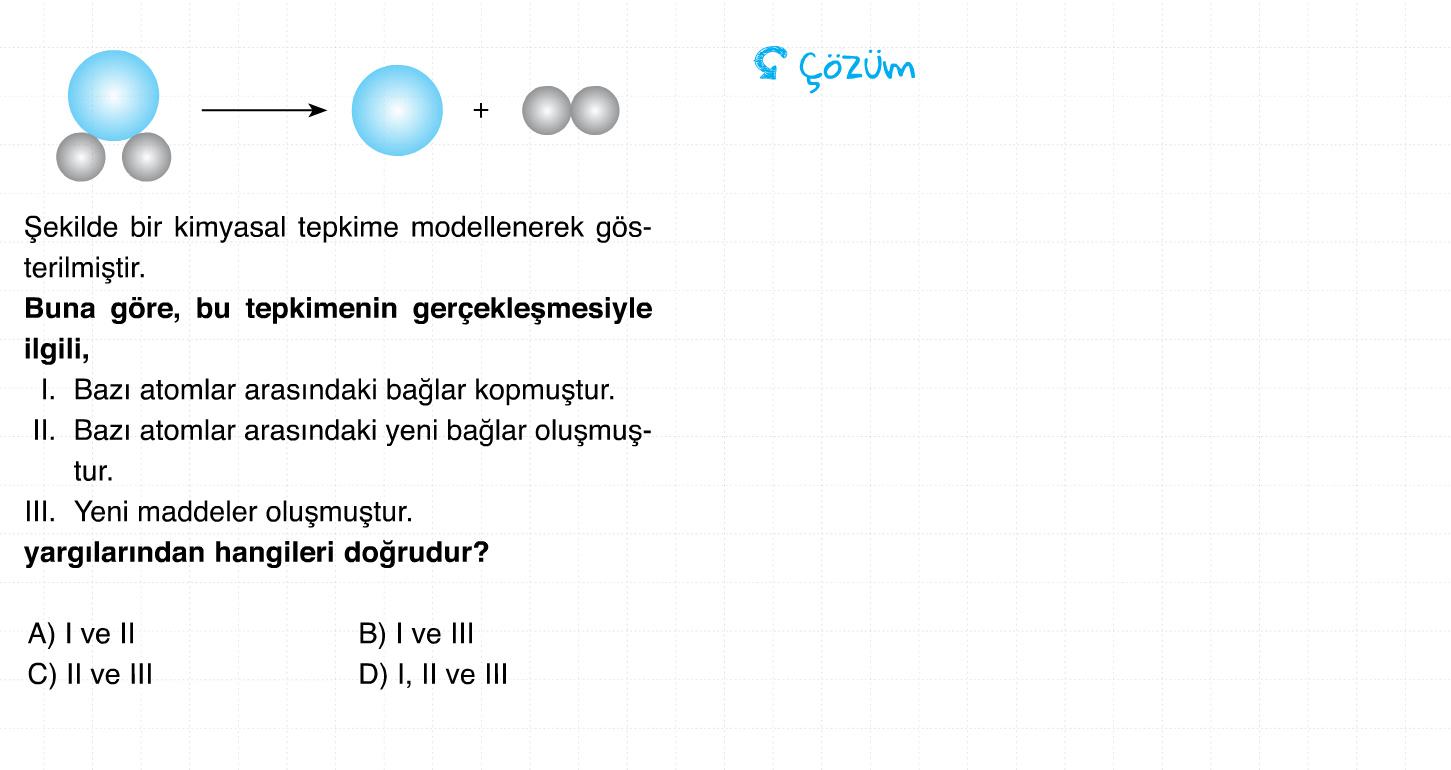 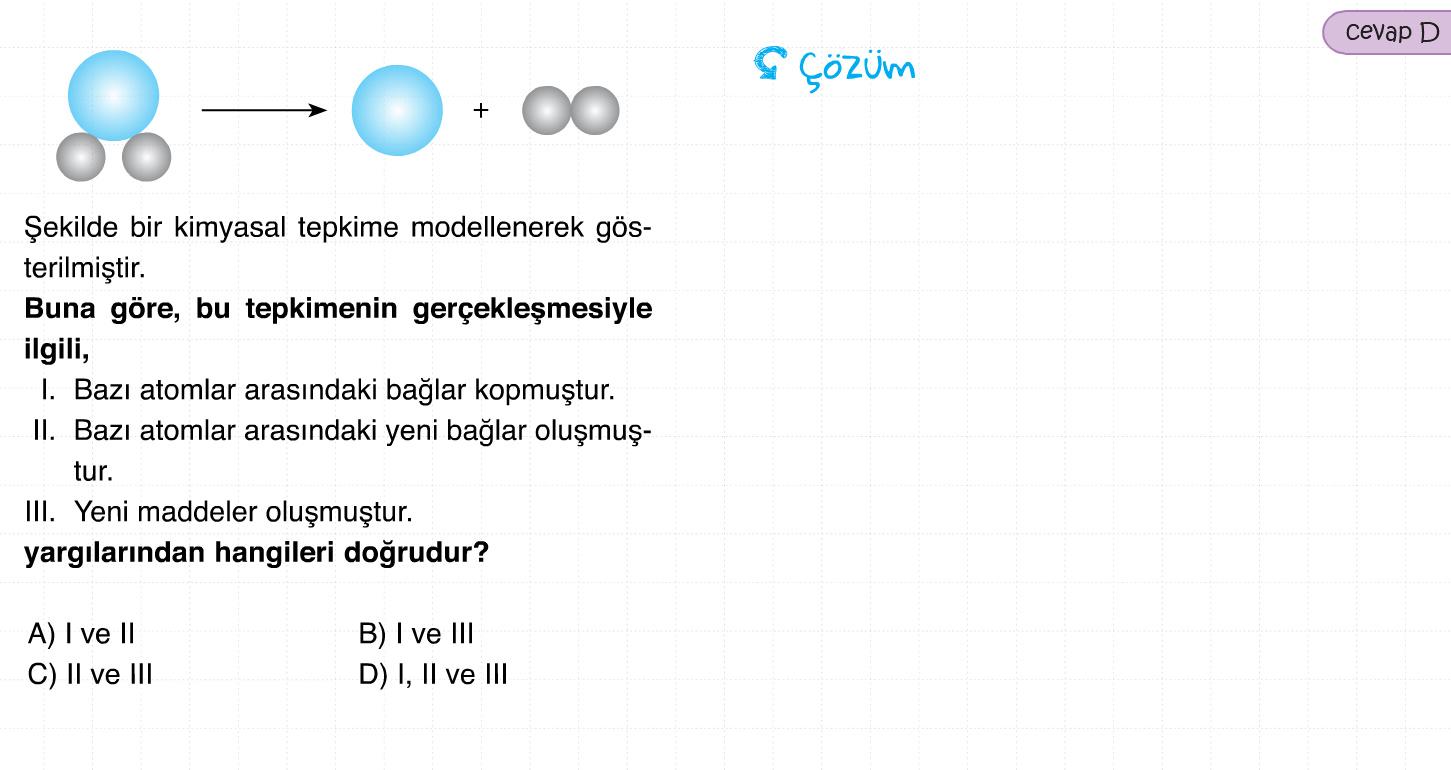 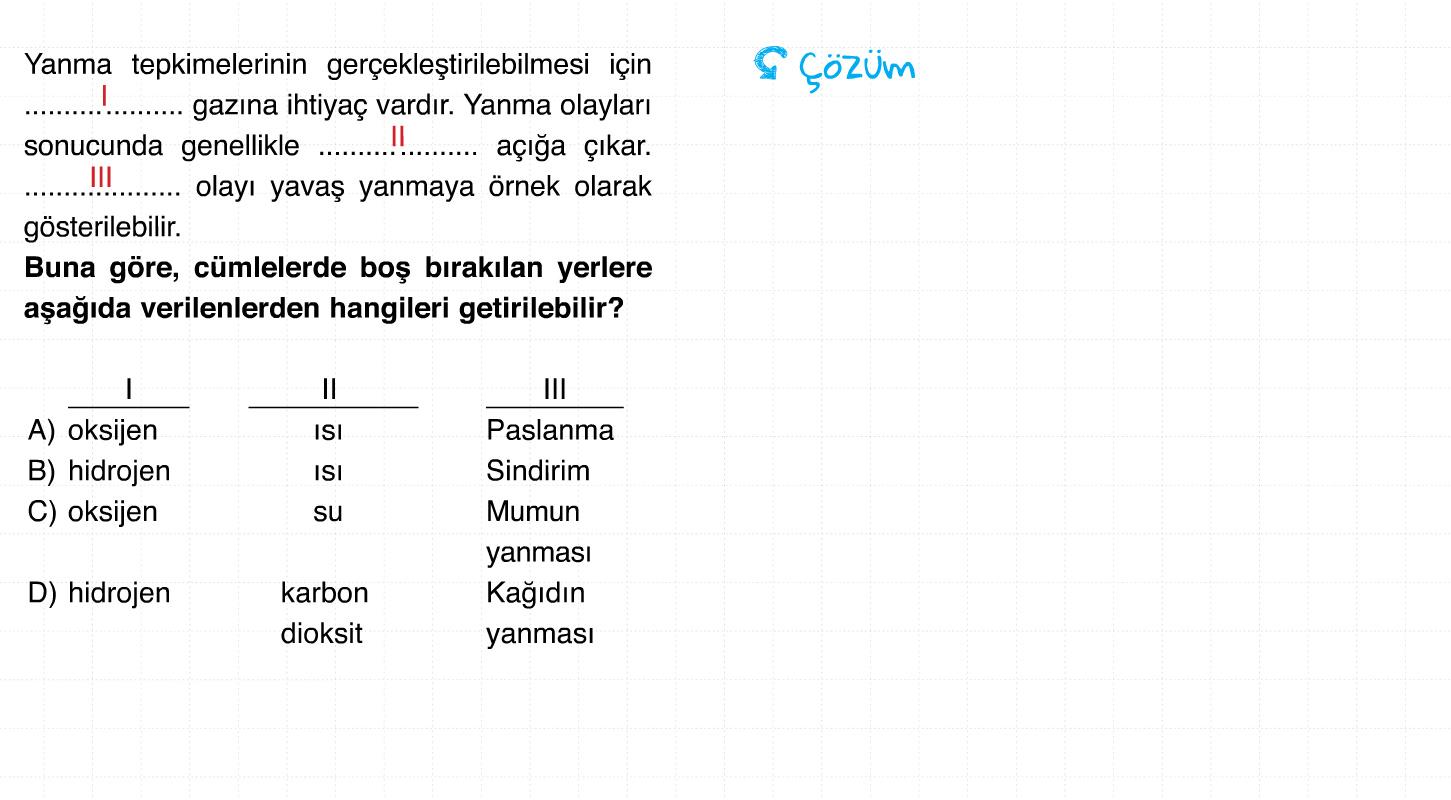 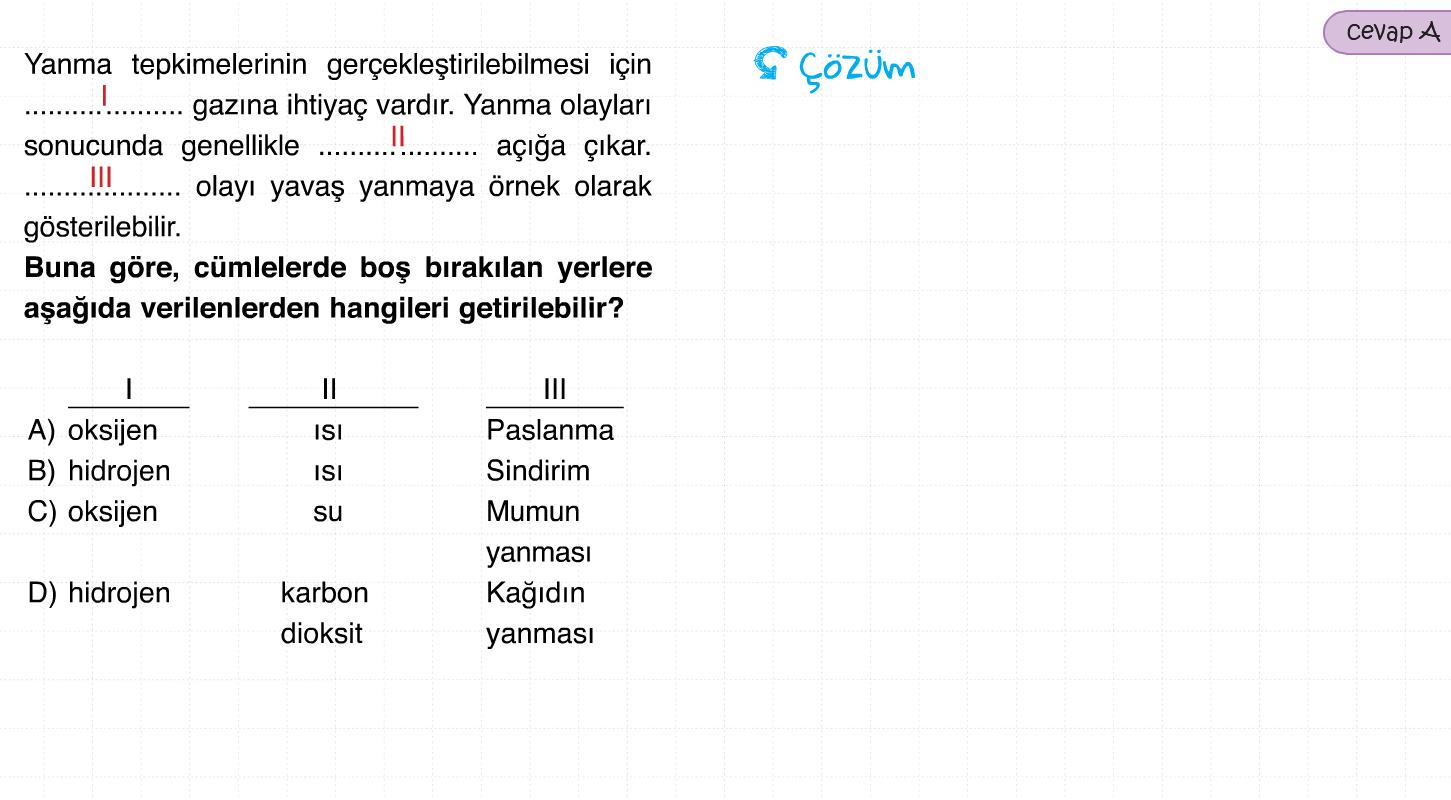 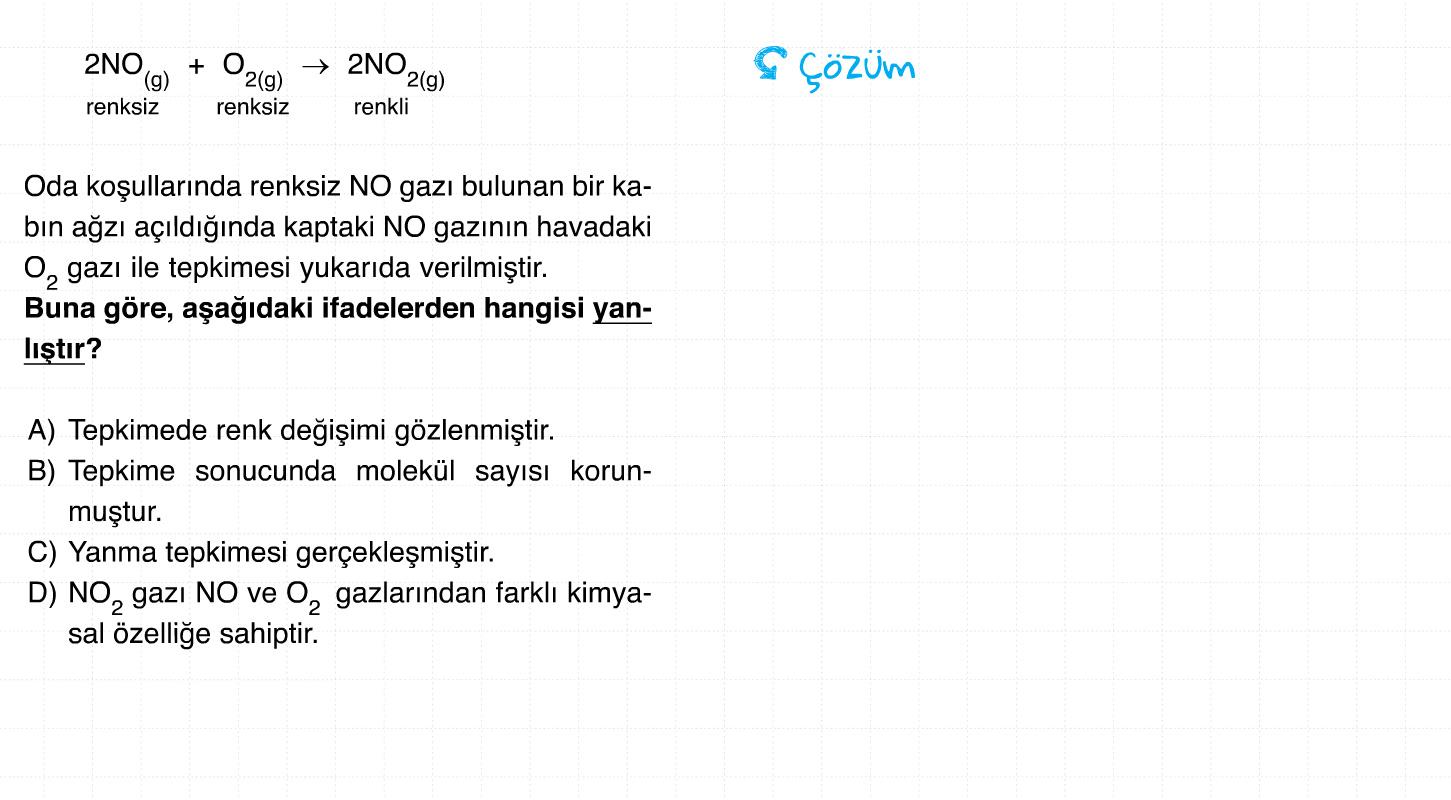 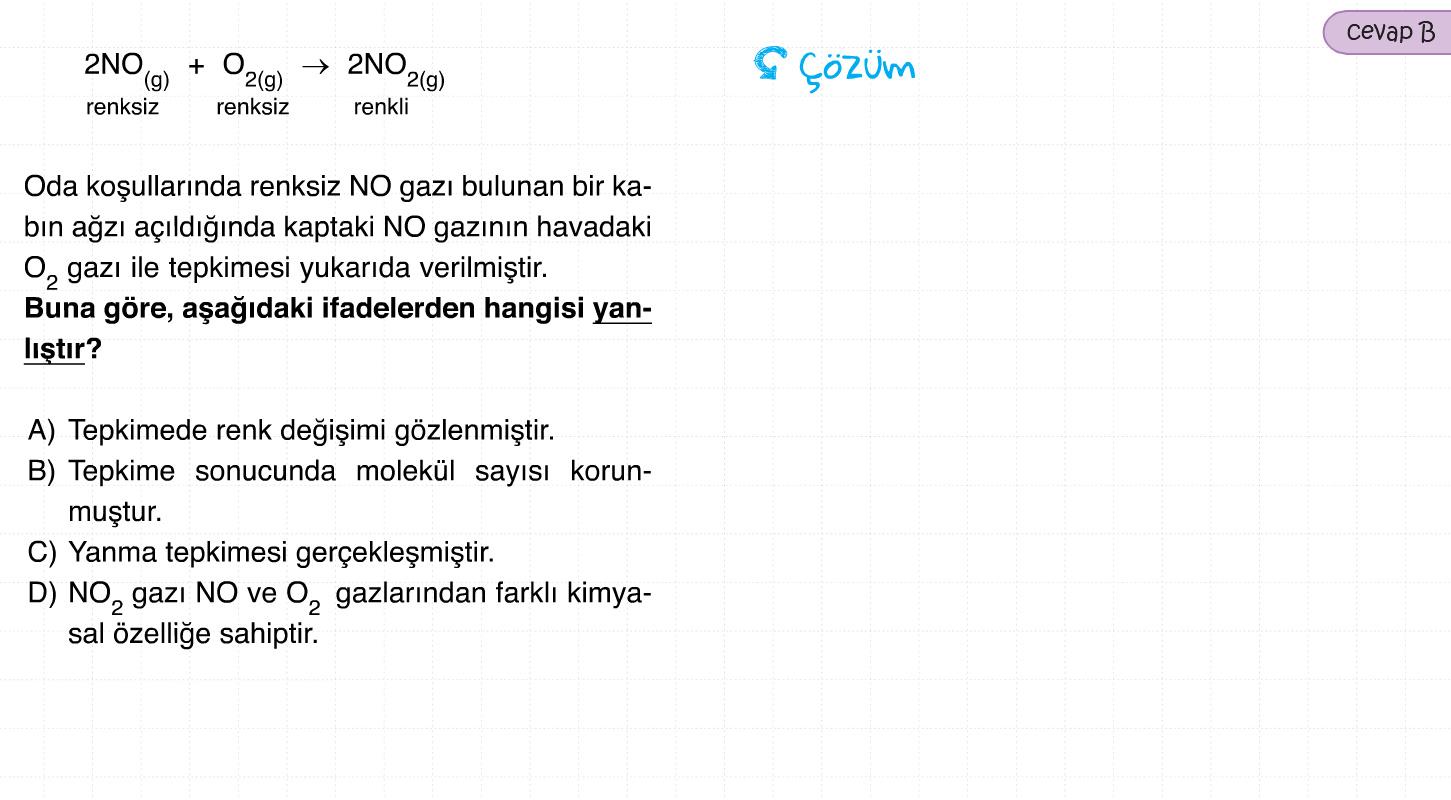 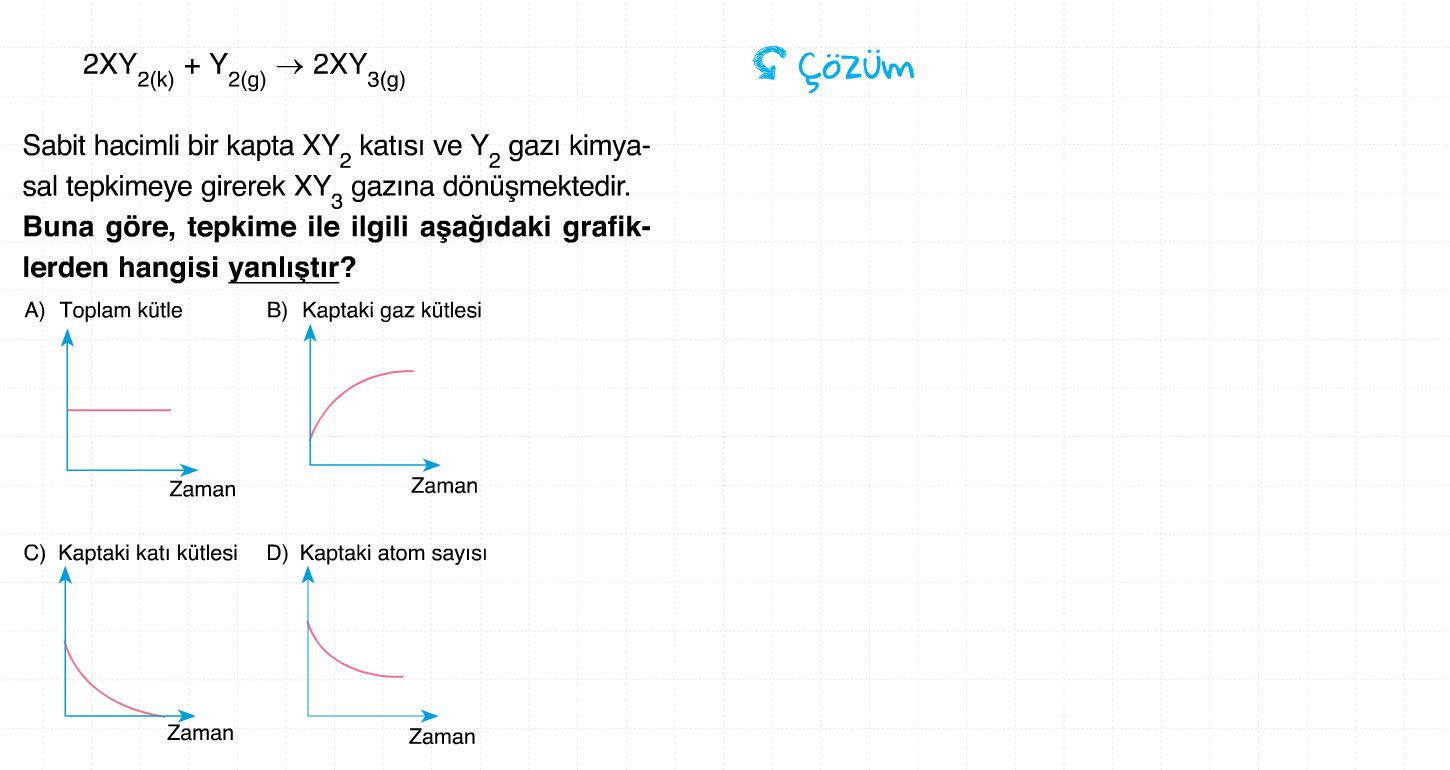 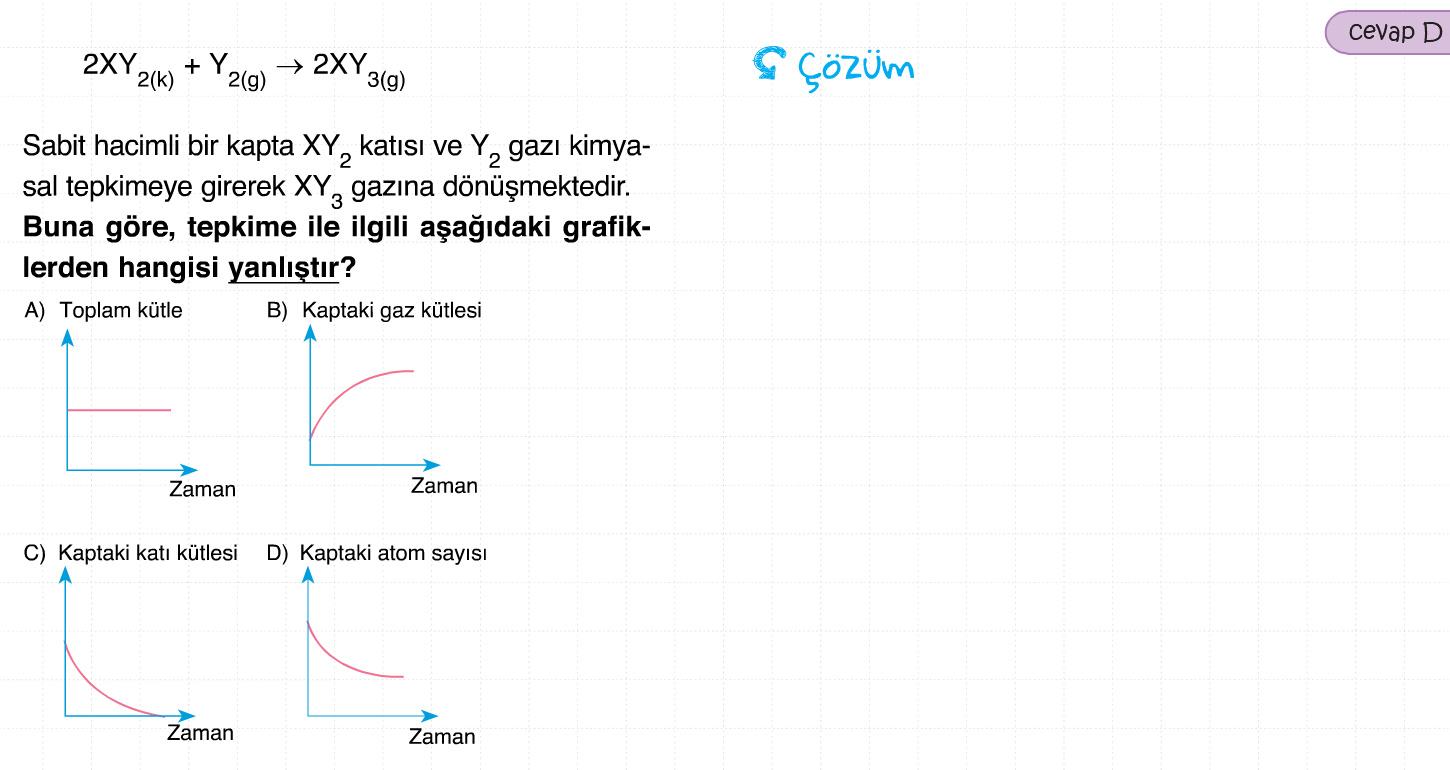 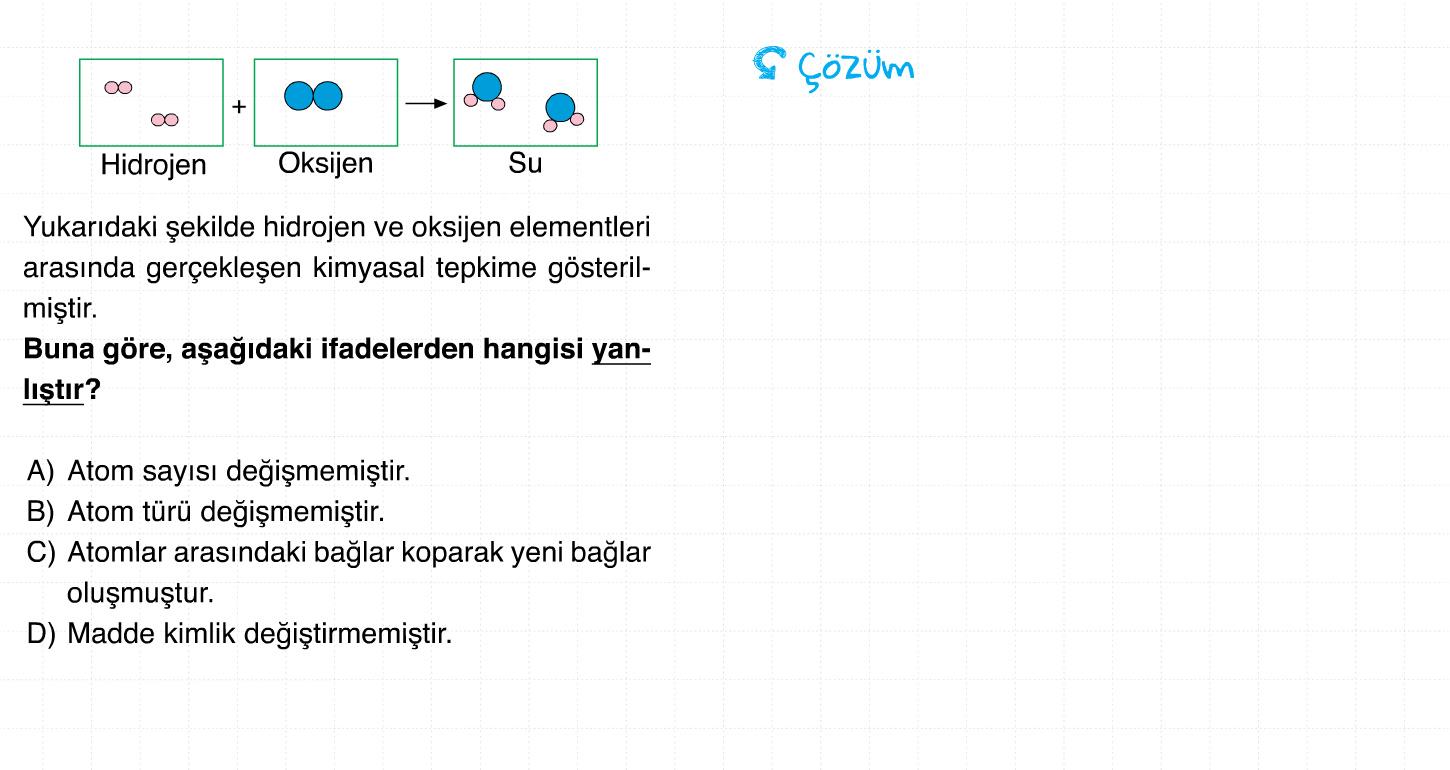 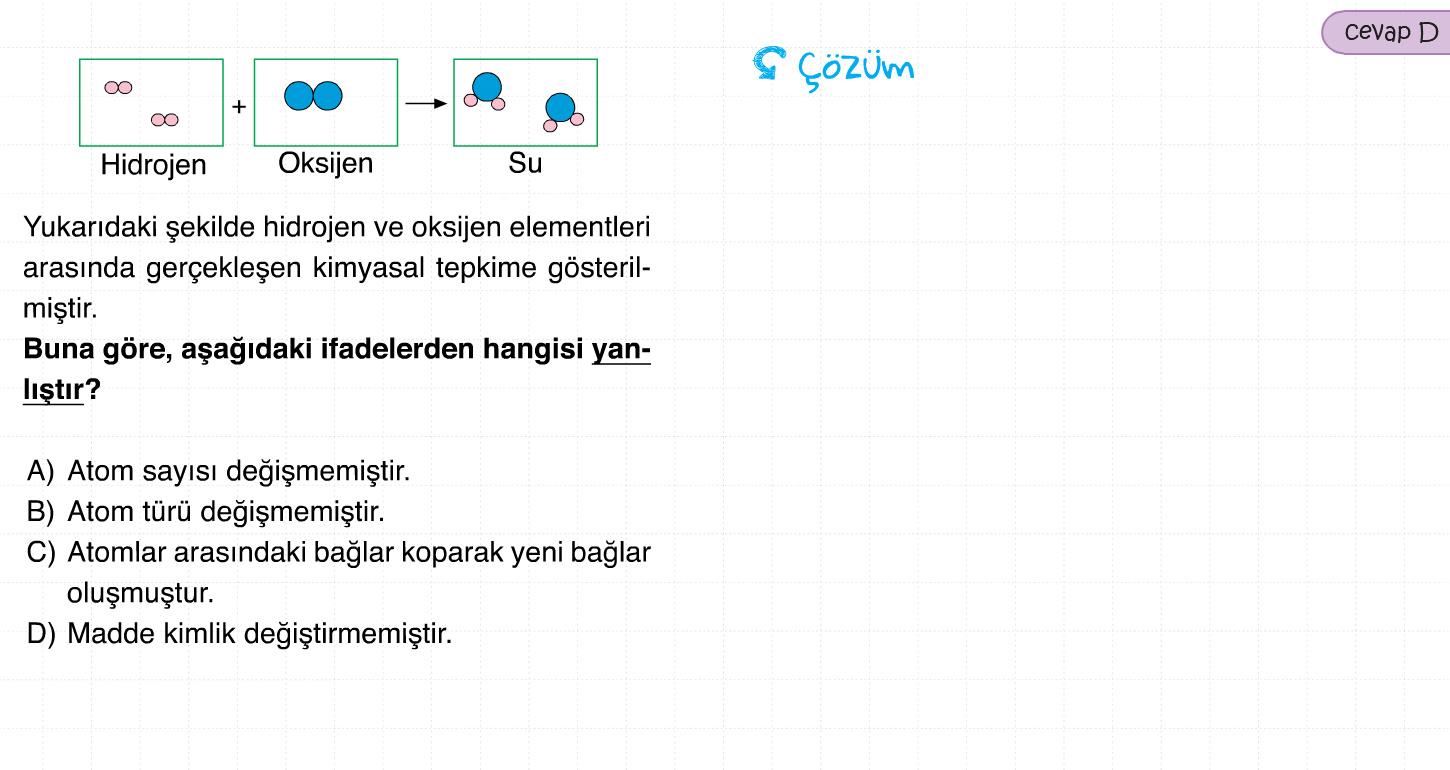 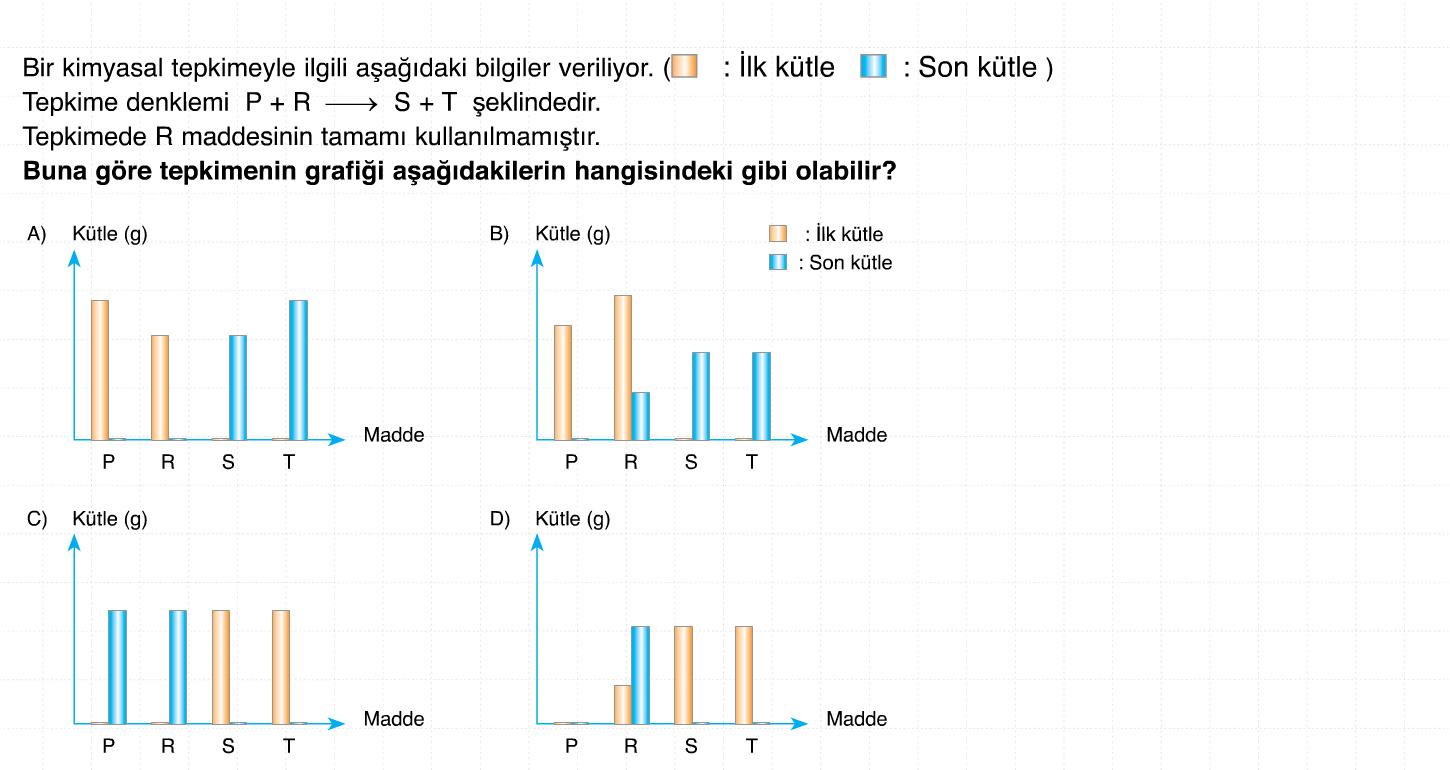 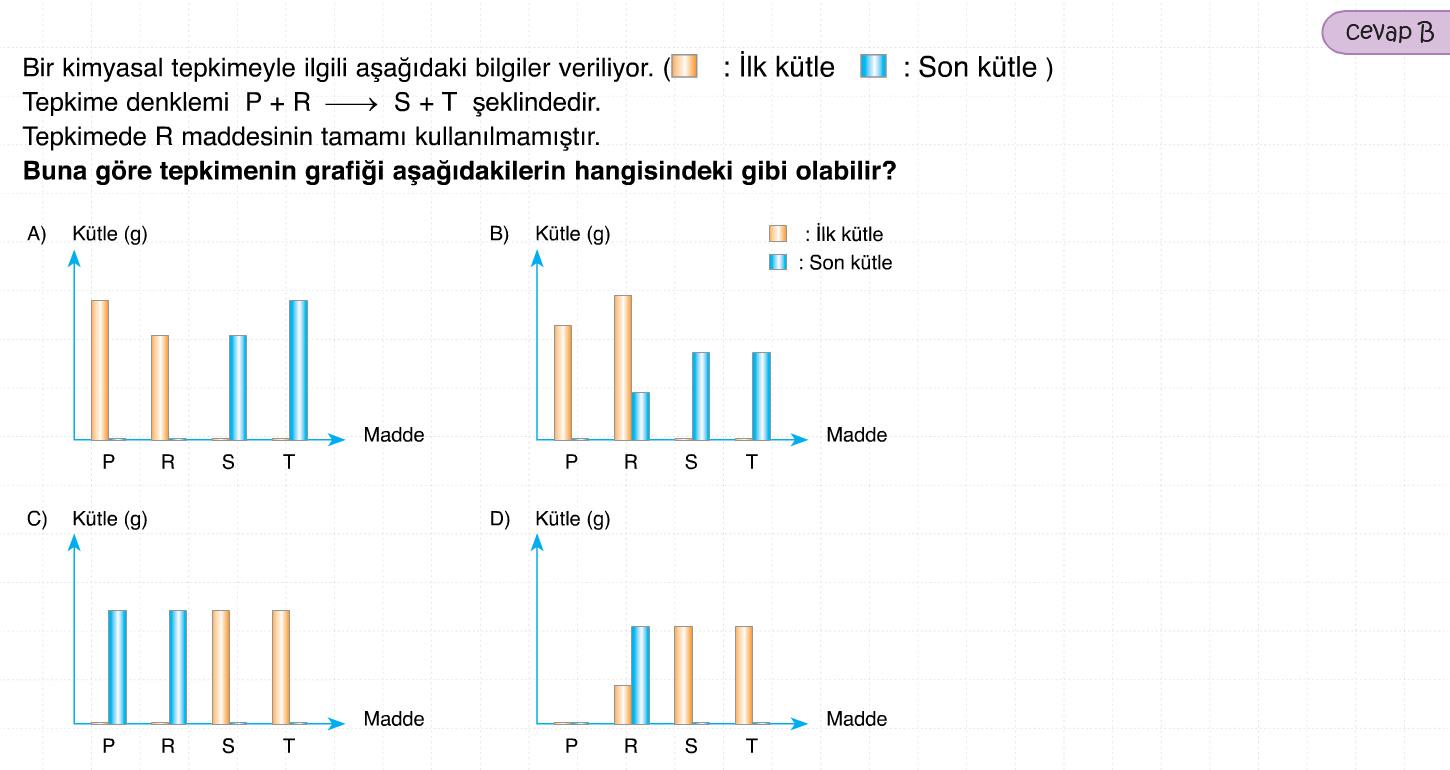 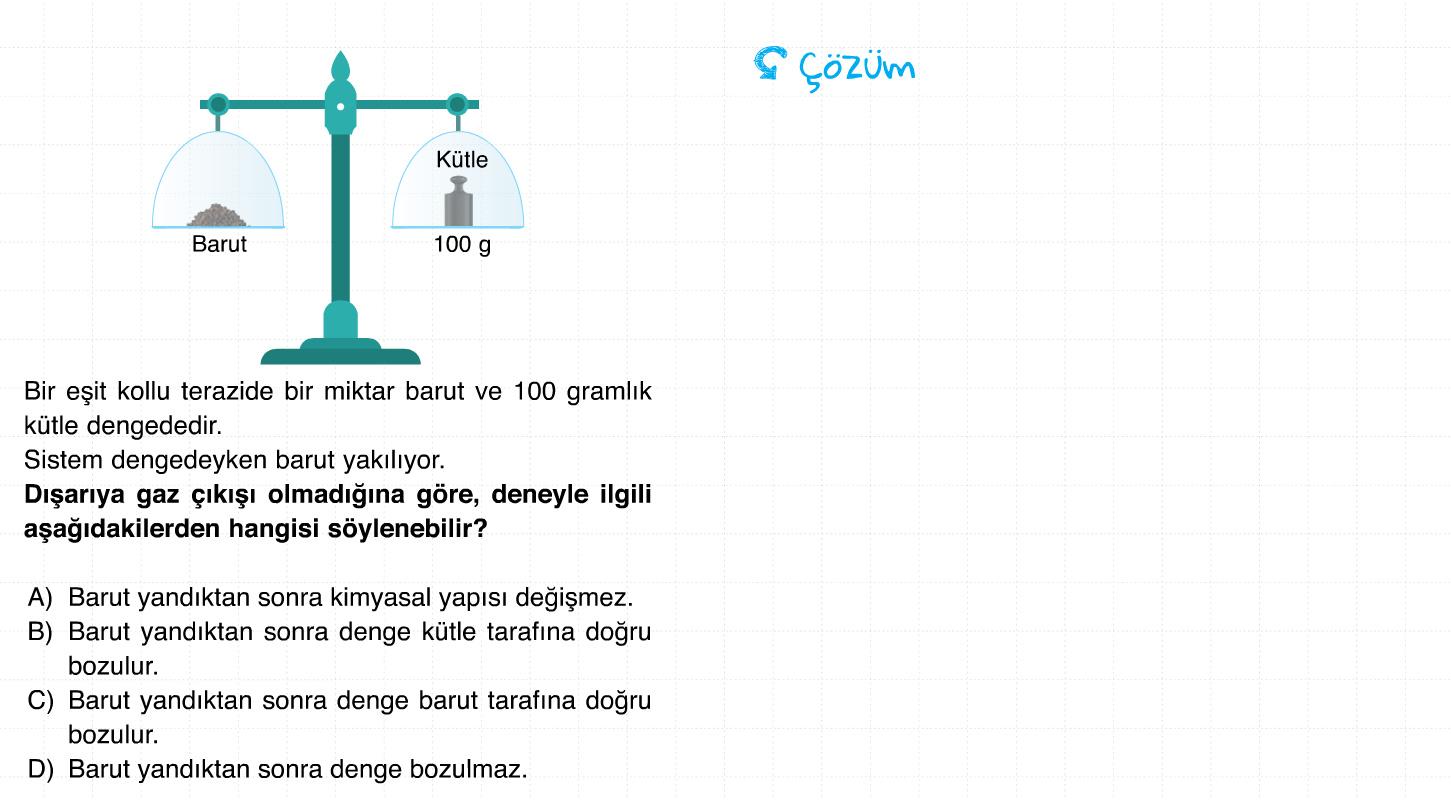 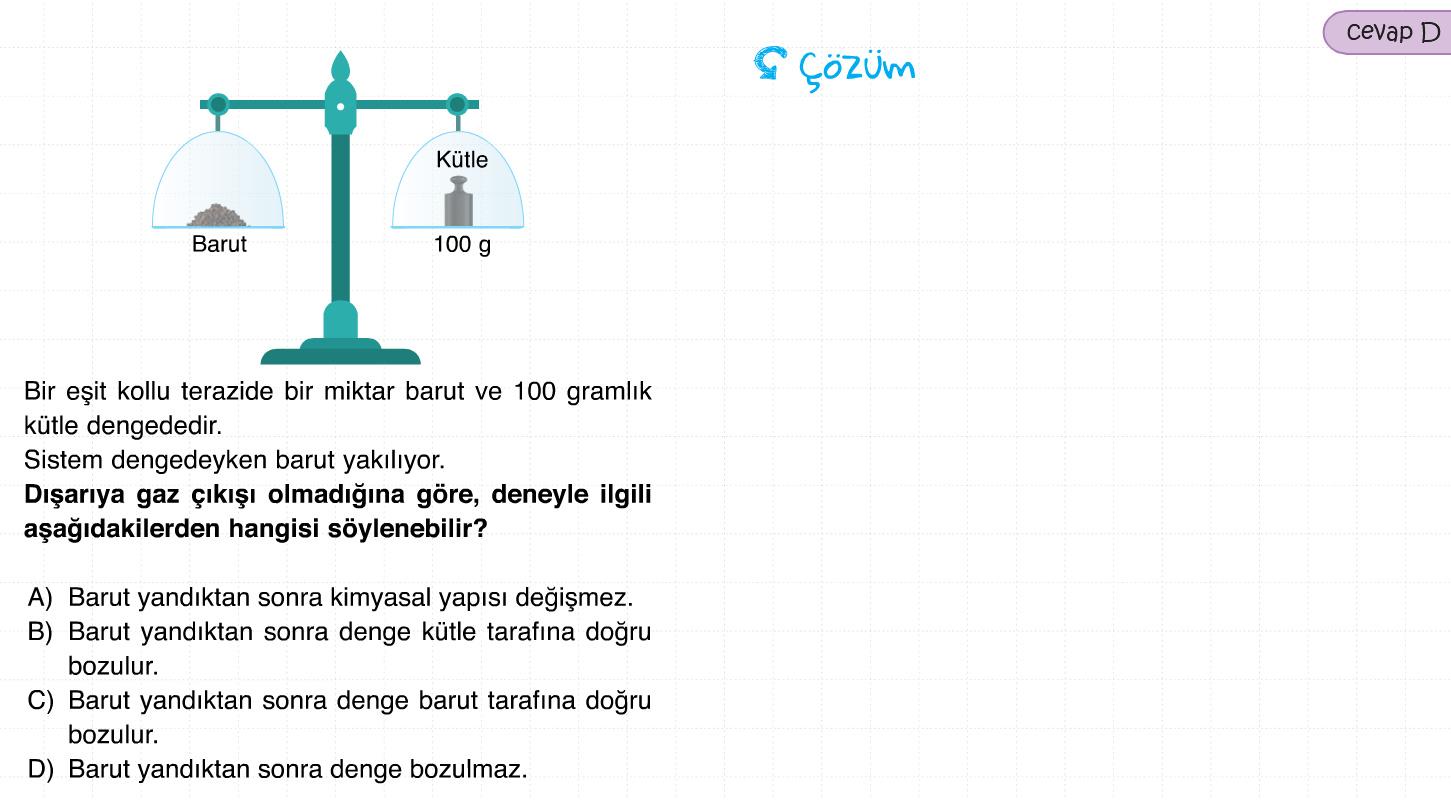 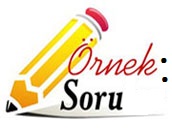 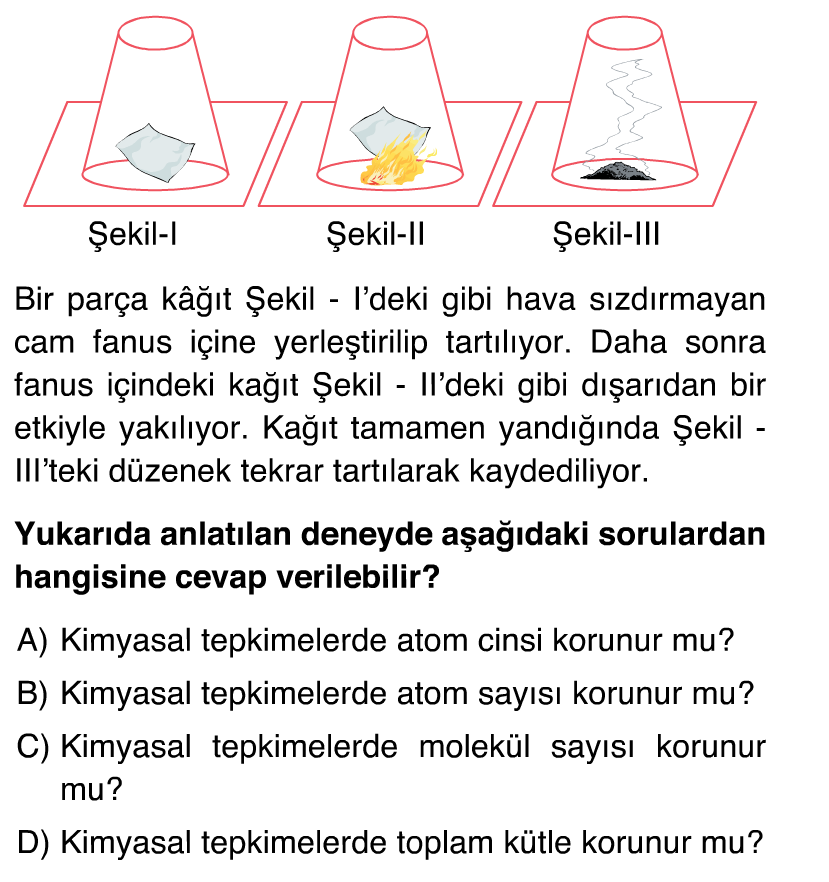 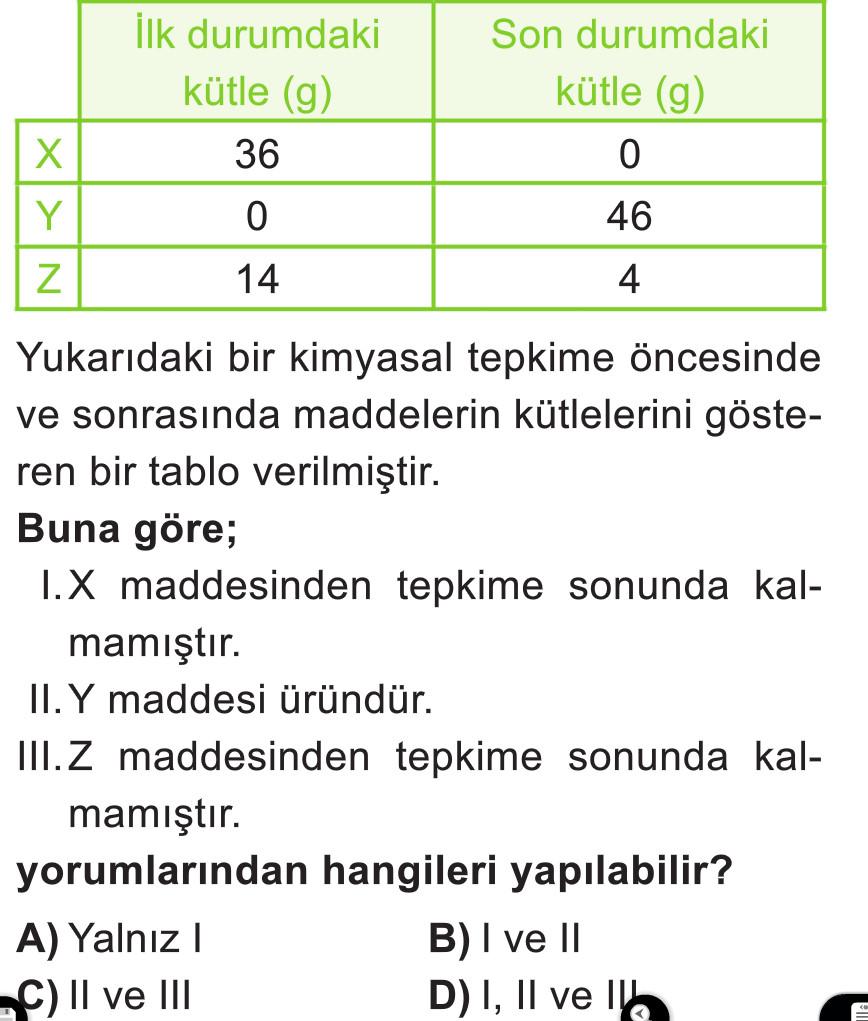 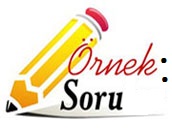 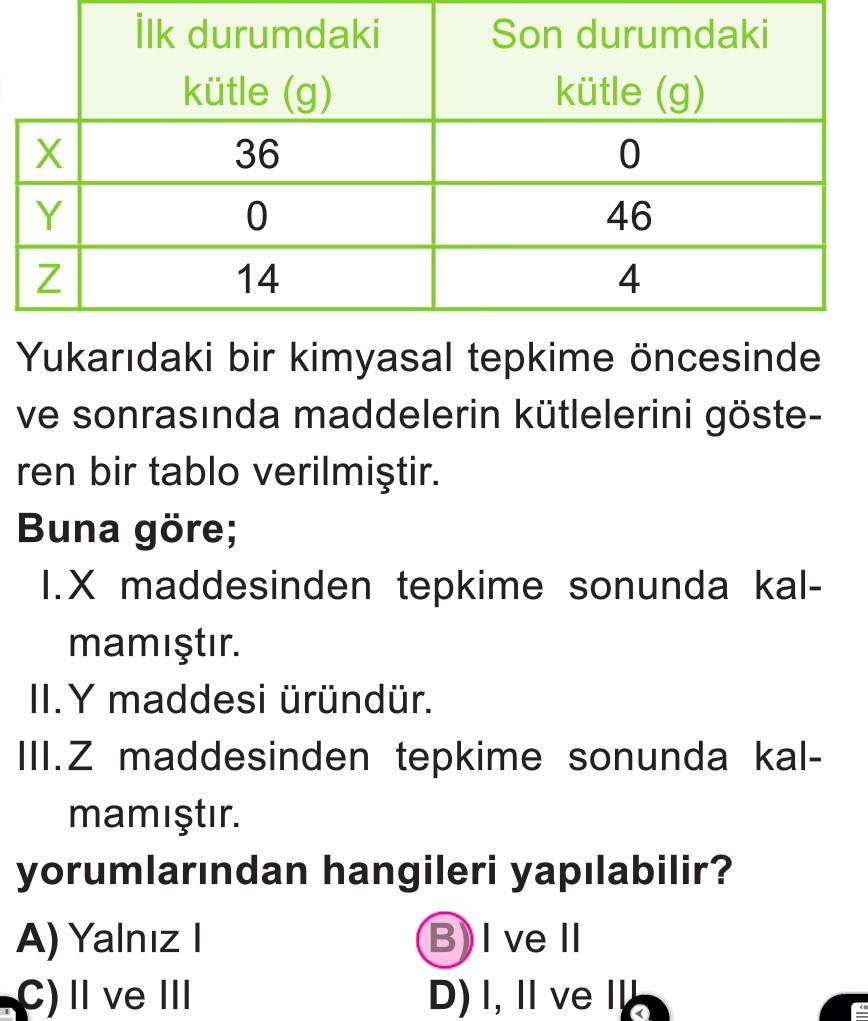 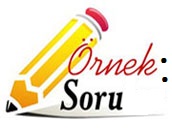 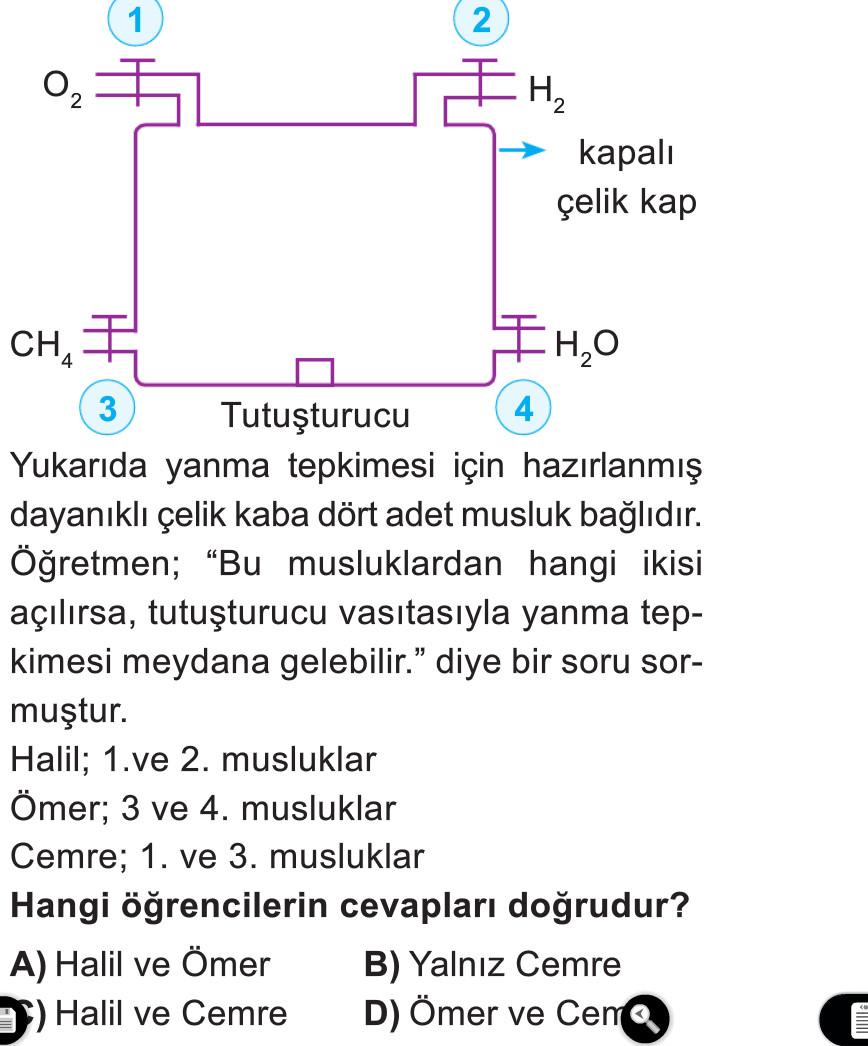 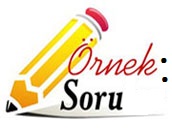 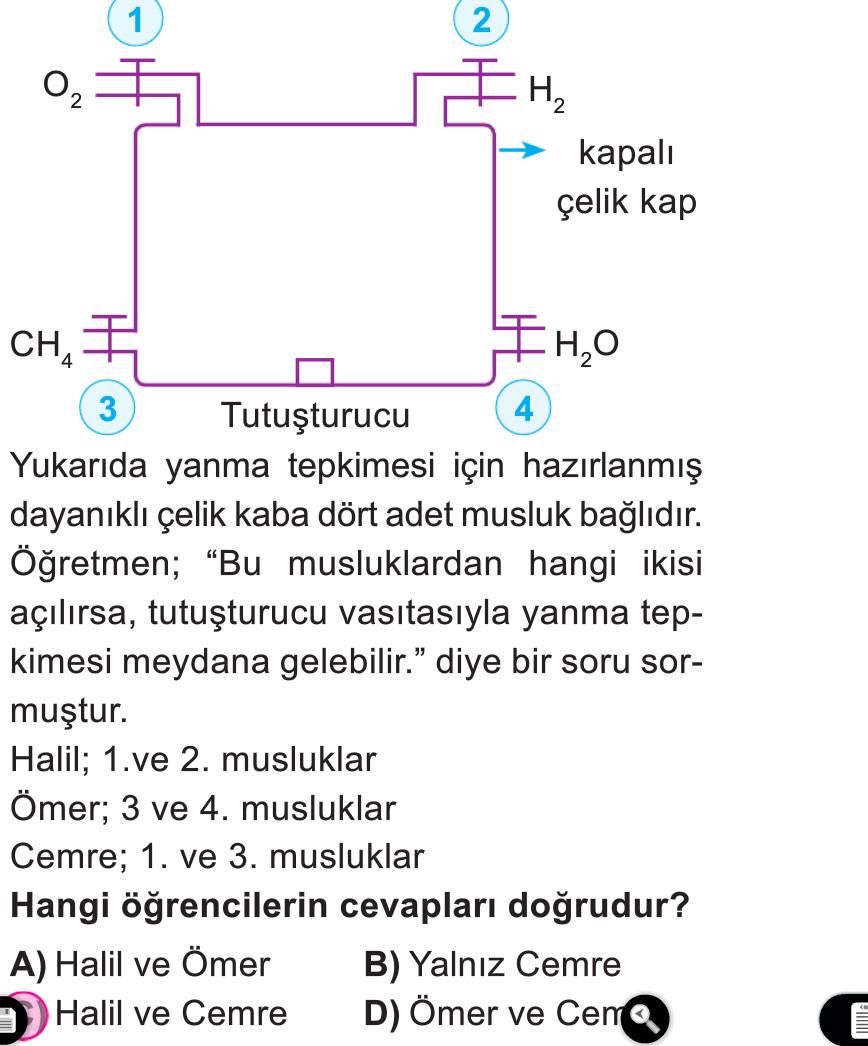 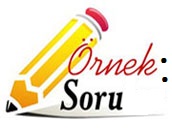 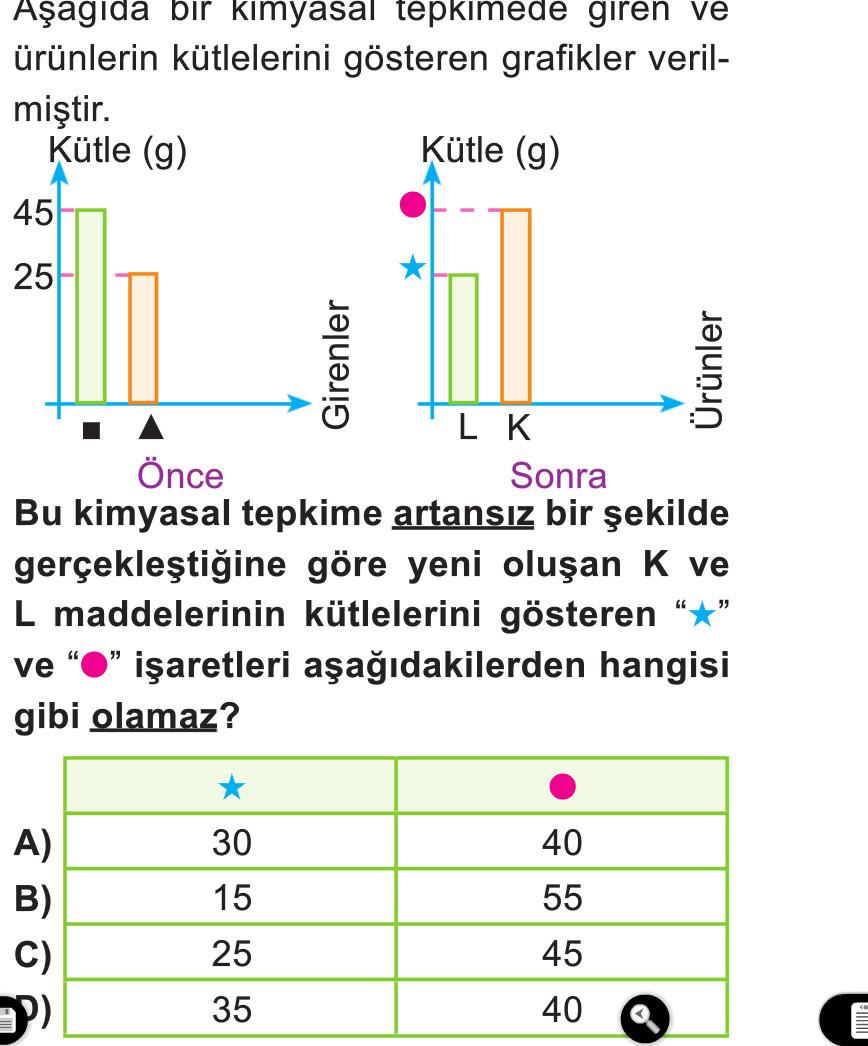 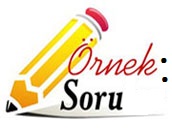 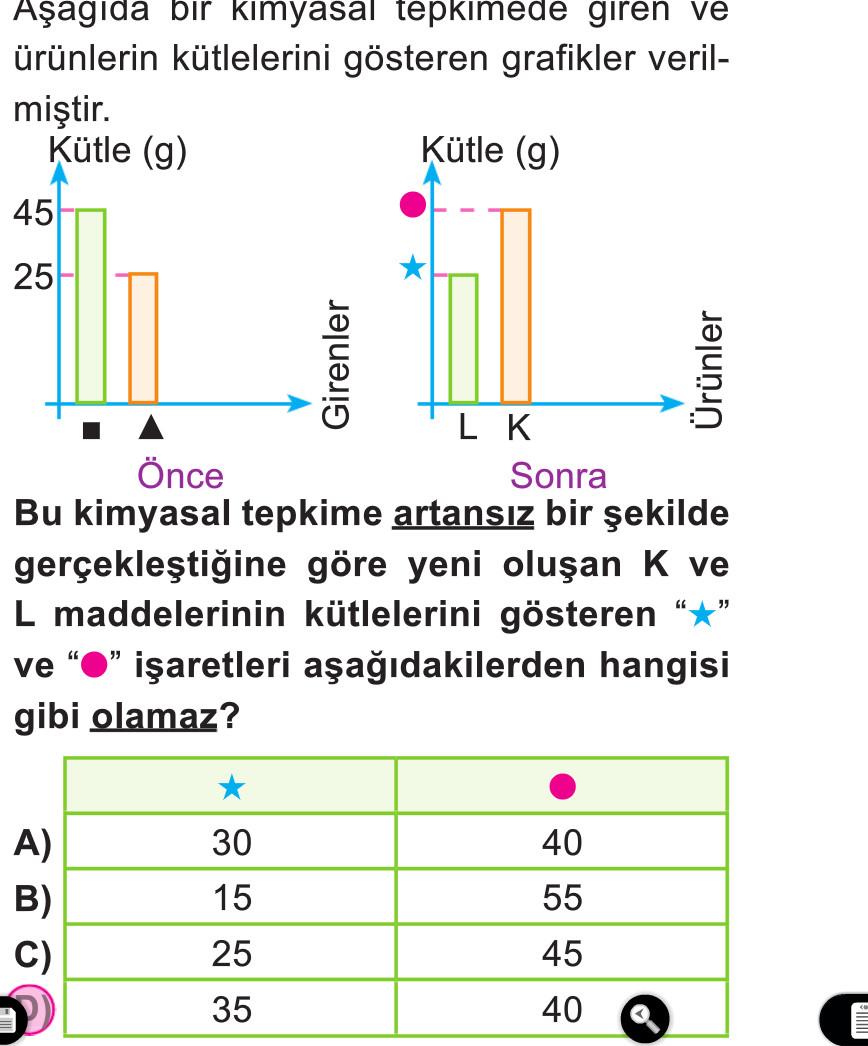 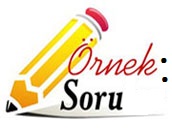 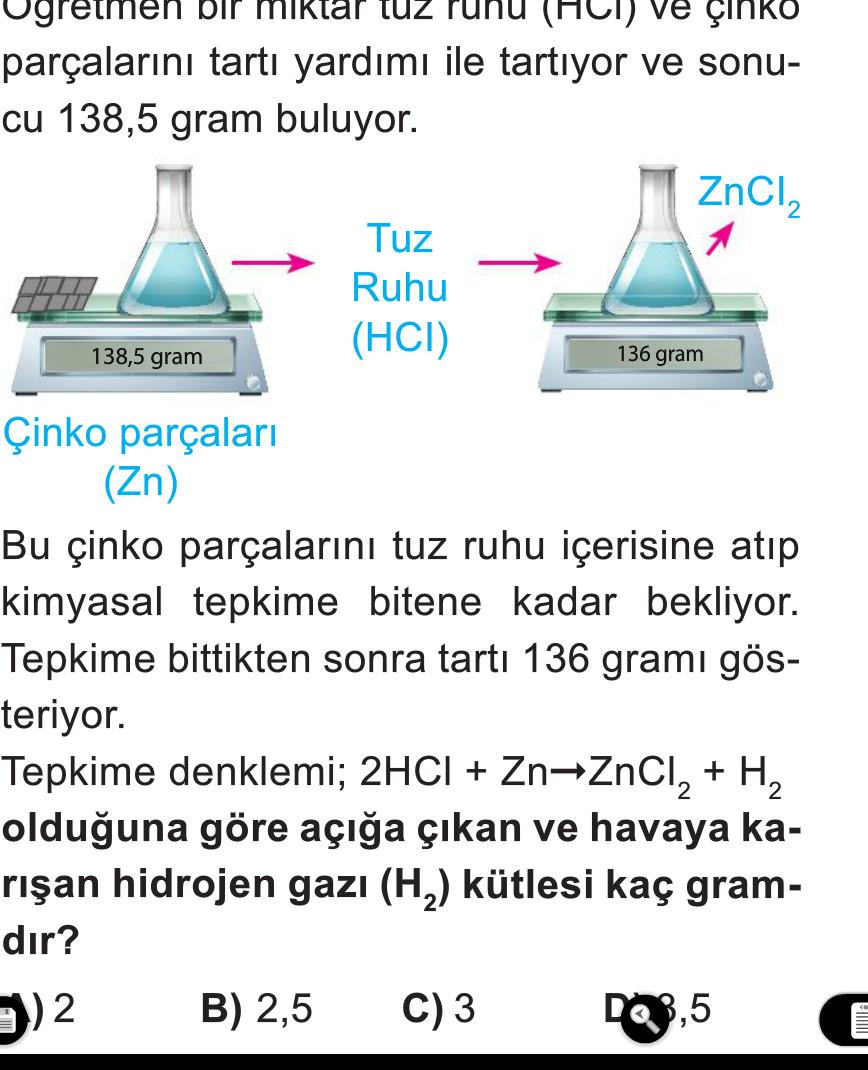 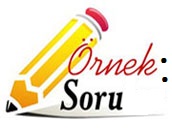 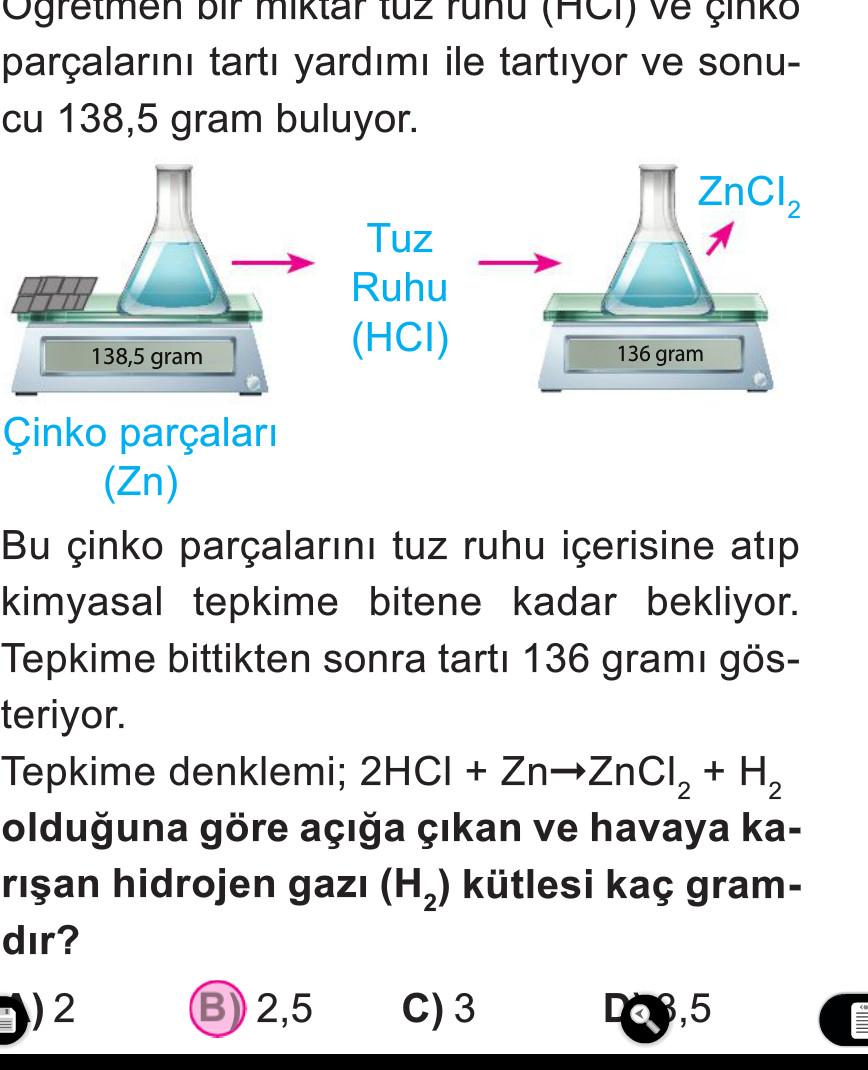 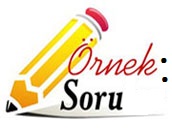 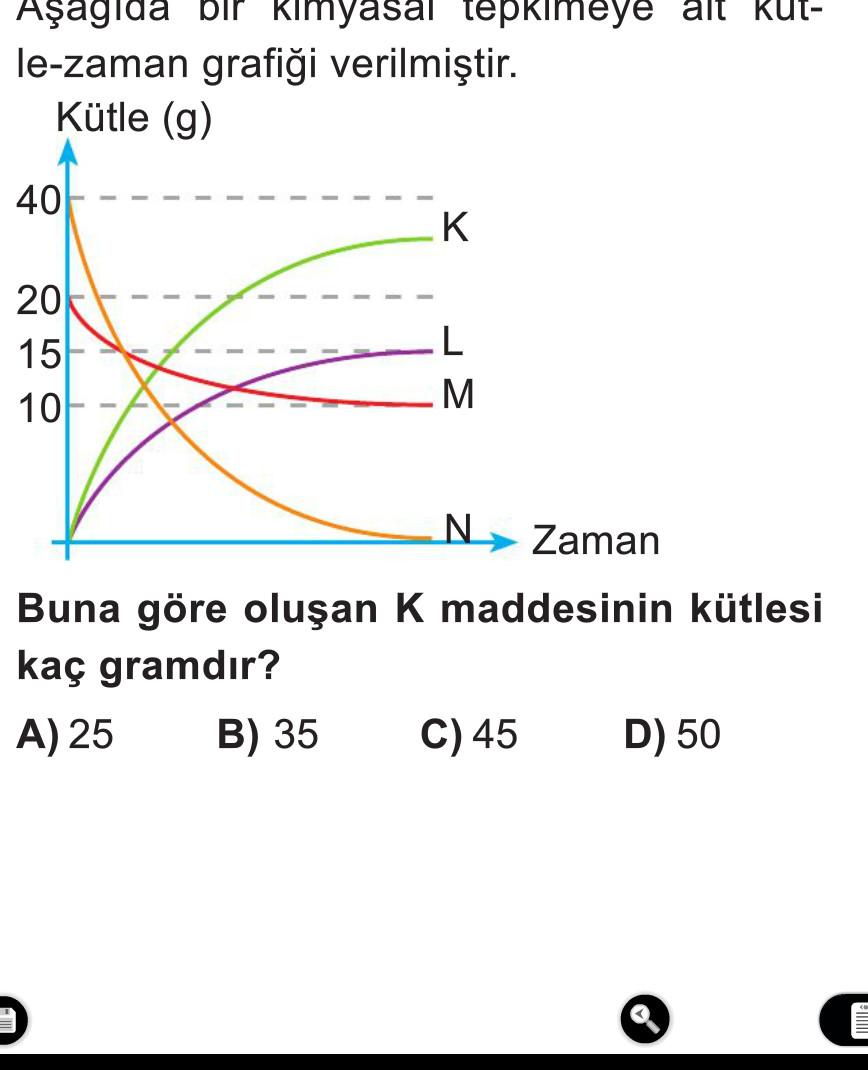 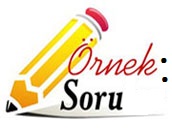 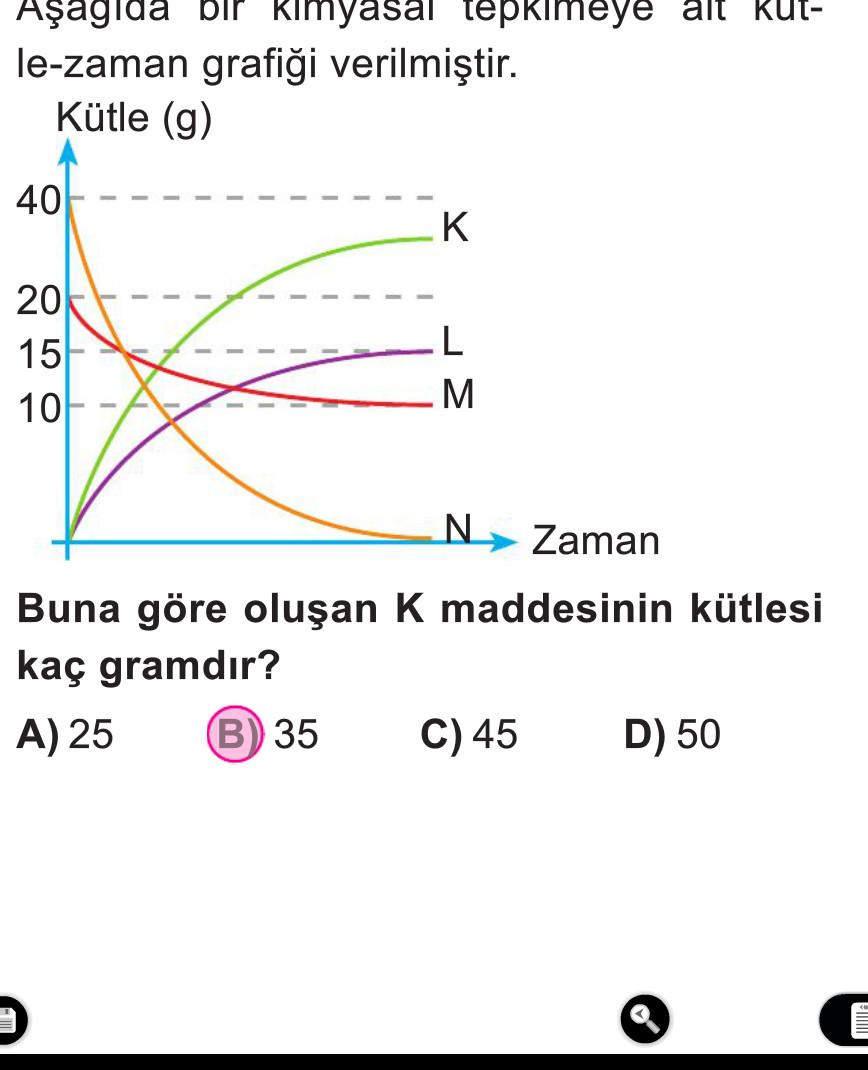 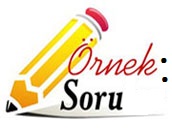 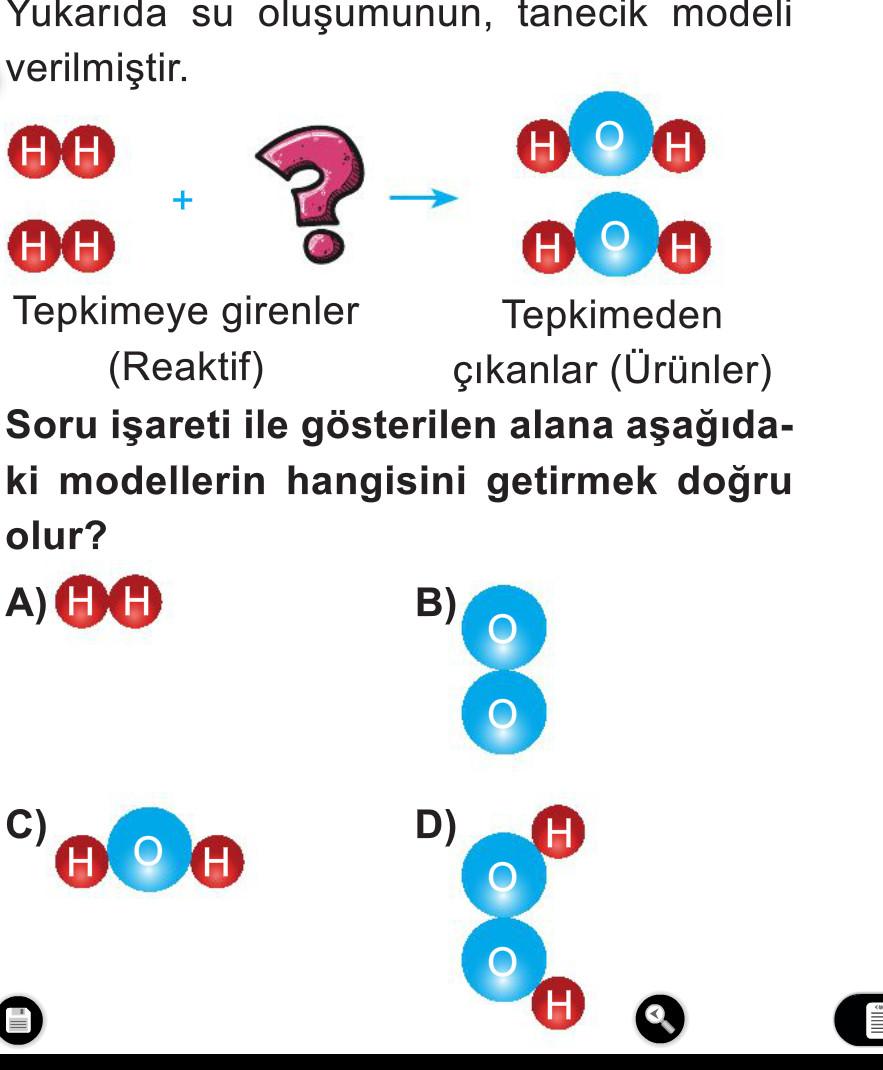 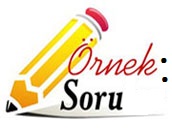 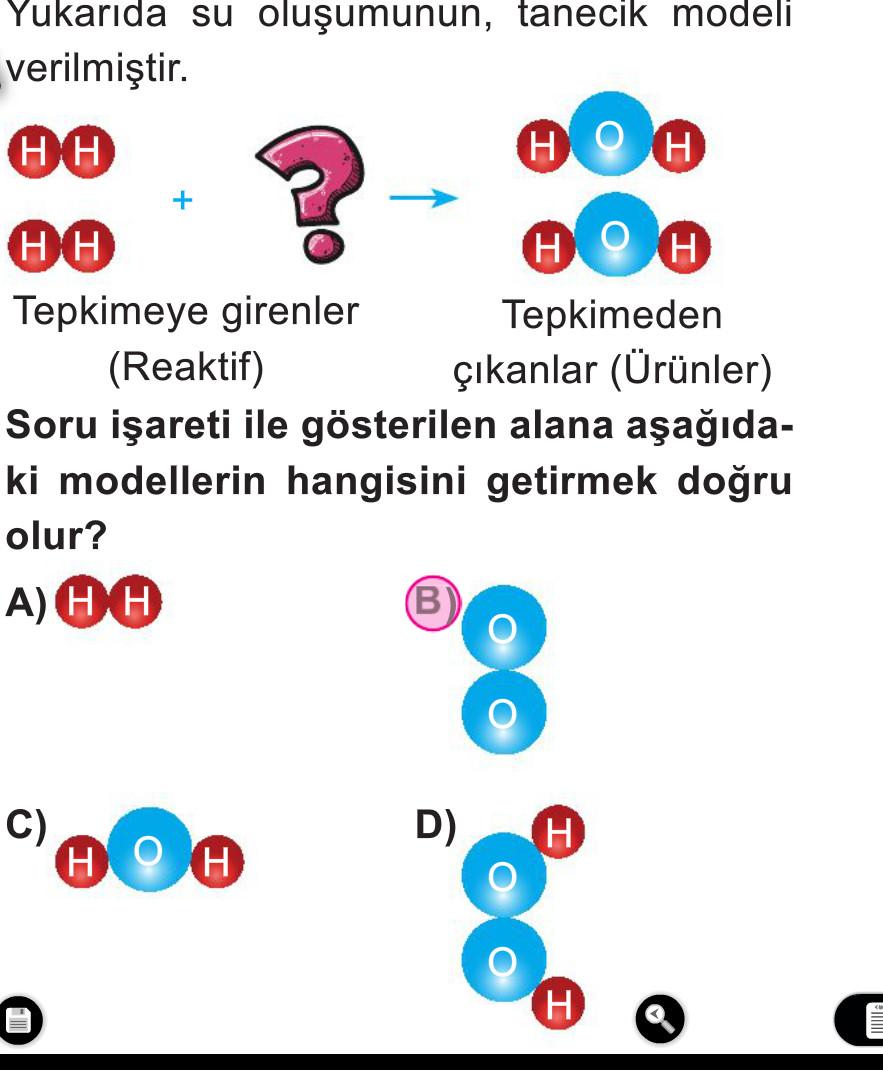 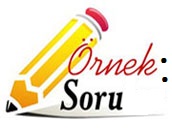 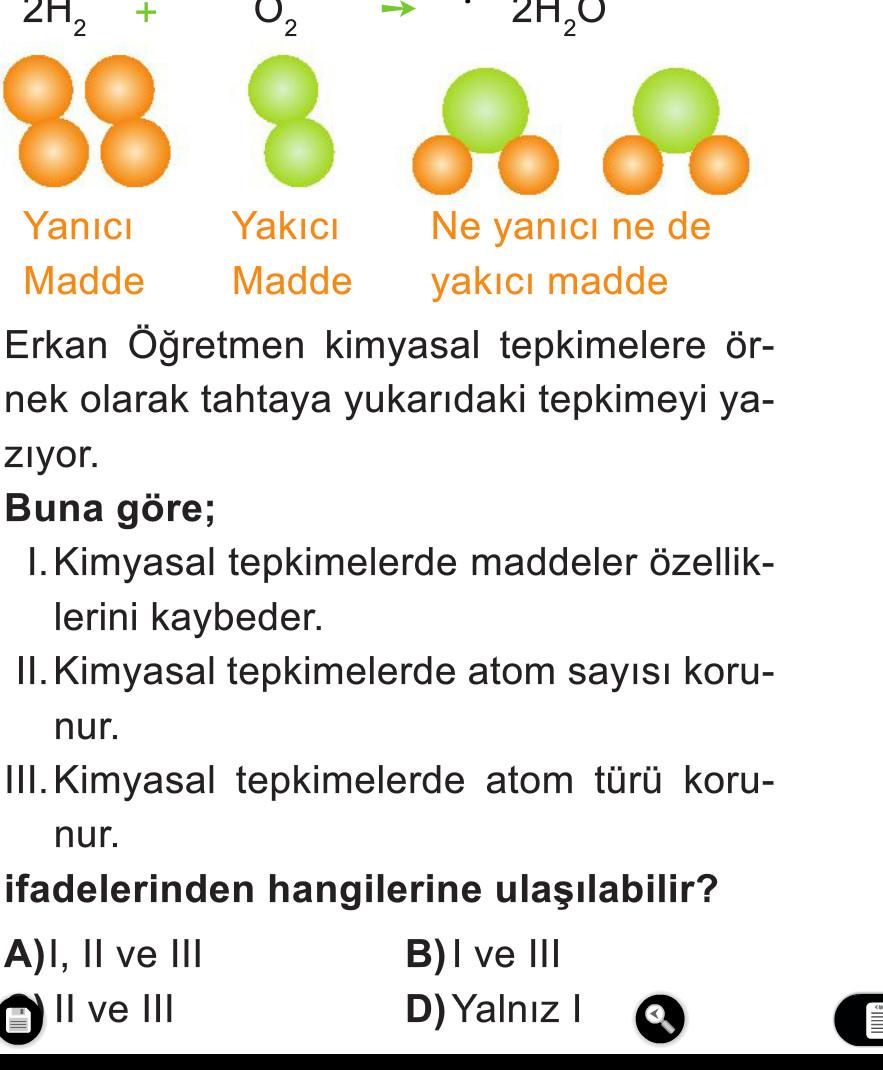 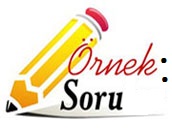 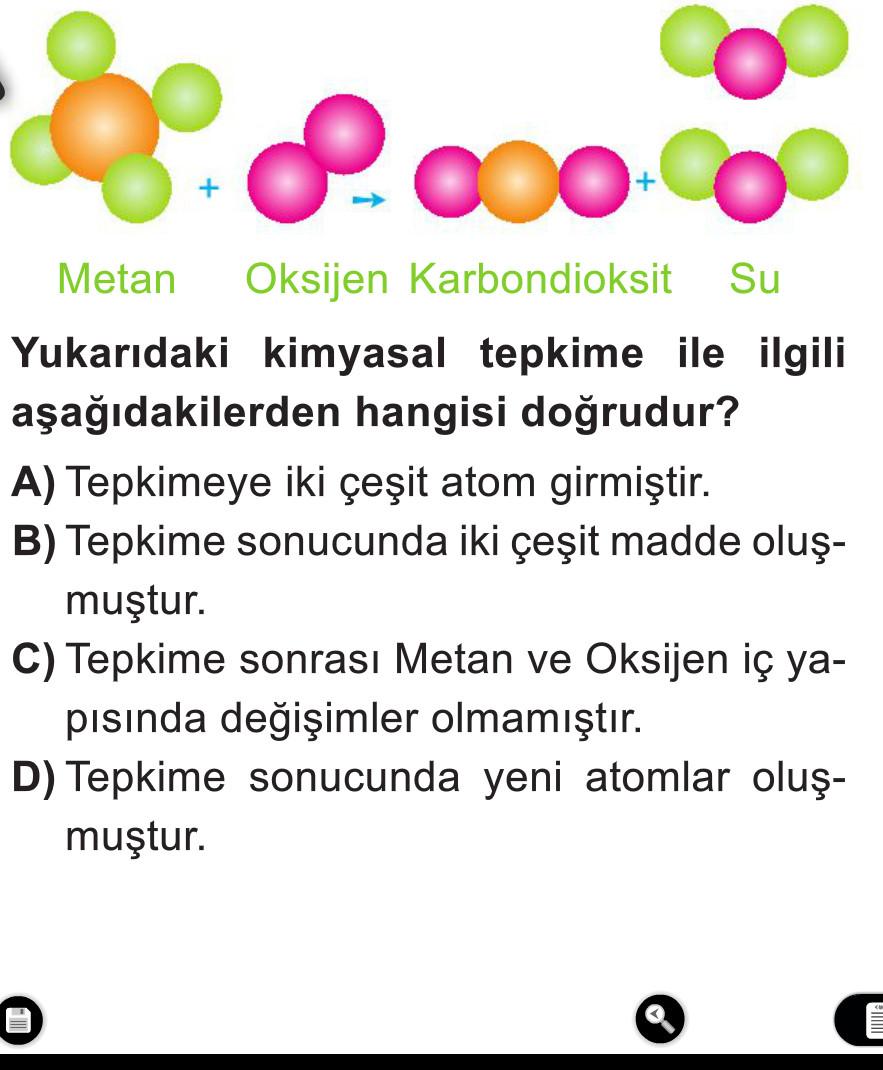 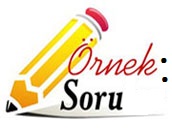 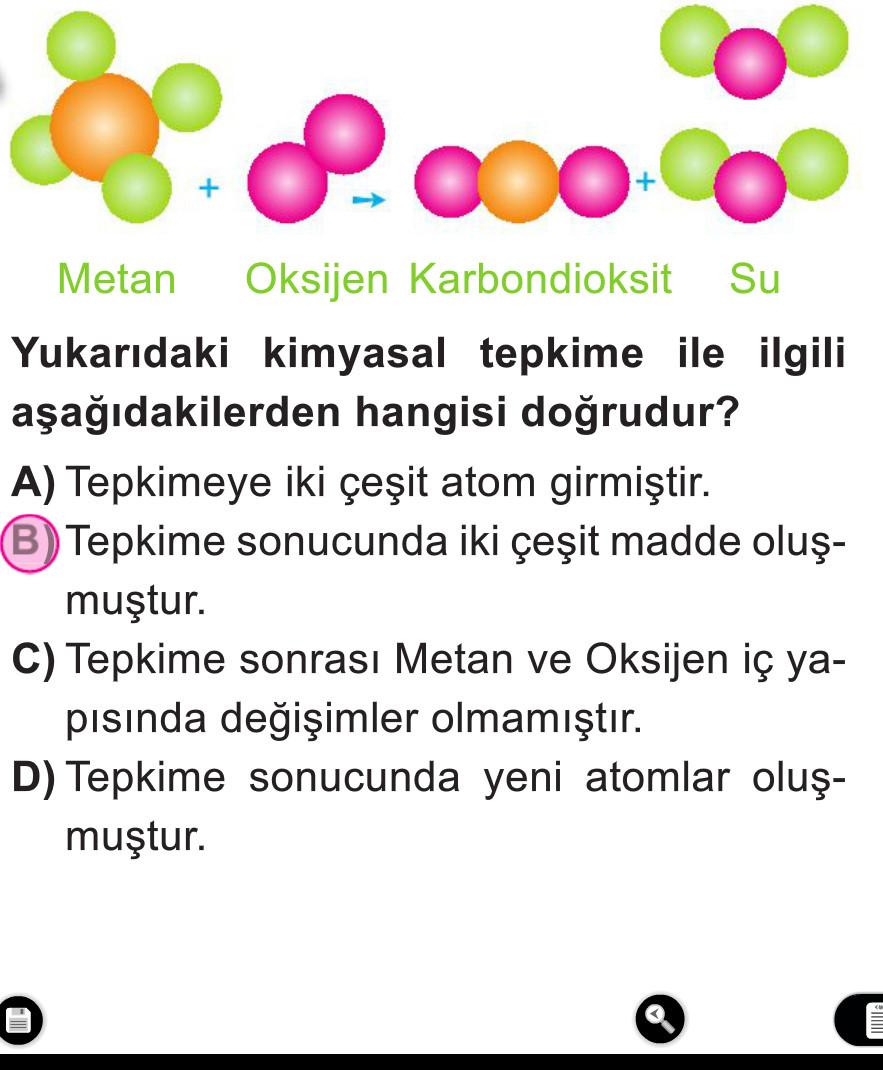 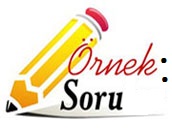 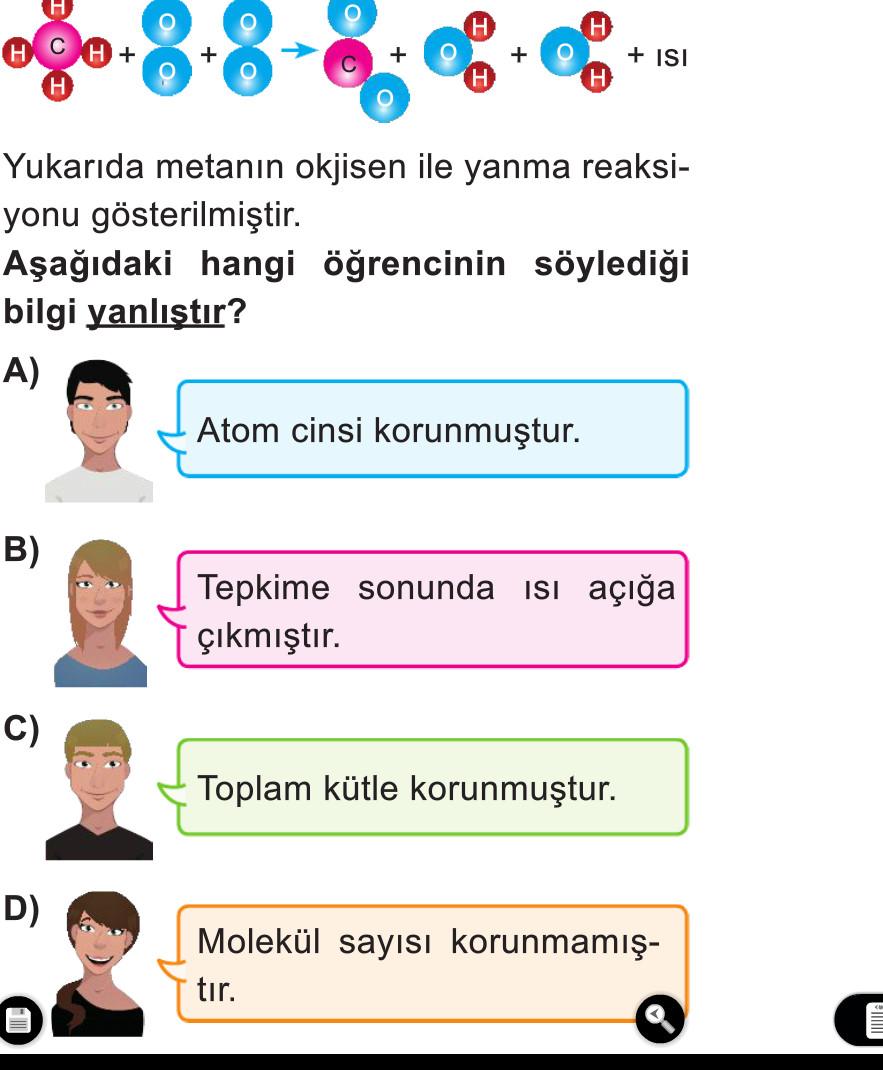 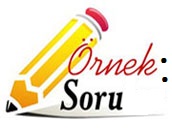 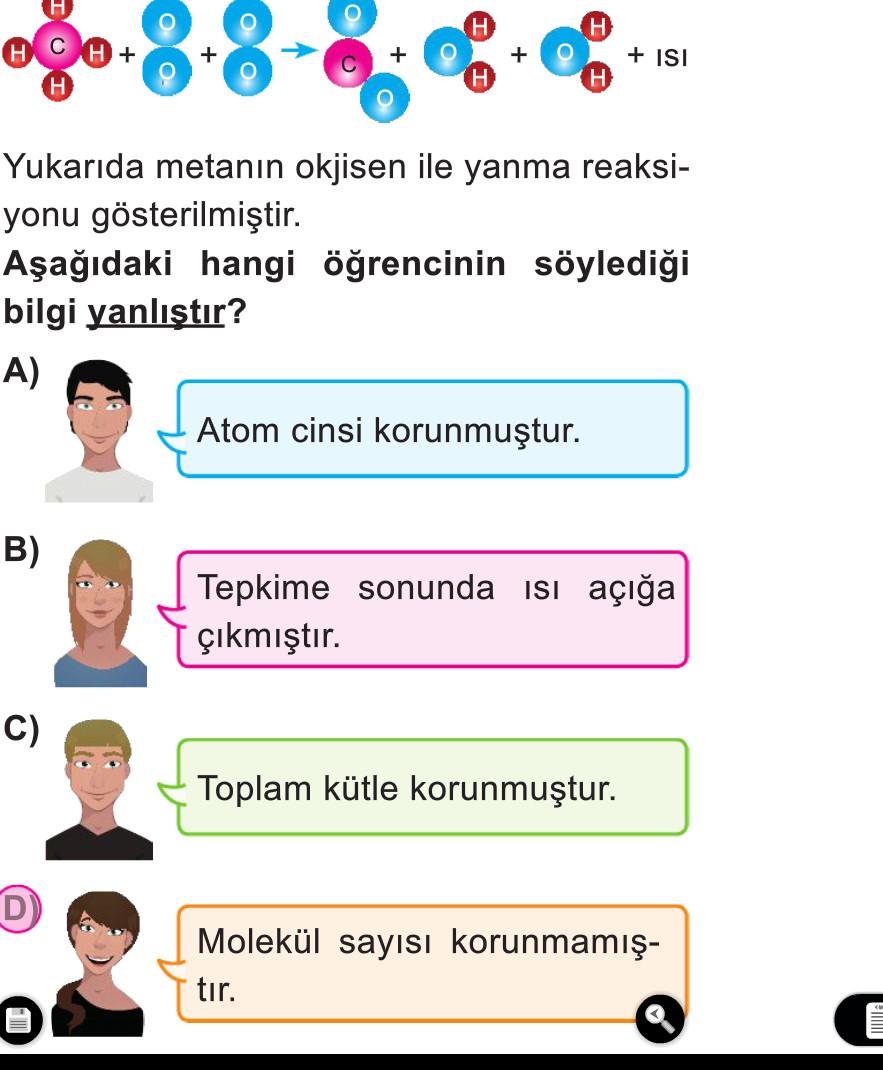 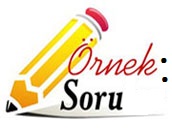